GIVUP: Automated Generation and Verification of Textual Process Descriptions
NIVON Quentin, SALAÜN Gwen, LANG Frédéric
Introduction
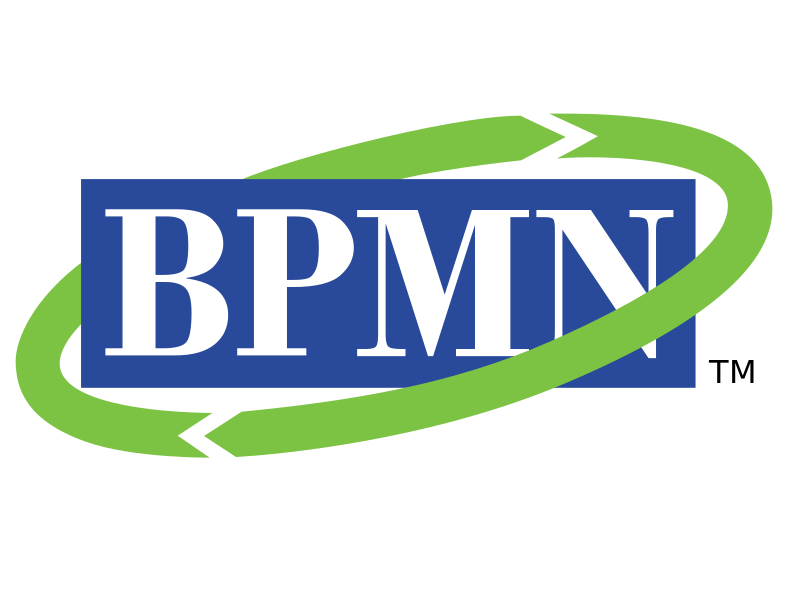 What is BPMN? 

A workflow-based notation created in 2004 by the Business Process Management Initiative (BPMI) and the Object Management Group (OMG).
It aims at representing business processes in a way that is understandable for both experienced and novice users.
An ISO/IEC standard since version 2.0 in 2013.
‹#›
Introduction
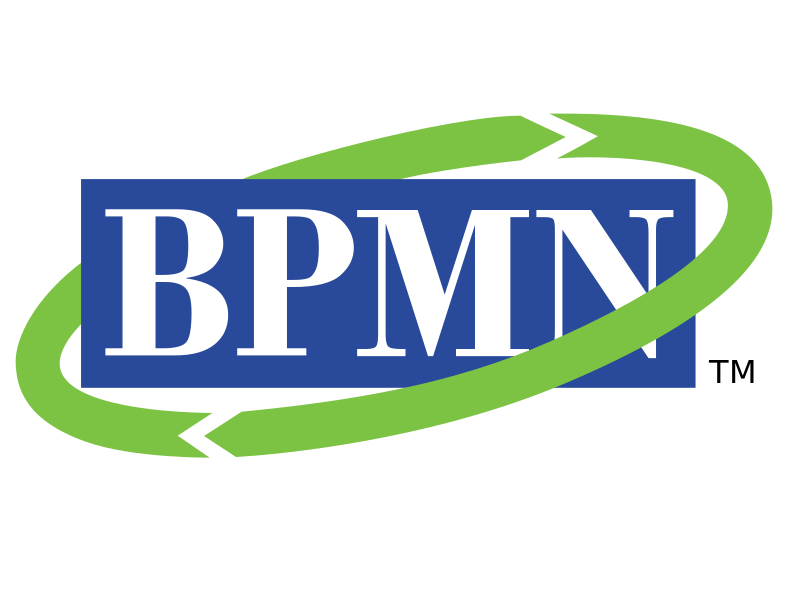 What is BPMN? 

A workflow-based notation created in 2004 by the Business Process Management Initiative (BPMI) and the Object Management Group (OMG).
It aims at representing business processes in a way that is understandable for both experienced and novice users.
An ISO/IEC standard since version 2.0 in 2013.
‹#›
BPMN Syntax
Supported
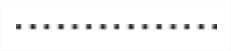 Association
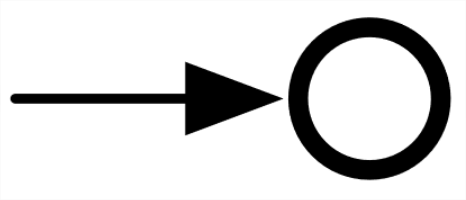 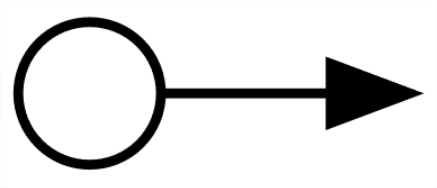 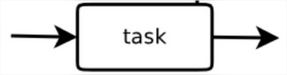 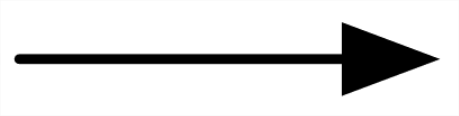 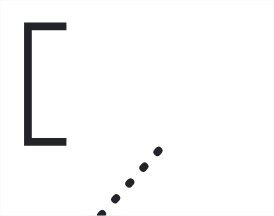 Sequence Flow
Initial Event
End Event
Task
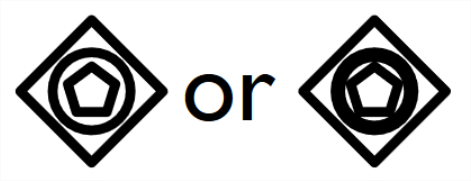 Annotation
etc.
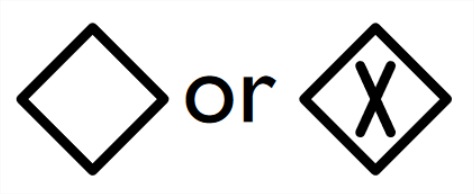 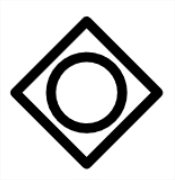 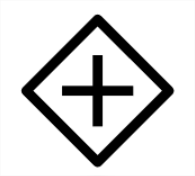 Event-based Gateway
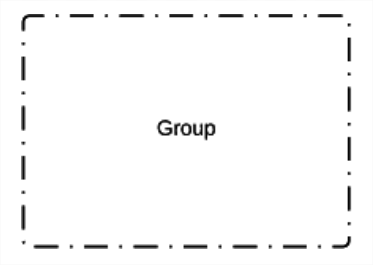 Exclusive Gateway
Inclusive Gateway
Parallel Gateway
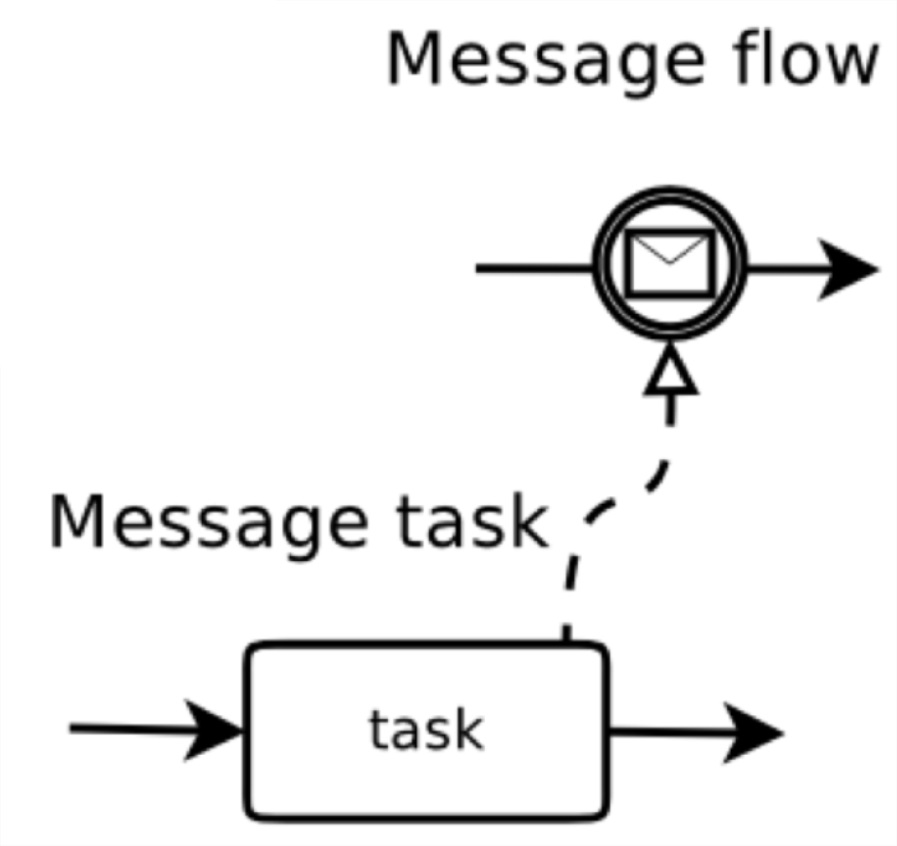 Group
‹#›
Context
Companies are making use of the BPMN notation to represent their business processes.
They hire experts to analyse and design the most adequate BPMN process according to their needs.They also expect the experts to build a process having thedesired behaviour.
These processes are often syntactically/semantically incorrect.Often, they do not meet the expected requirements.
‹#›
Research Questions
What if you do not know how to write BPMN?
What if you do not want to spend time designing your BPMN process graphically?
How can you be sure that your BPMN process is syntactically/semantically correct?
How can you be sure that your BPMN process has the expected behaviour?
‹#›
General Solution
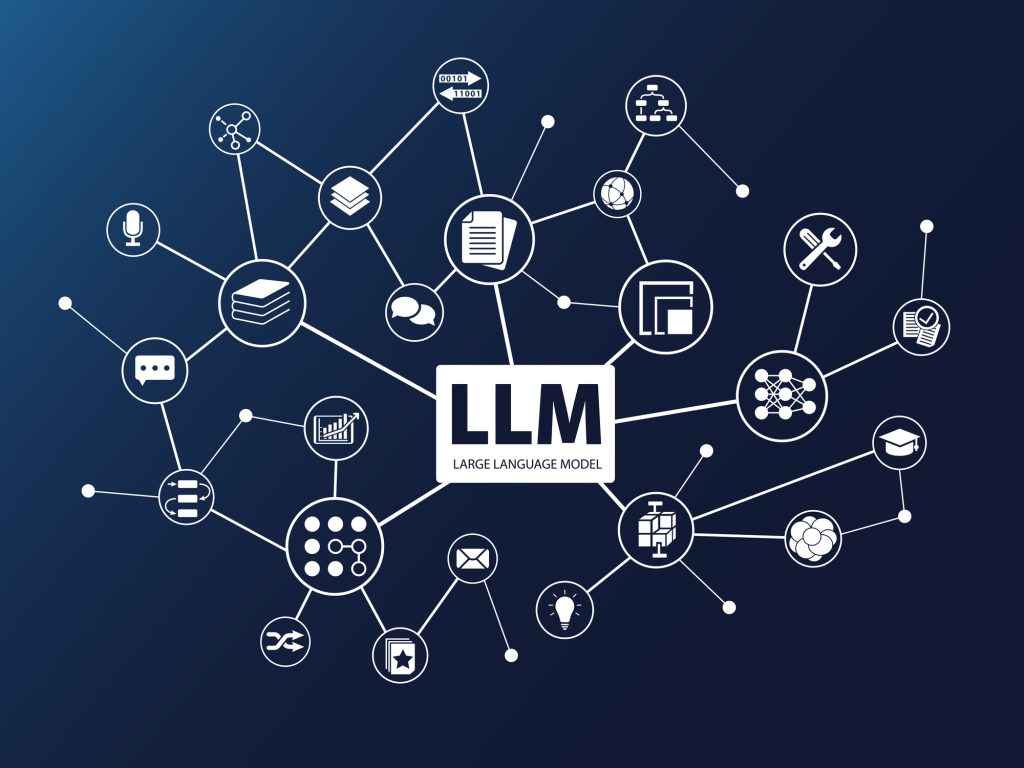 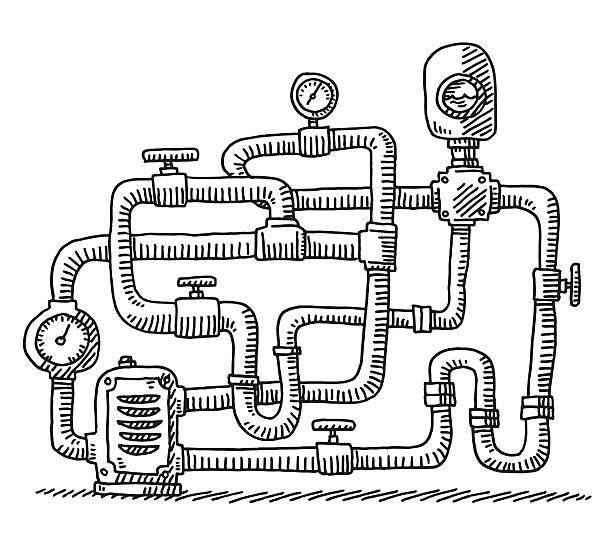 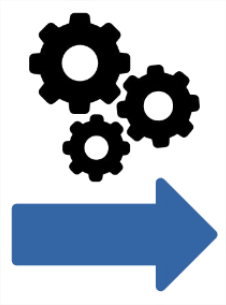 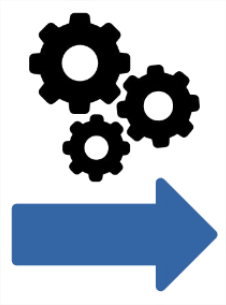 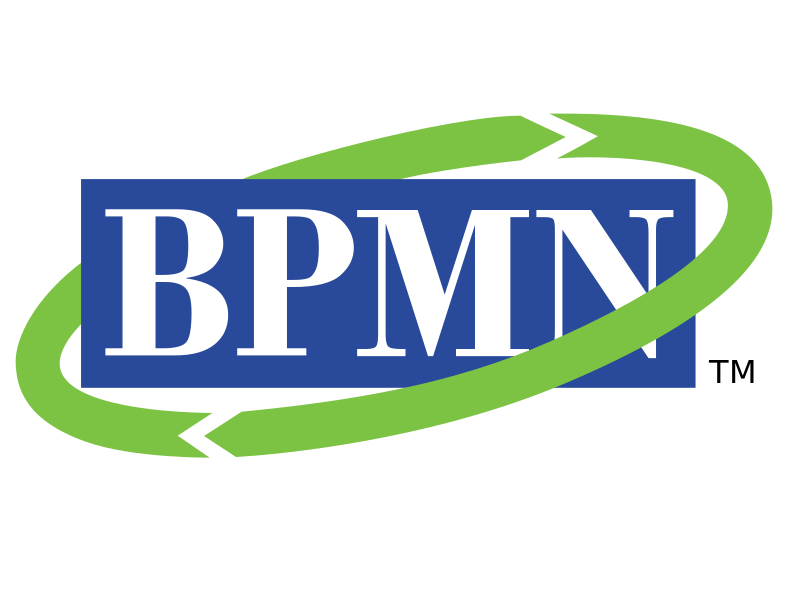 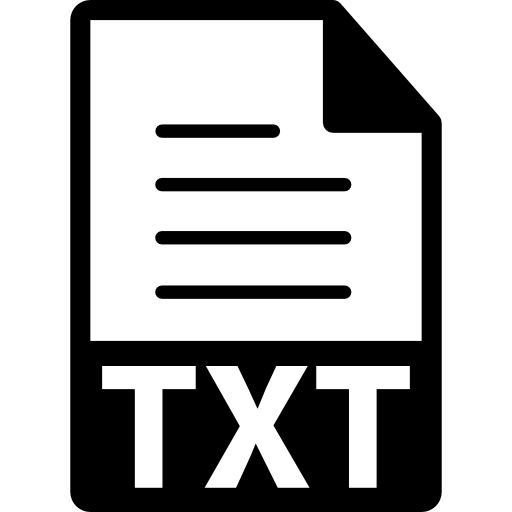 1
‹#›
General Solution
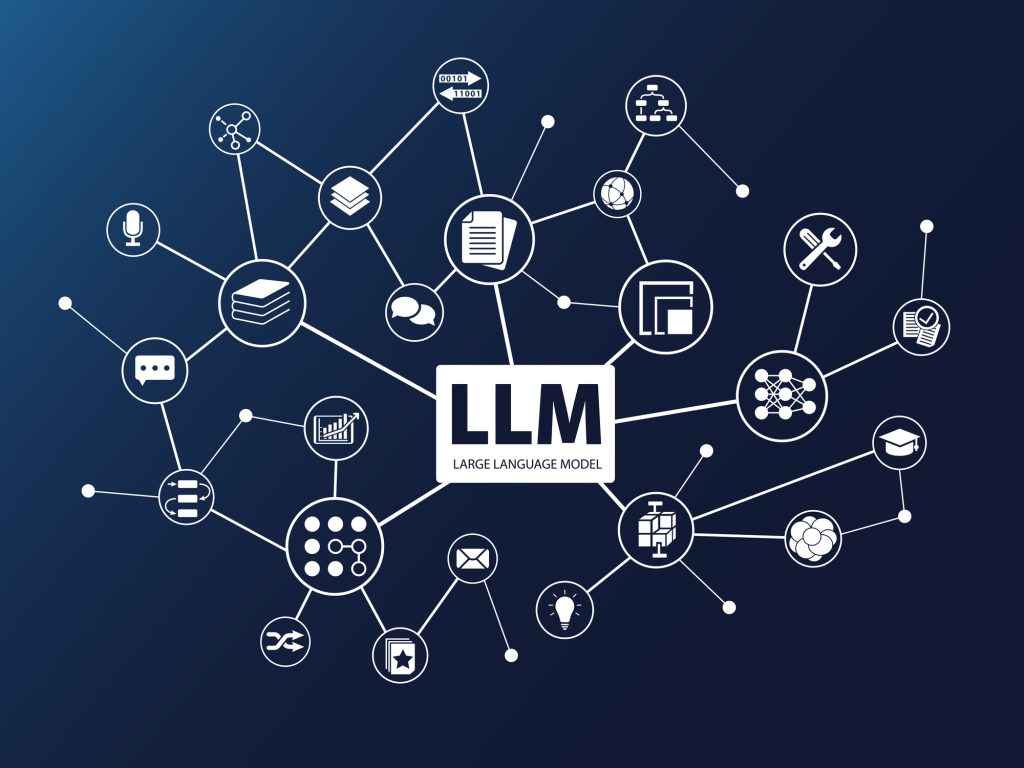 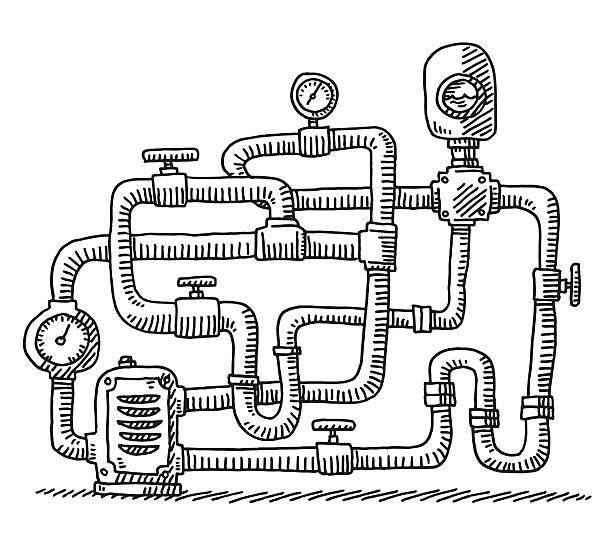 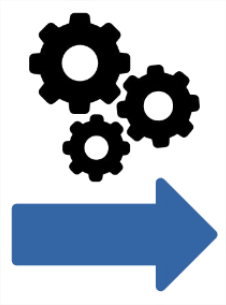 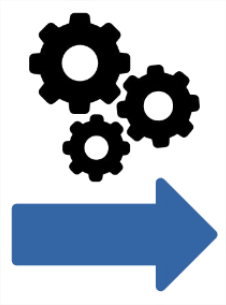 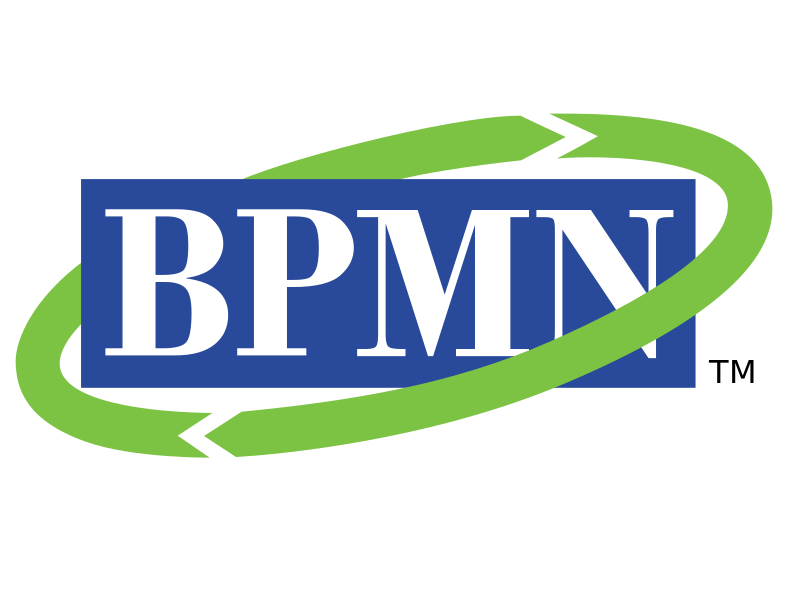 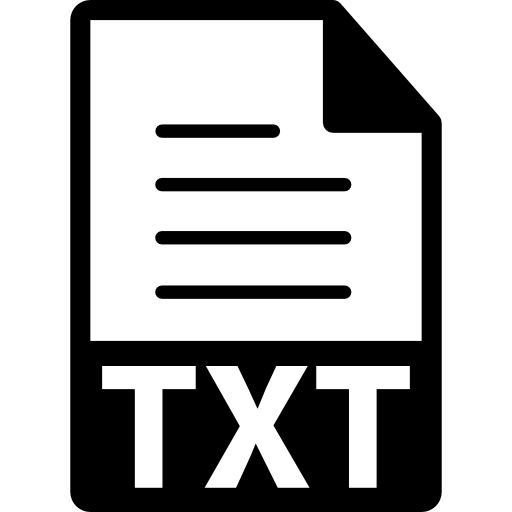 1
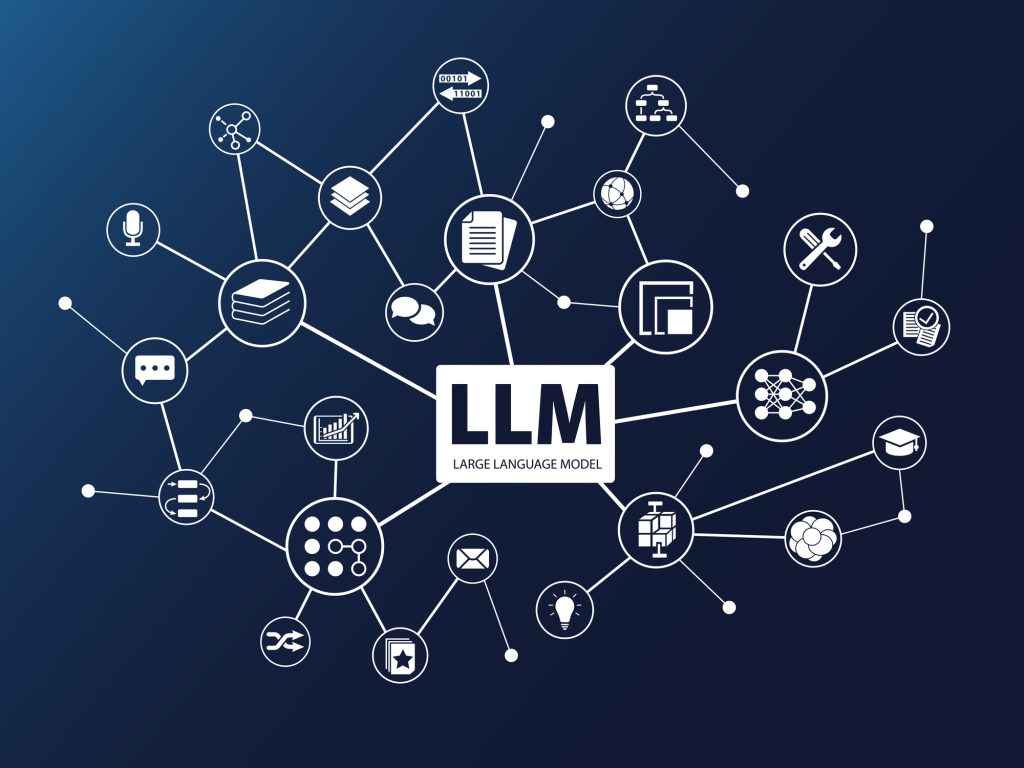 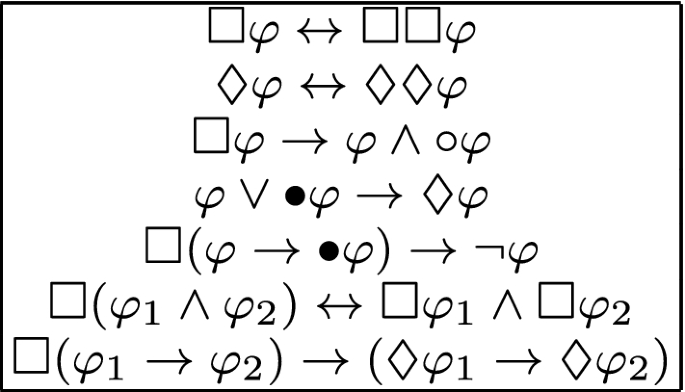 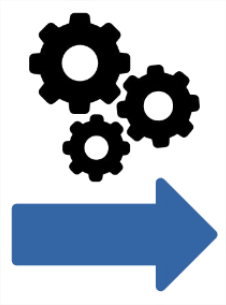 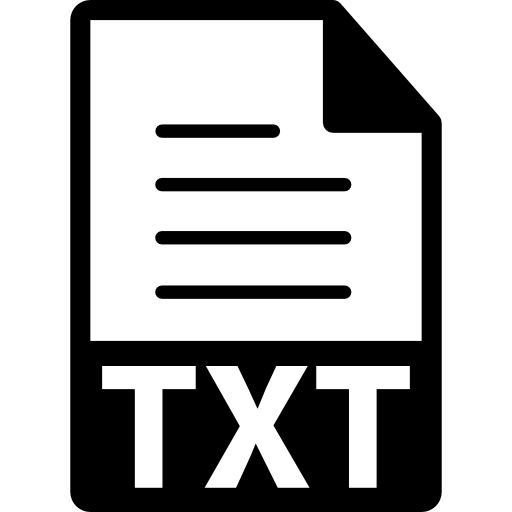 2
‹#›
General Solution
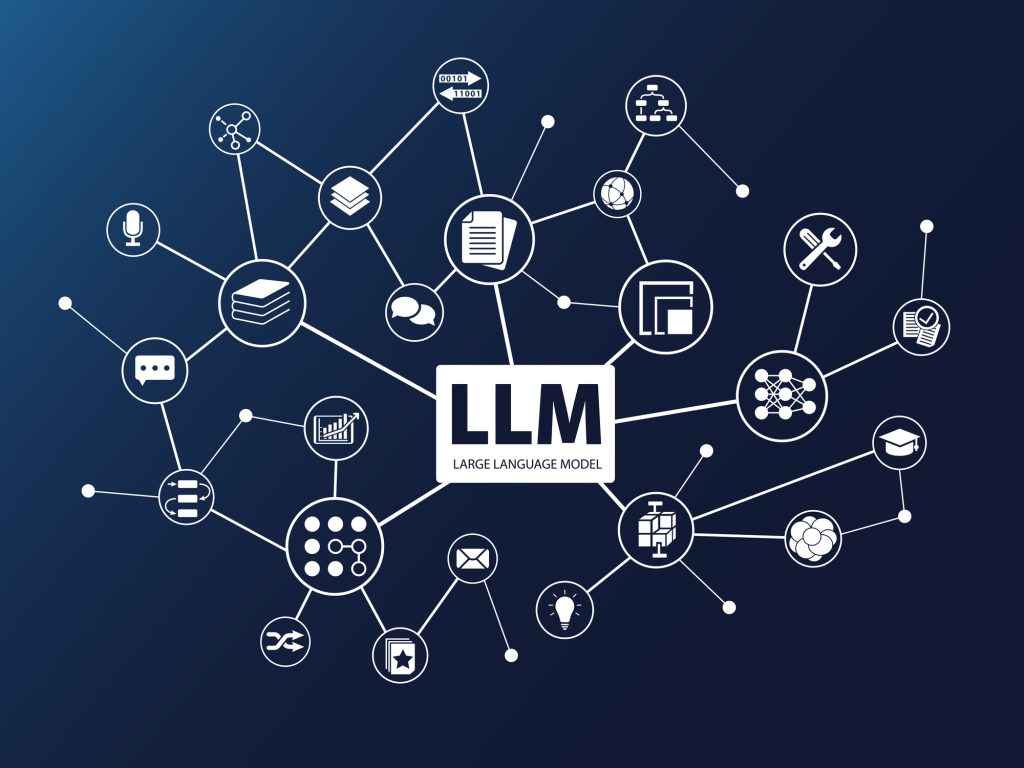 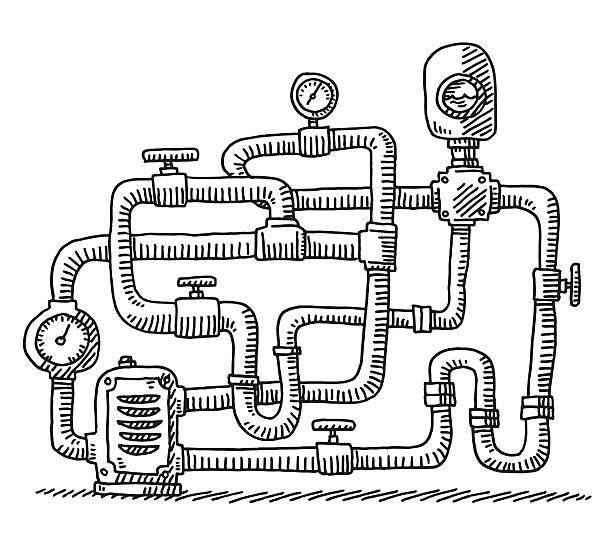 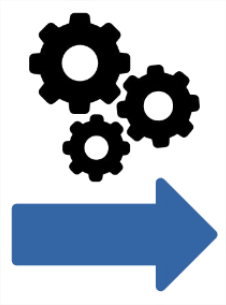 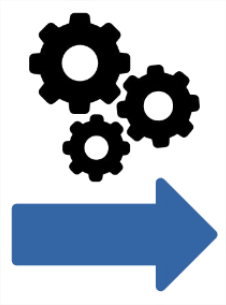 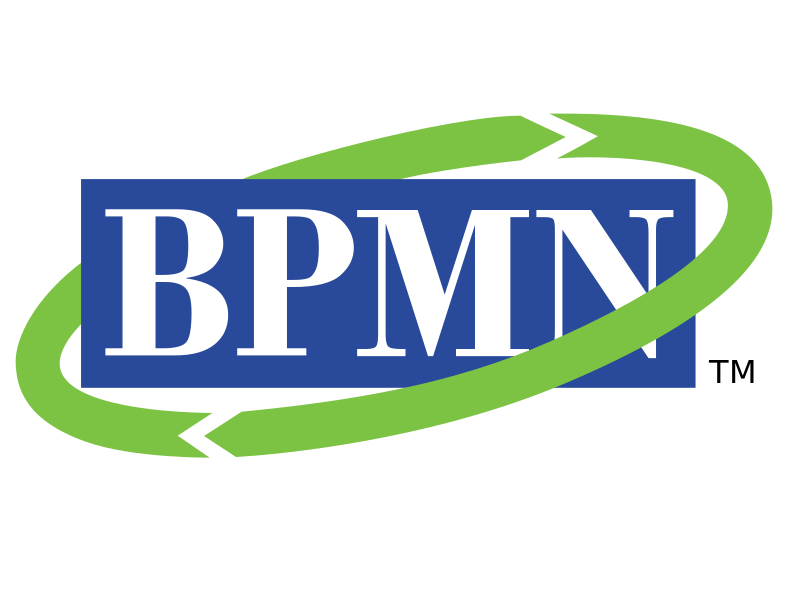 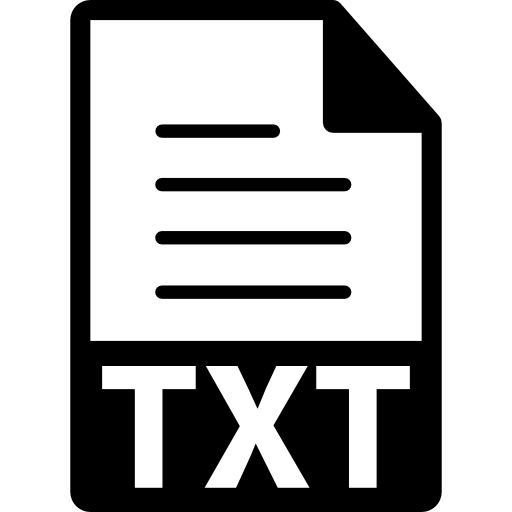 1
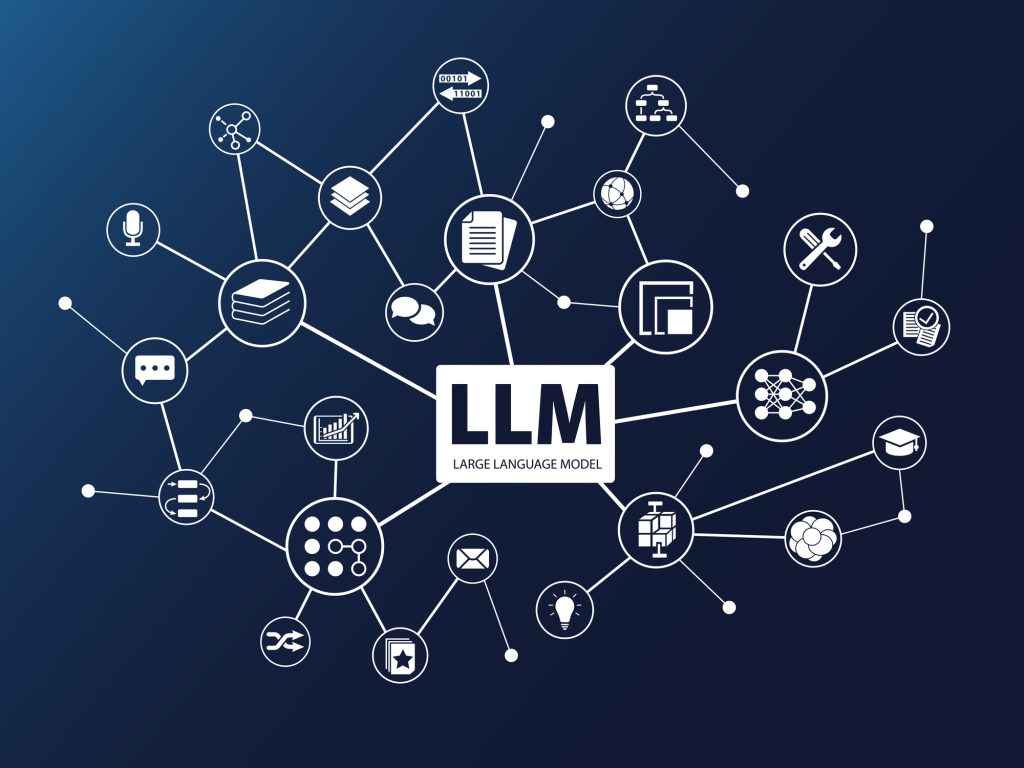 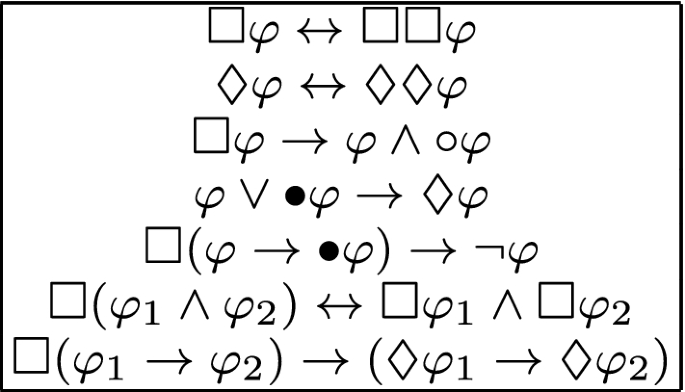 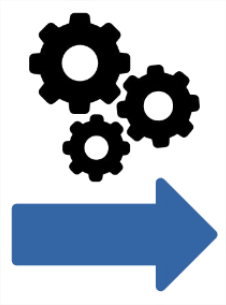 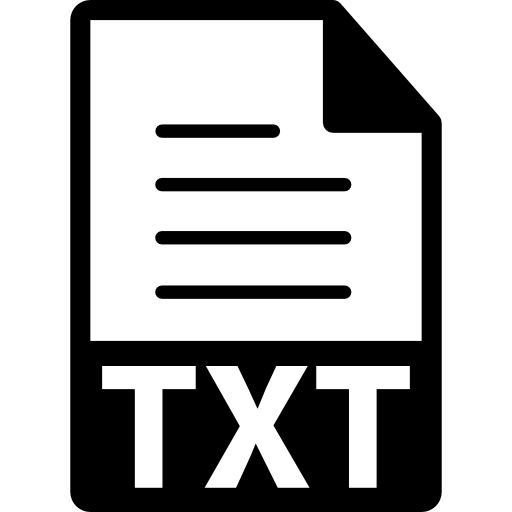 2
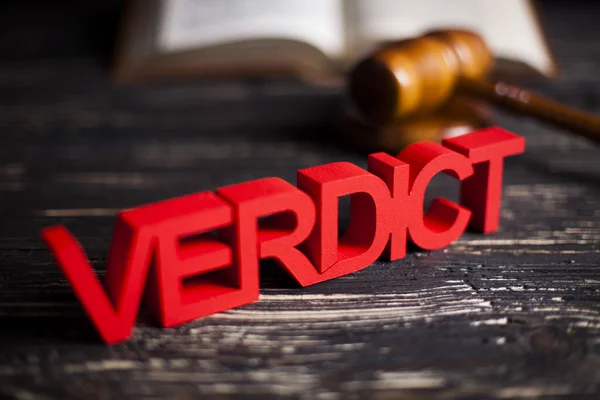 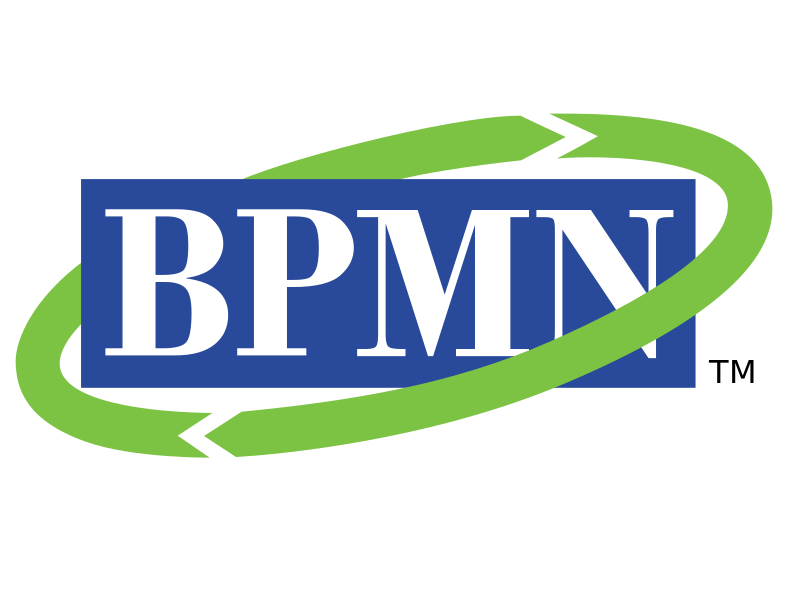 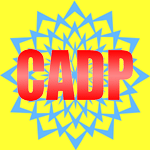 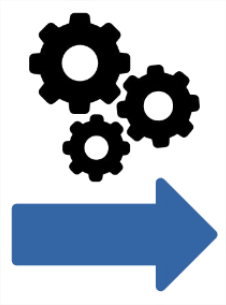 3
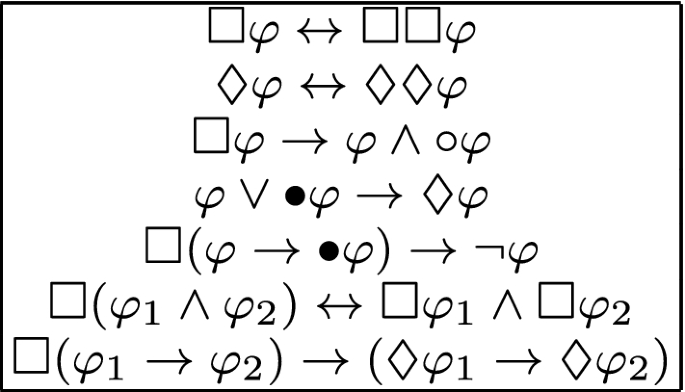 ‹#›
General Solution
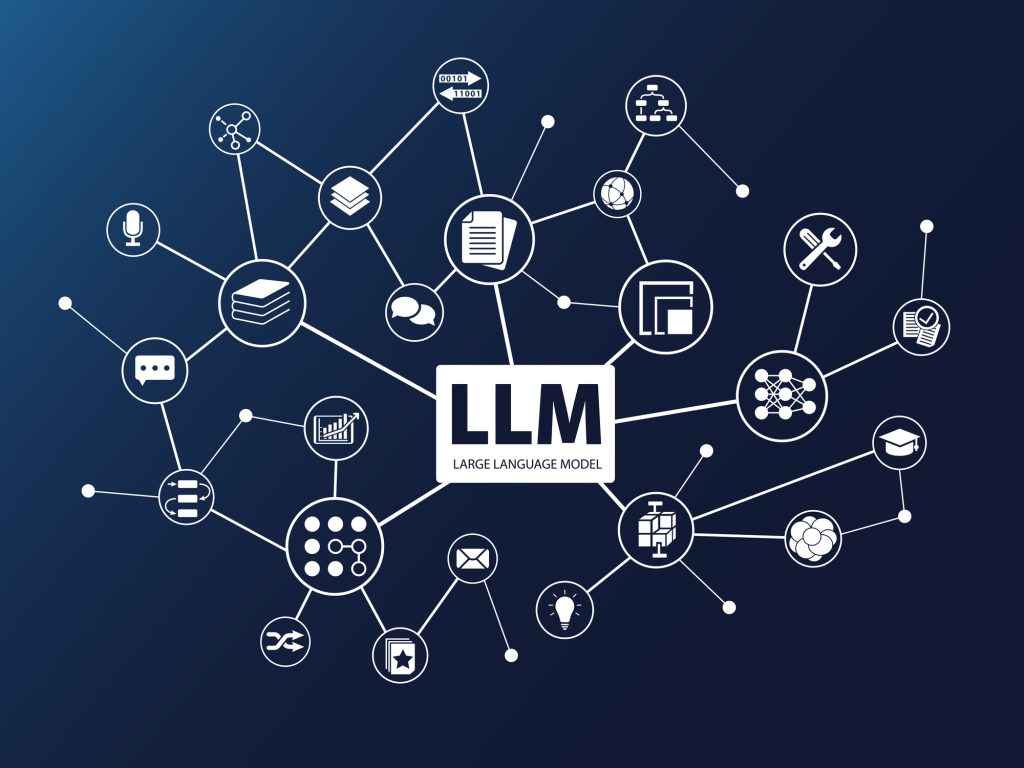 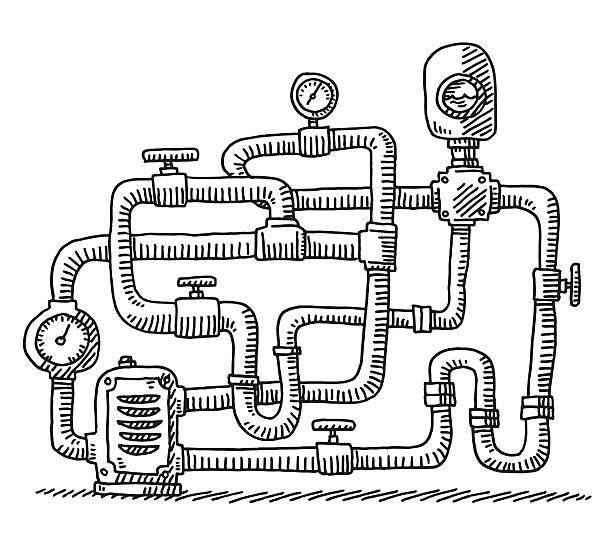 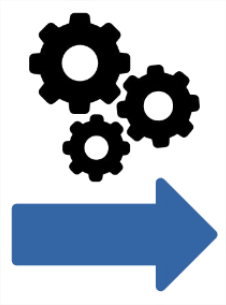 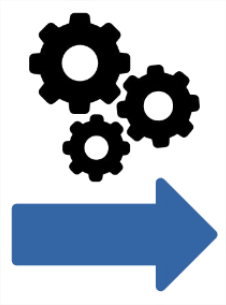 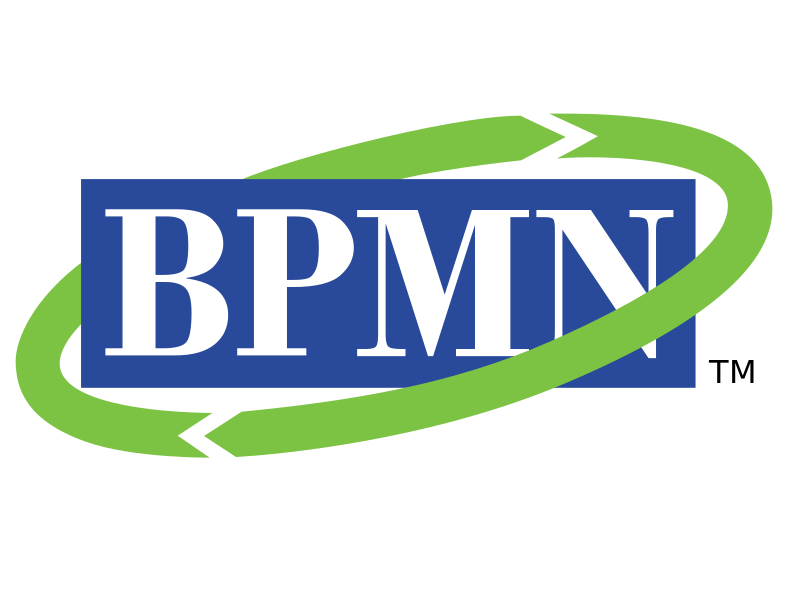 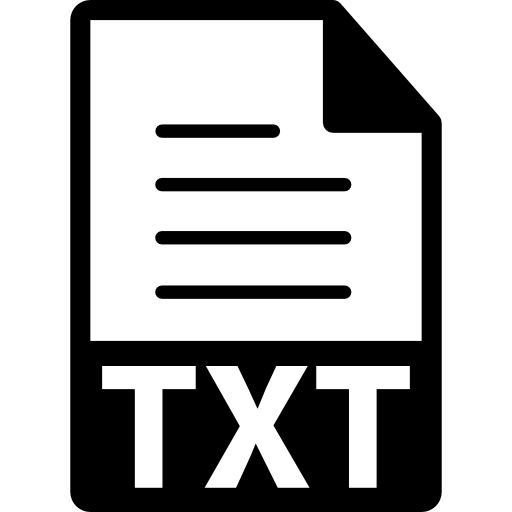 1
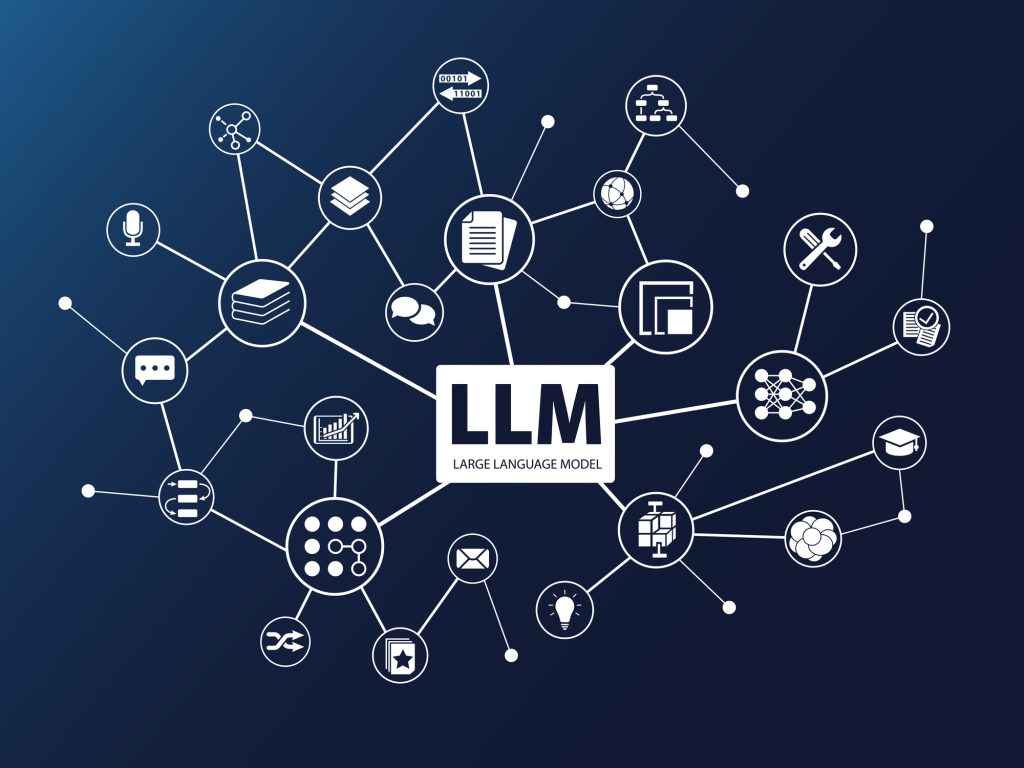 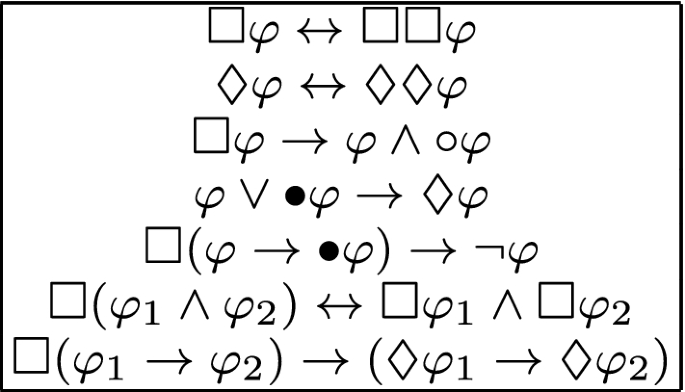 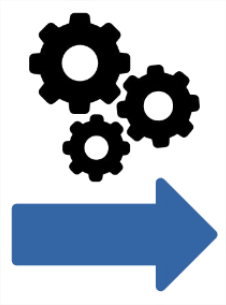 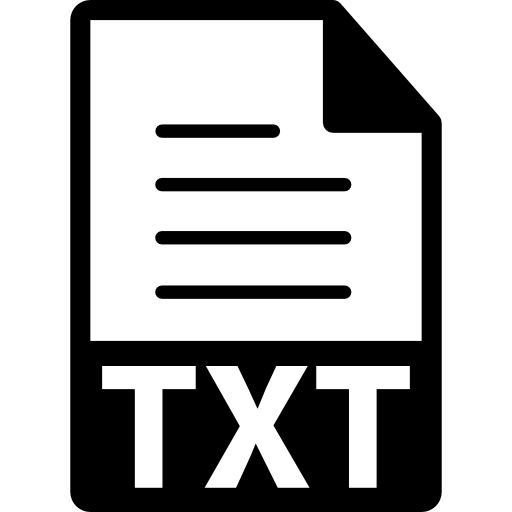 2
Easier with patterns
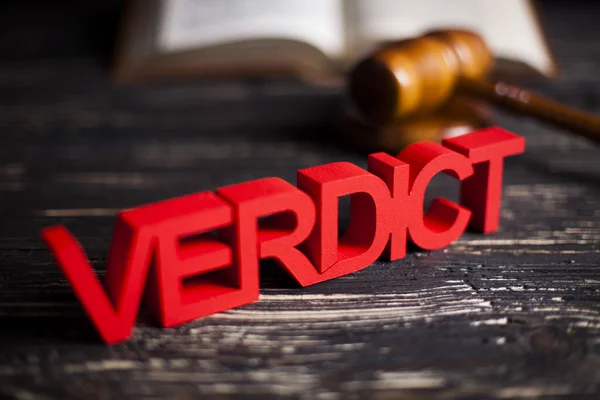 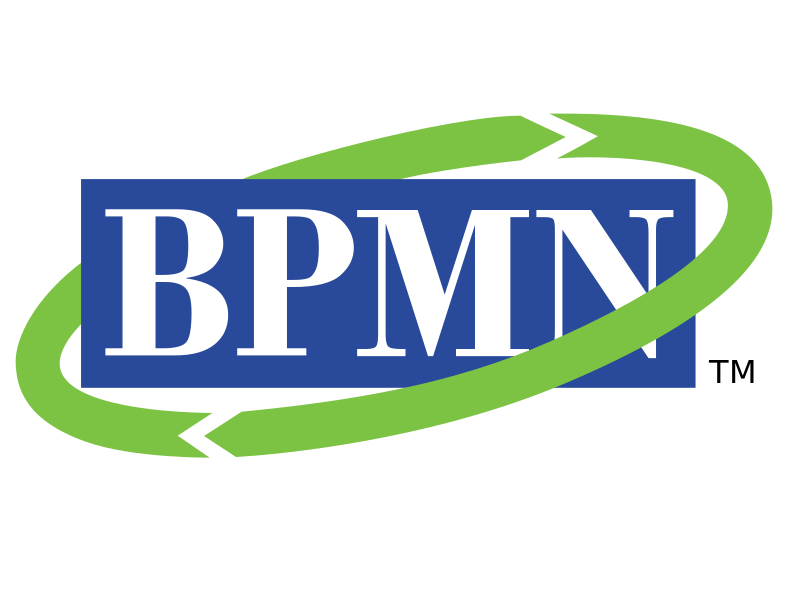 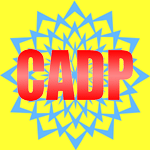 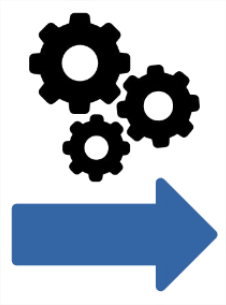 3
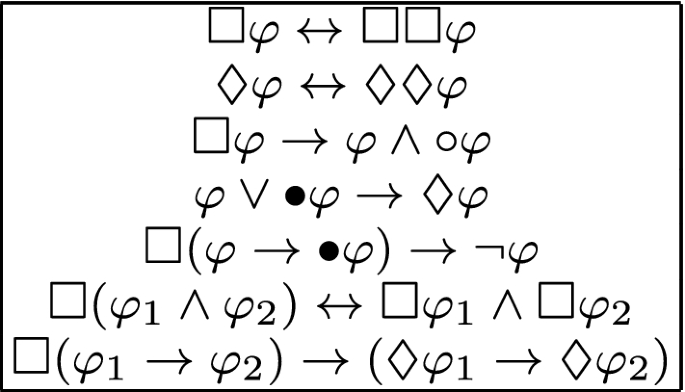 ‹#›
Overview of our Solution for
1
First of all, an employee CollectGoods. Then, the client PayForDelivery while the employee PrepareParcel. Finally, the company can either DeliverByCar or DeliverByDrone (depending on the distance for example)
Textual Representation
of the Process
‹#›
Overview of our Solution for
1
First of all, an employee CollectGoods. Then, the client PayForDelivery while the employee PrepareParcel. Finally, the company can either DeliverByCar or DeliverByDrone (depending on the distance for example)
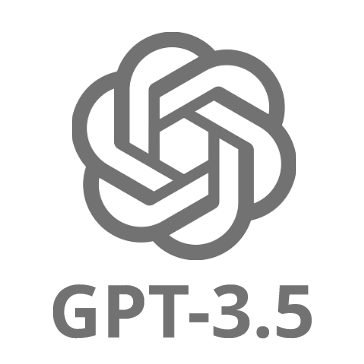 Large Language
Model (LLM)
Textual Representation
of the Process
‹#›
Overview of our Solution for
1
- CollectGoods < (PayForDelivery, PrepareParcel)
- (PayForDelivery, PrepareParcel) < (DeliverByCar,
DeliverByDrone)
First of all, an employee CollectGoods. Then, the client PayForDelivery while the employee PrepareParcel. Finally, the company can either DeliverByCar or DeliverByDrone (depending on the distance for example)
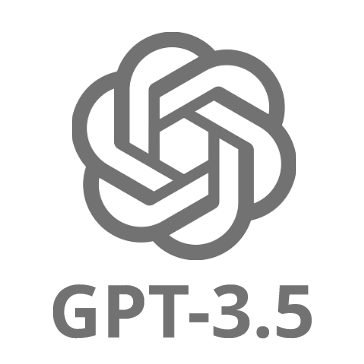 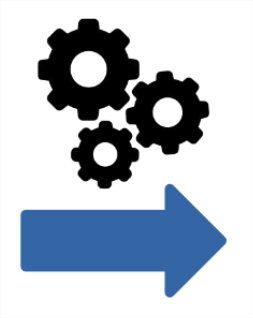 Large Language
Model (LLM)
Expressions Following an Internal Grammar
Textual Representation
of the Process
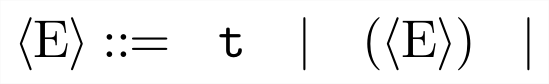 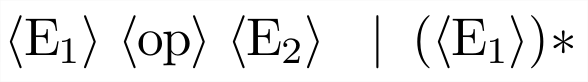 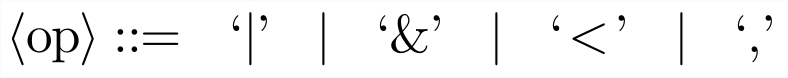 ‹#›
Overview of our Solution for
1
- CollectGoods < (PayForDelivery, PrepareParcel)
- (PayForDelivery, PrepareParcel) < (DeliverByCar,
DeliverByDrone)
First of all, an employee CollectGoods. Then, the client PayForDelivery while the employee PrepareParcel. Finally, the company can either DeliverByCar or DeliverByDrone (depending on the distance for example)
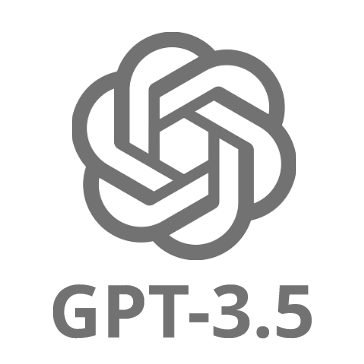 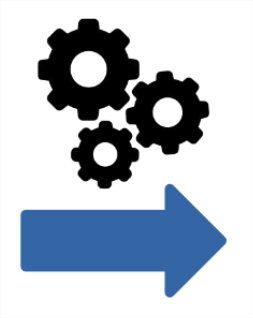 Large Language
Model (LLM)
Expressions Following an Internal Grammar
Textual Representation
of the Process
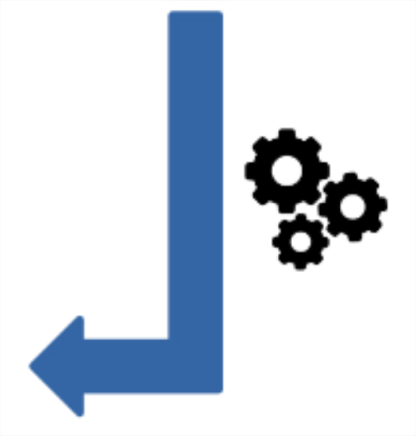 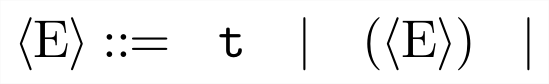 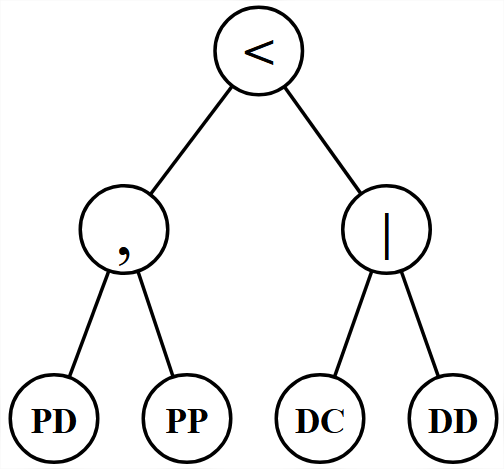 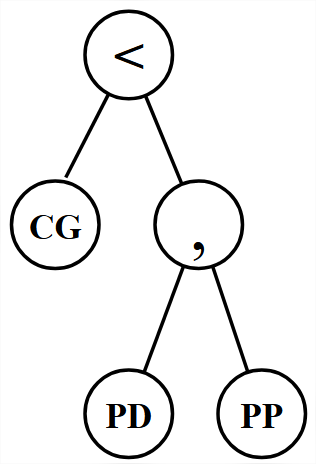 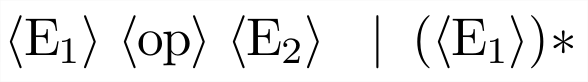 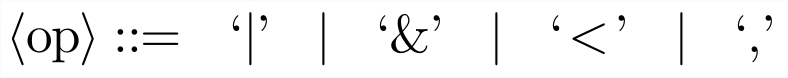 Abstract Syntax Trees
‹#›
Overview of our Solution for
1
- CollectGoods < (PayForDelivery, PrepareParcel)
- (PayForDelivery, PrepareParcel) < (DeliverByCar,
DeliverByDrone)
First of all, an employee CollectGoods. Then, the client PayForDelivery while the employee PrepareParcel. Finally, the company can either DeliverByCar or DeliverByDrone (depending on the distance for example)
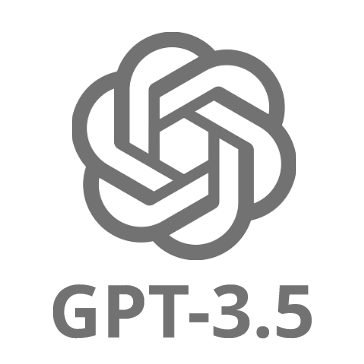 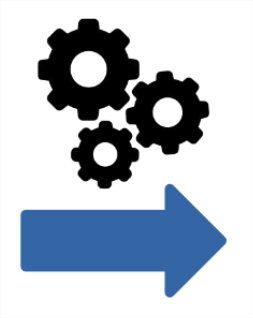 Large Language
Model (LLM)
Expressions Following an Internal Grammar
Textual Representation
of the Process
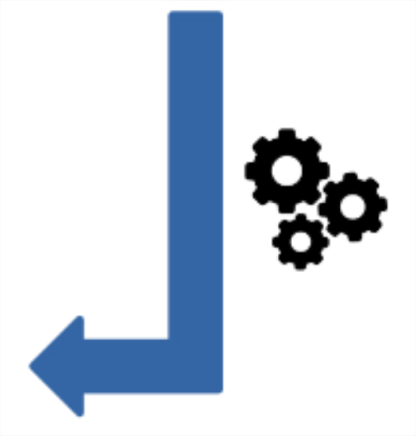 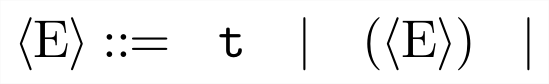 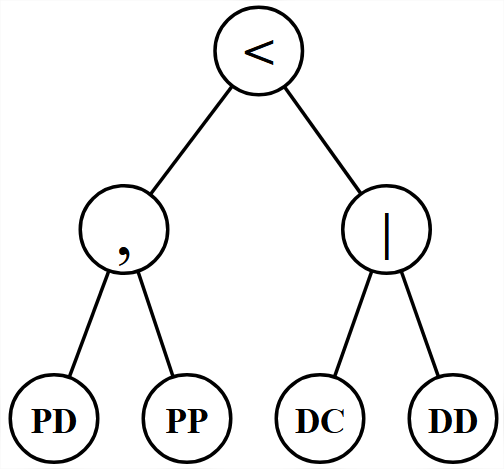 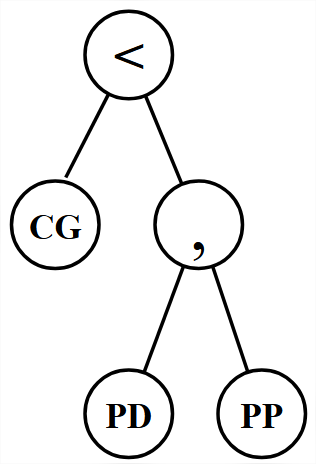 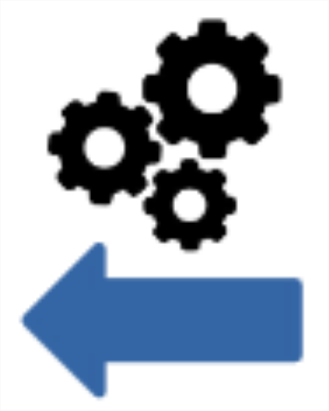 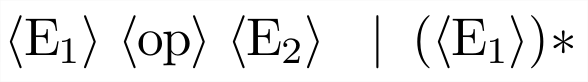 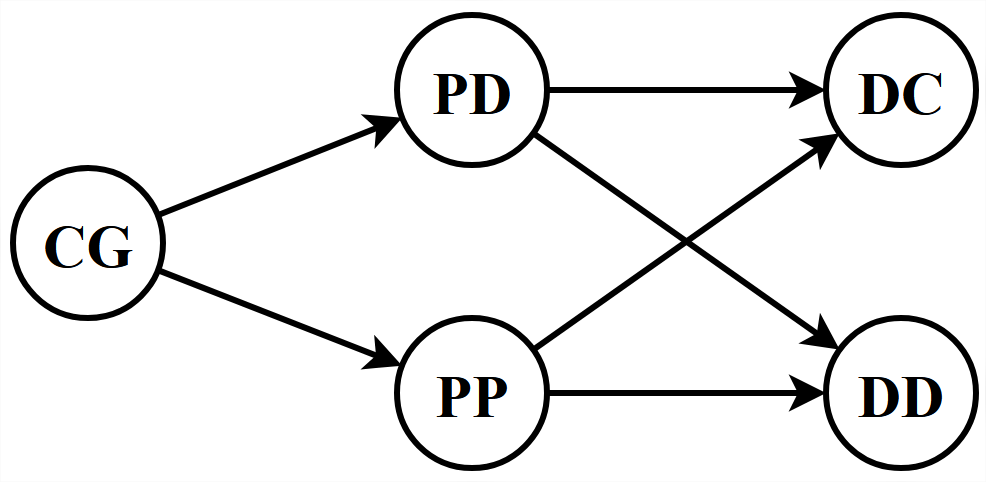 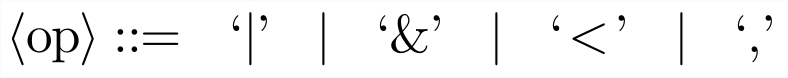 Dependency Graph
Abstract Syntax Trees
‹#›
Overview of our Solution for
1
- CollectGoods < (PayForDelivery, PrepareParcel)
- (PayForDelivery, PrepareParcel) < (DeliverByCar,
DeliverByDrone)
First of all, an employee CollectGoods. Then, the client PayForDelivery while the employee PrepareParcel. Finally, the company can either DeliverByCar or DeliverByDrone (depending on the distance for example)
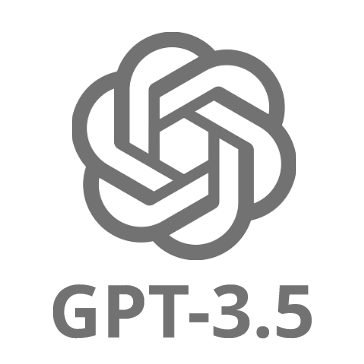 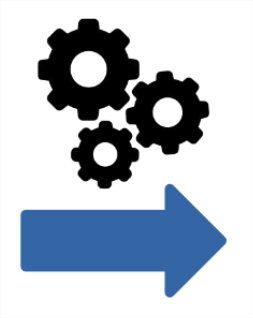 Large Language
Model (LLM)
Expressions Following an Internal Grammar
Textual Representation
of the Process
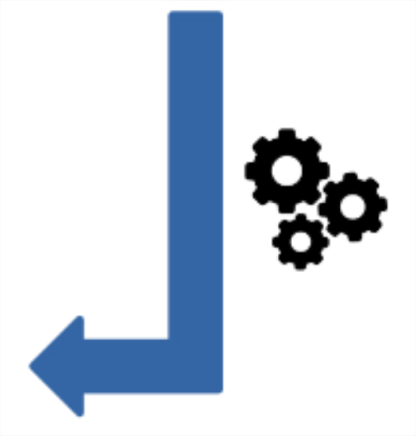 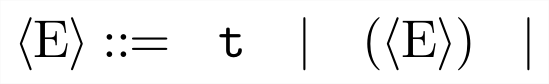 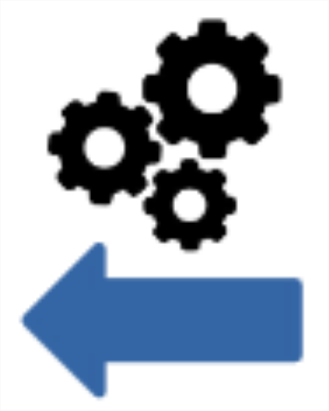 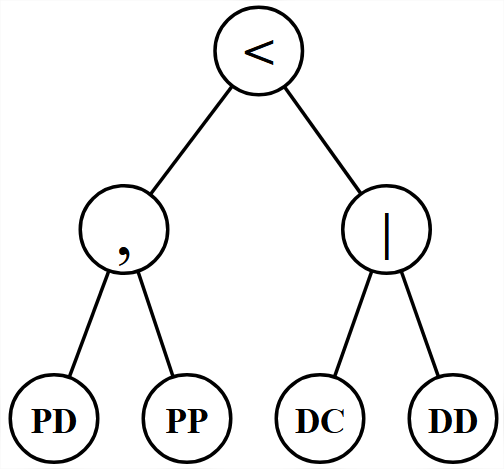 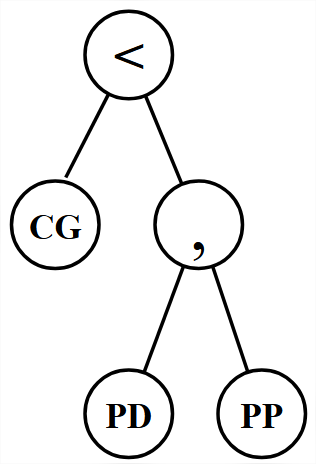 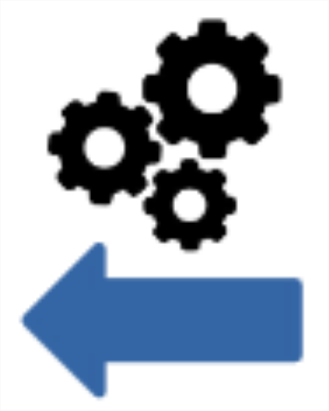 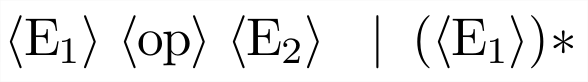 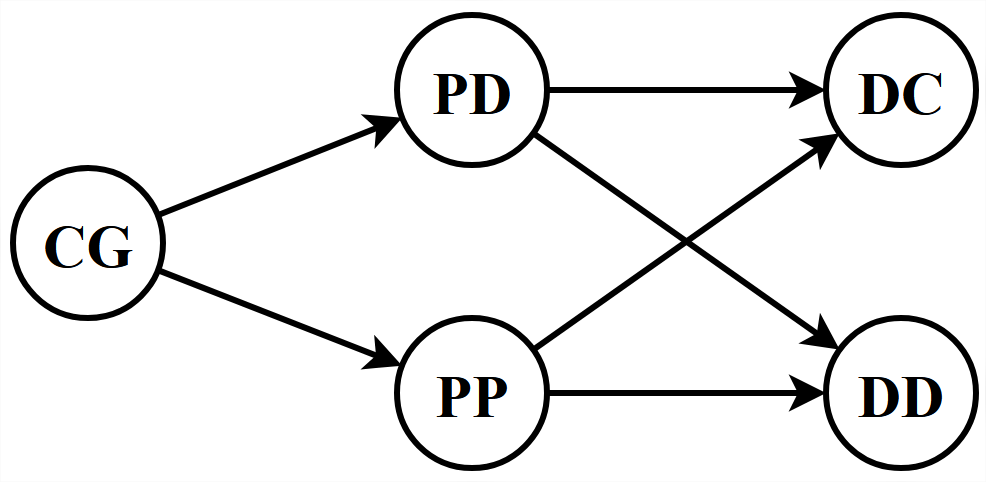 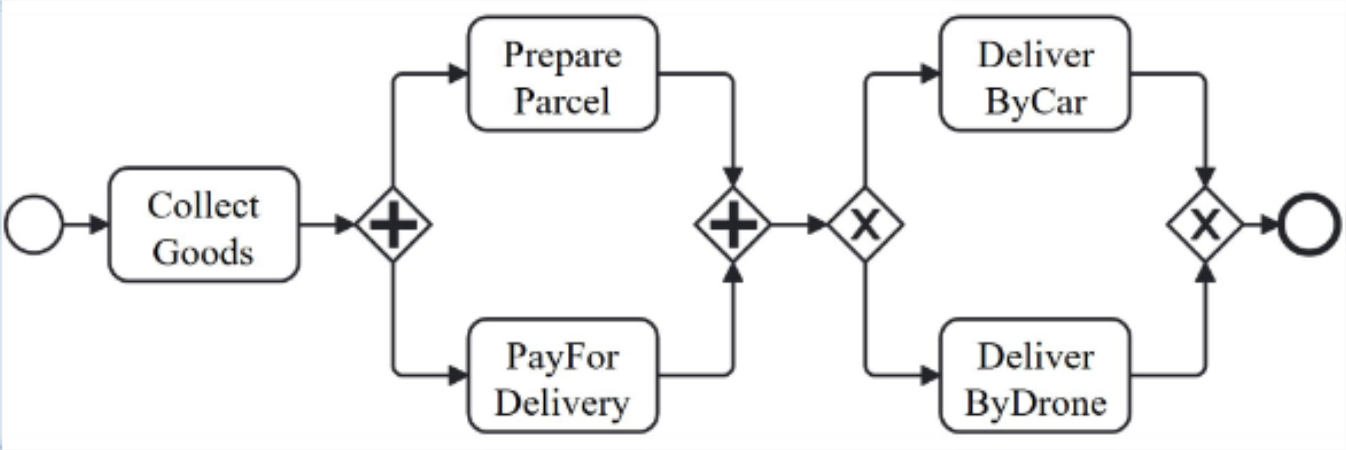 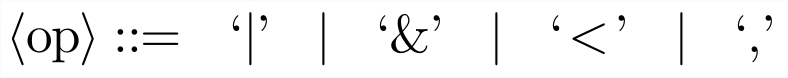 Dependency Graph
BPMN Process
Abstract Syntax Trees
‹#›
Detailed Solution of          – Step 1
1
The user first has to write a textual description of the process-to-be.
First, the banker either CreateProfile (CP) for the user, or, if it is not
needed, he RetrieveCustomerProfile (RCP) which triggers the system to perform the AnalyseCustomerProfile (ACP) task.
Then, the user executes the task ReceiveSupportDocuments (RSD) so that the system can start UpdateInfoRecords (UID) and perform a BackgroundVerification (BV).
If the verification finds missing or incorrect information, the system RequestAdditionalInfo (RAI) to the user, who has to ReceiveSupportDocuments (RSD) again.
Otherwise, the process ends with CreateAccount (CA).
‹#›
Detailed Solution of          – Step 2
1
The textual description is then given to a (fine-tuned) LLM (GPT 3.5 atm).
First, the banker either CreateProfile (CP) for the user, or, if it is not
needed, he RetrieveCustomerProfile (RCP) which triggers the system to perform the AnalyseCustomerProfile (ACP) task.
Then, the user executes the task ReceiveSupportDocuments (RSD) so that the system can start UpdateInfoRecords (UID) and perform a BackgroundVerification (BV).
If the verification finds missing or incorrect information, the system RequestAdditionalInfo (RAI) to the user, who has to ReceiveSupportDocuments (RSD) again.
Otherwise, the process ends with CreateAccount (CA).
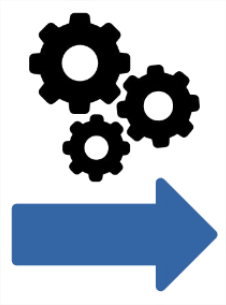 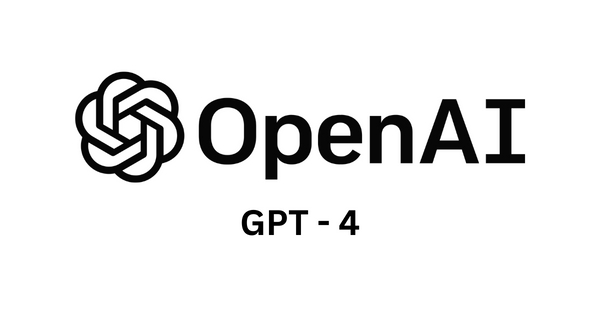 -  3.5
‹#›
Detailed Solution of          – Step 2
1
The textual description is then given to a (fine-tuned) LLM (GPT 3.5 atm).
First, the banker either CreateProfile (CP) for the user, or, if it is not
needed, he RetrieveCustomerProfile (RCP) which triggers the system to perform the AnalyseCustomerProfile (ACP) task.
Then, the user executes the task ReceiveSupportDocuments (RSD) so that the system can start UpdateInfoRecords (UID) and perform a BackgroundVerification (BV).
If the verification finds missing or incorrect information, the system RequestAdditionalInfo (RAI) to the user, who has to ReceiveSupportDocuments (RSD) again.
Otherwise, the process ends with CreateAccount (CA).
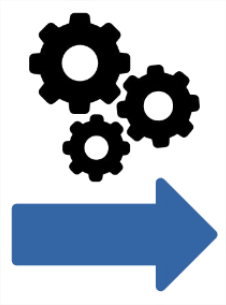 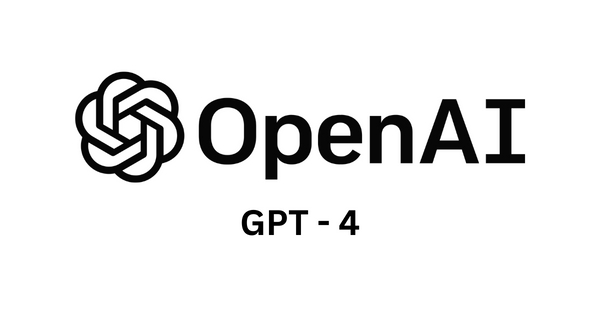 -  3.5
The LLM processes the description and returns a set of expressions following an internal grammar.
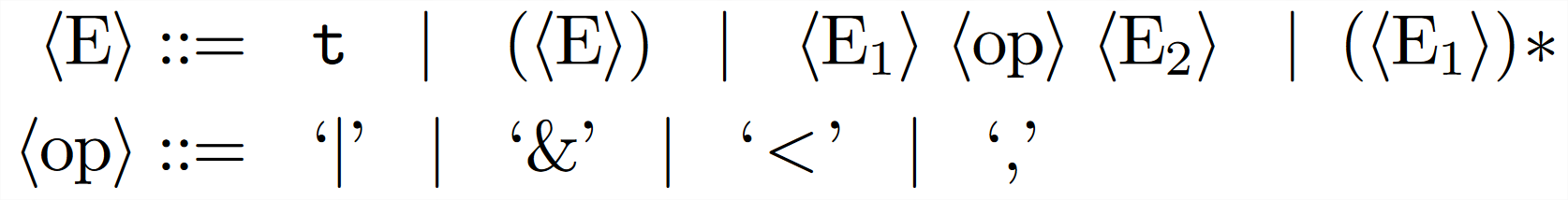 ‹#›
Detailed Solution of          – Step 3
1
Given our description, the LLM returns three expressions:
‹#›
Detailed Solution of          – Step 3
1
Given our description, the LLM returns three expressions:
(RetrieveCustomerProfile < AnalyseCustomerProfile) | CreateProfile
‹#›
Detailed Solution of          – Step 3
1
Given our description, the LLM returns three expressions:
(RetrieveCustomerProfile < AnalyseCustomerProfile) | CreateProfile
(RetrieveCustomerProfile, AnalyseCustomerProfile, CreateProfile) < (ReceiveSupportDocuments < (UpdateInfoRecords, BackgroundVerification))
‹#›
Detailed Solution of          – Step 3
1
Given our description, the LLM returns three expressions:
(RetrieveCustomerProfile < AnalyseCustomerProfile) | CreateProfile
(RetrieveCustomerProfile, AnalyseCustomerProfile, CreateProfile) < (ReceiveSupportDocuments < (UpdateInfoRecords, BackgroundVerification))
(UpdateInfoRecords, BackgroundVerification) < ((RequestAdditionalInfo < ReceiveSupportDocuments) | CreateAccount)
‹#›
Detailed Solution of          – Step 4
1
These expressions are then mapped to their corresponding abstract syntax trees (ASTs).
‹#›
Detailed Solution of          – Step 4
1
These expressions are then mapped to their corresponding abstract syntax trees (ASTs).
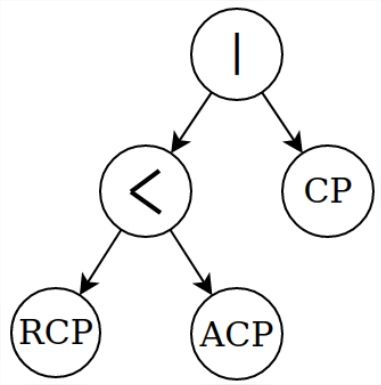 ‹#›
Detailed Solution of          – Step 4
1
These expressions are then mapped to their corresponding abstract syntax trees (ASTs).
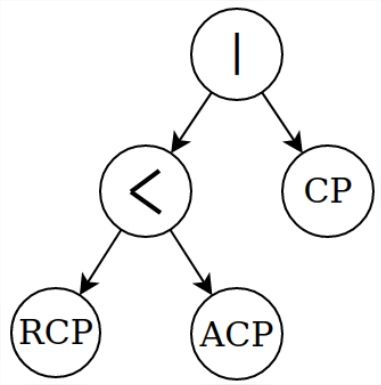 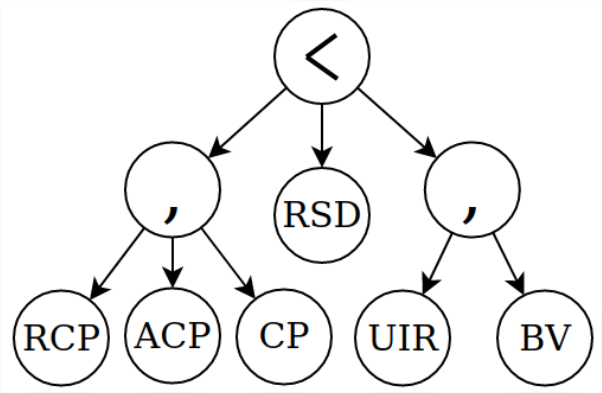 ‹#›
Detailed Solution of          – Step 4
1
These expressions are then mapped to their corresponding abstract syntax trees (ASTs).
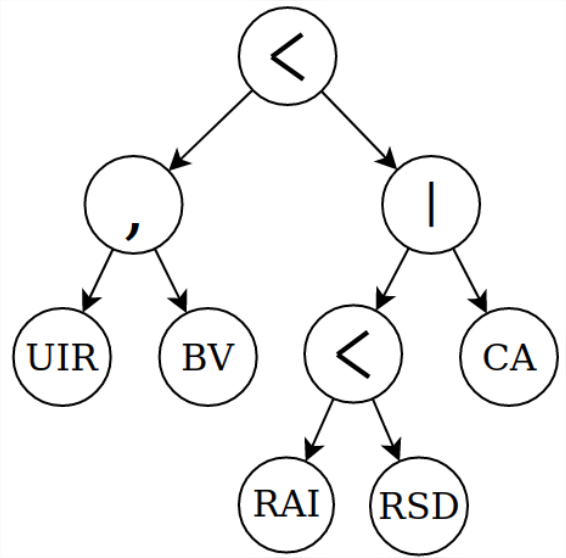 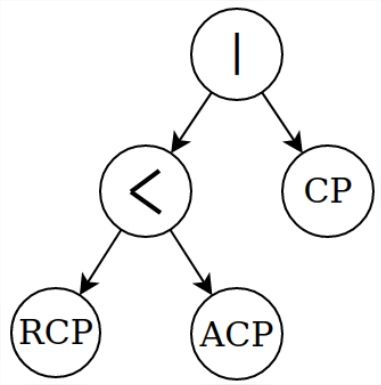 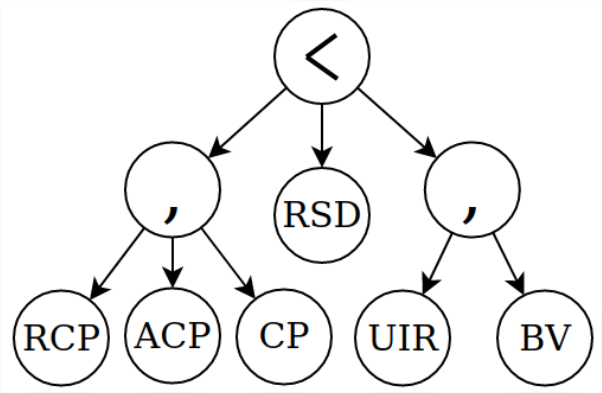 ‹#›
Detailed Solution of          – Step 5
1
The sequential information contained in the multiple ASTs is gathered to obtain a cleaner representation of it, called dependency graph.
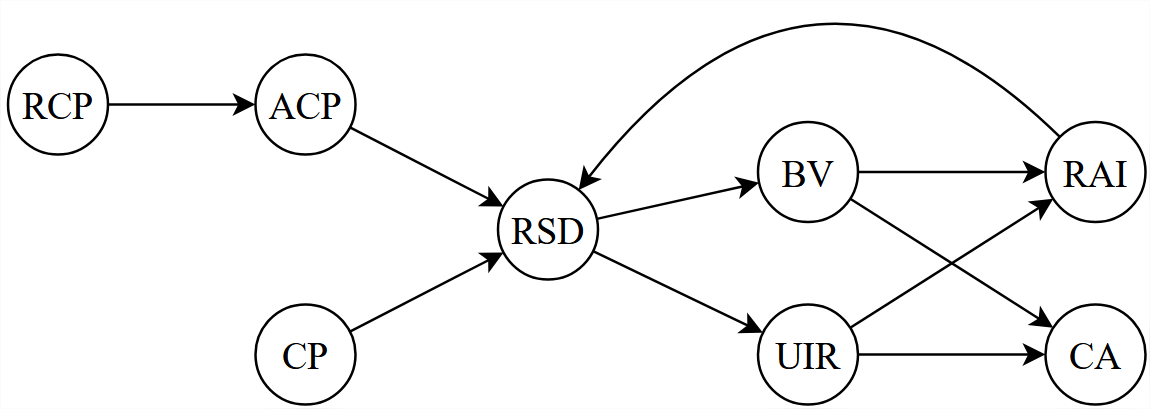 ‹#›
Detailed Solution of          – Step 6
1
If the dependency graph contains loops, they are analysed, and all the information needed to reconstruct them is extracted.
‹#›
Detailed Solution of          – Step 6
1
If the dependency graph contains loops, they are analysed, and all the information needed to reconstruct them is extracted.
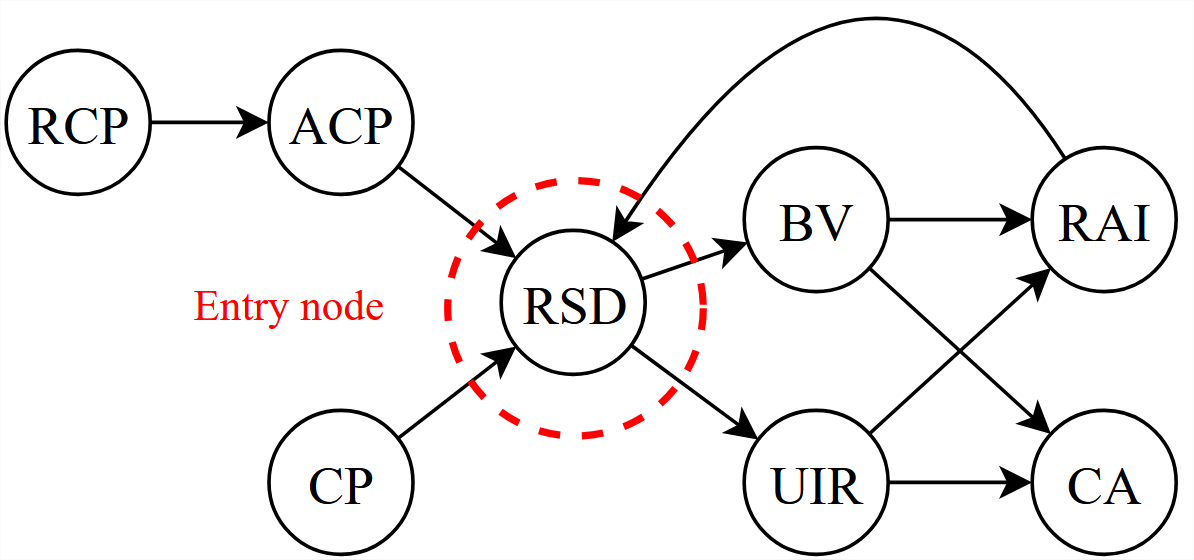 Entry node(s) computation
‹#›
Detailed Solution of          – Step 6
1
If the dependency graph contains loops, they are analysed, and all the information needed to reconstruct them is extracted.
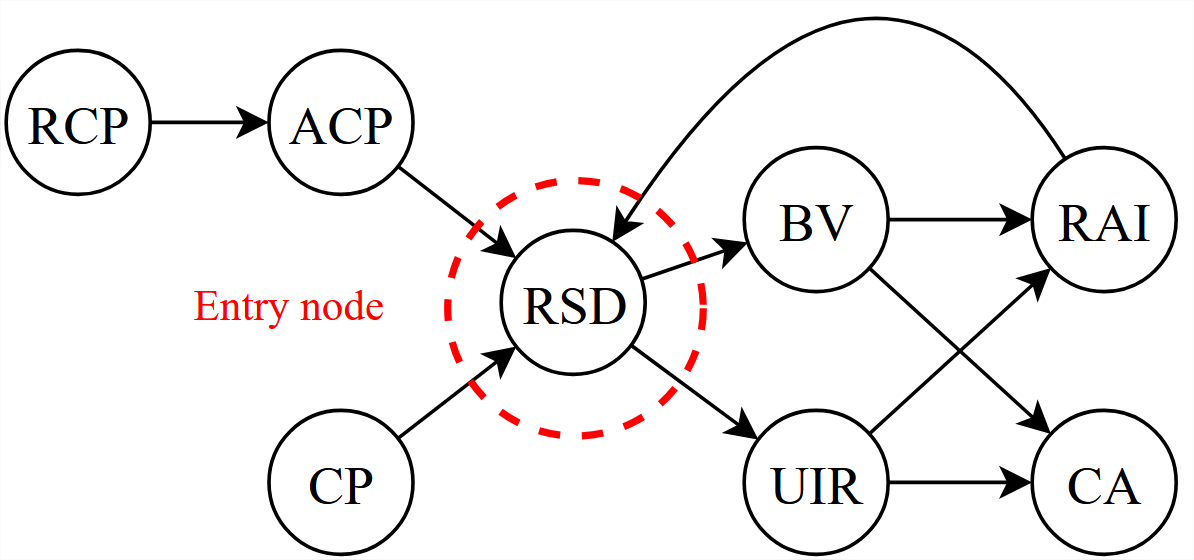 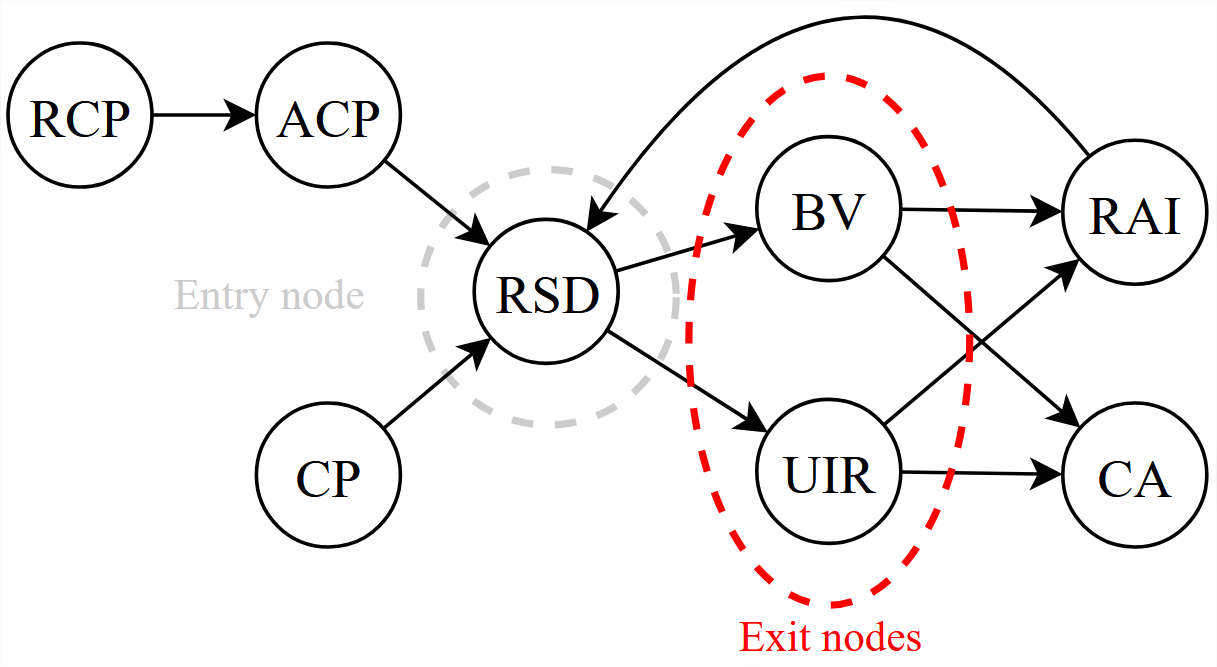 Entry node(s) computation
Exit node(s) computation
‹#›
Detailed Solution of          – Step 6
1
If the dependency graph contains loops, they are analysed, and all the information needed to reconstruct them is extracted.
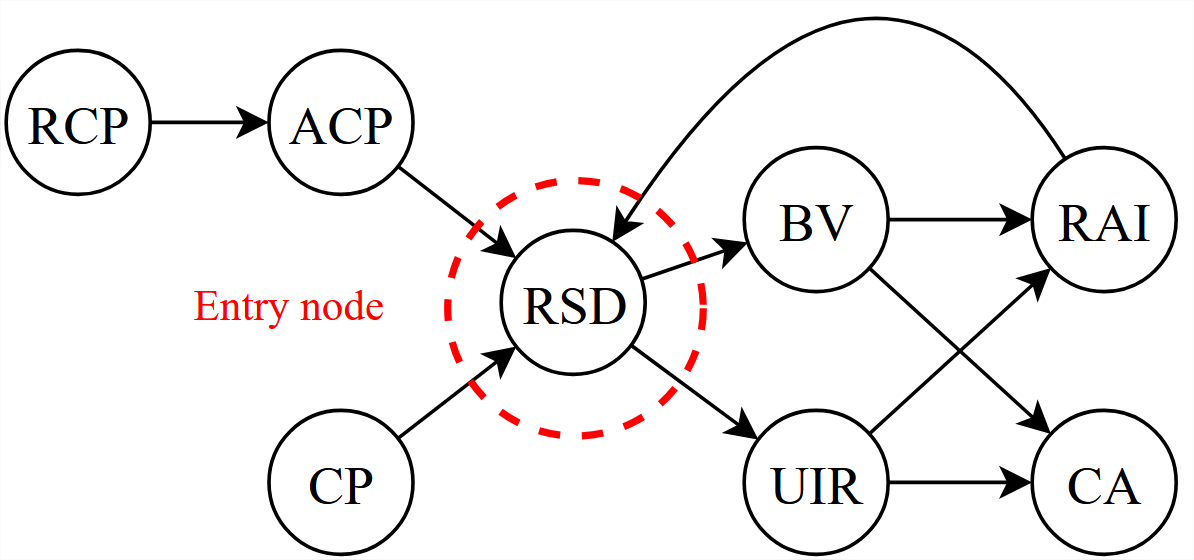 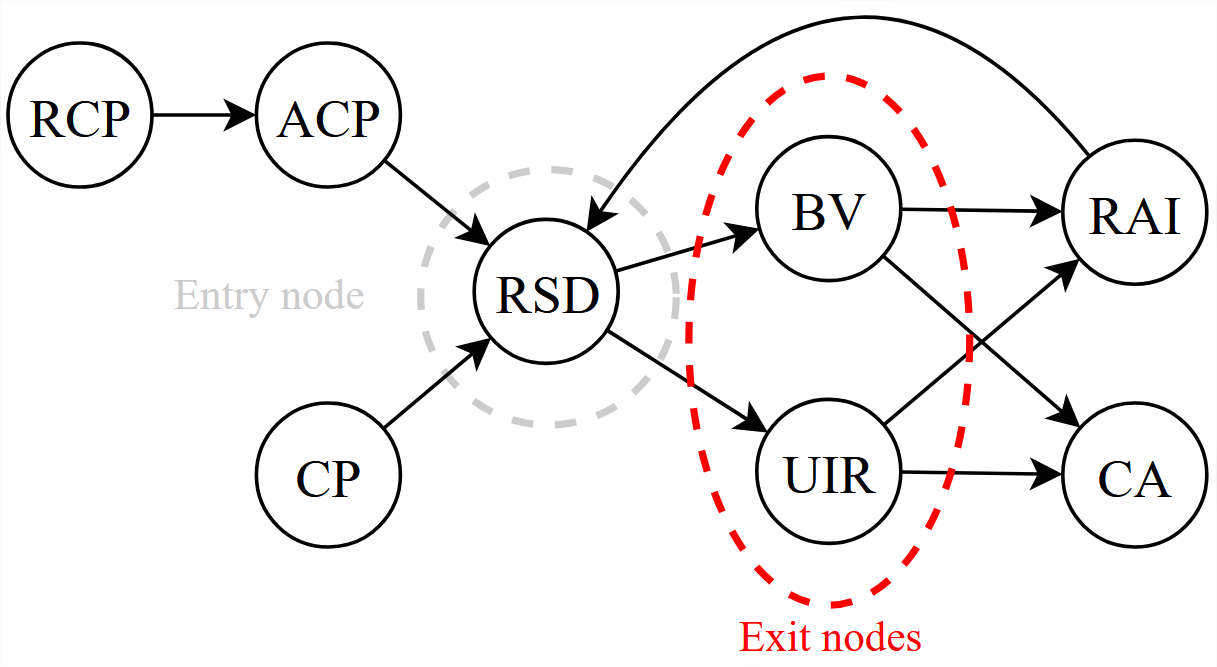 Entry node(s) computation
Exit node(s) computation
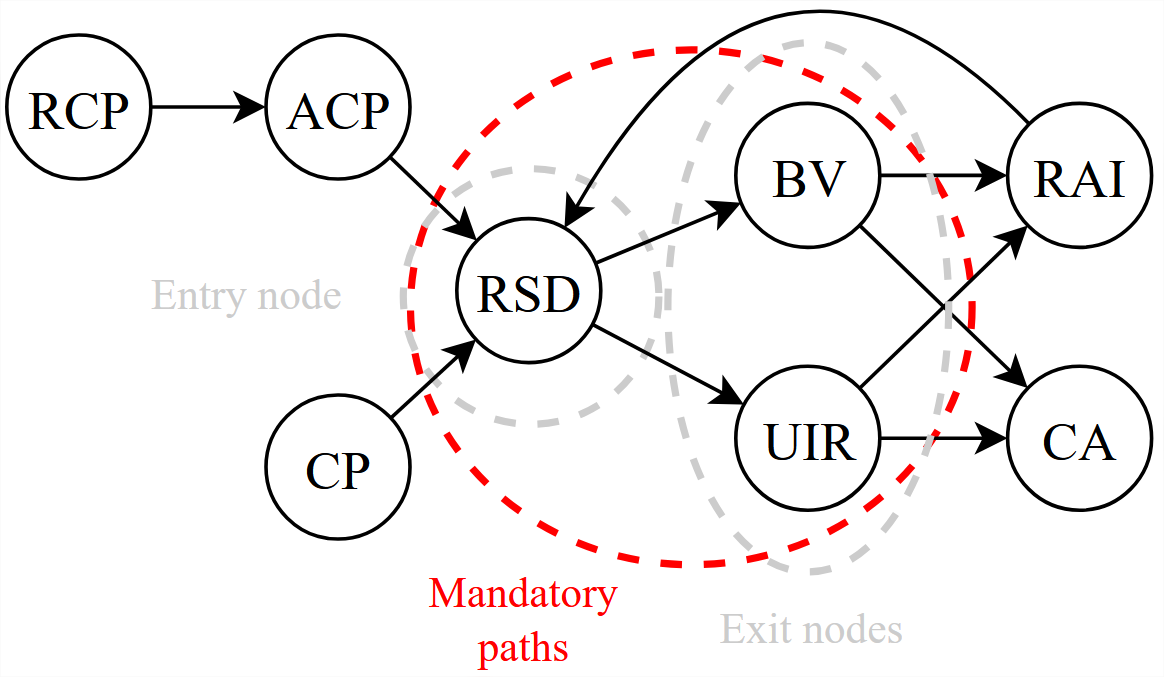 Mandatory path(s) computation
‹#›
Detailed Solution of          – Step 6
1
If the dependency graph contains loops, they are analysed, and all the information needed to reconstruct them is extracted.
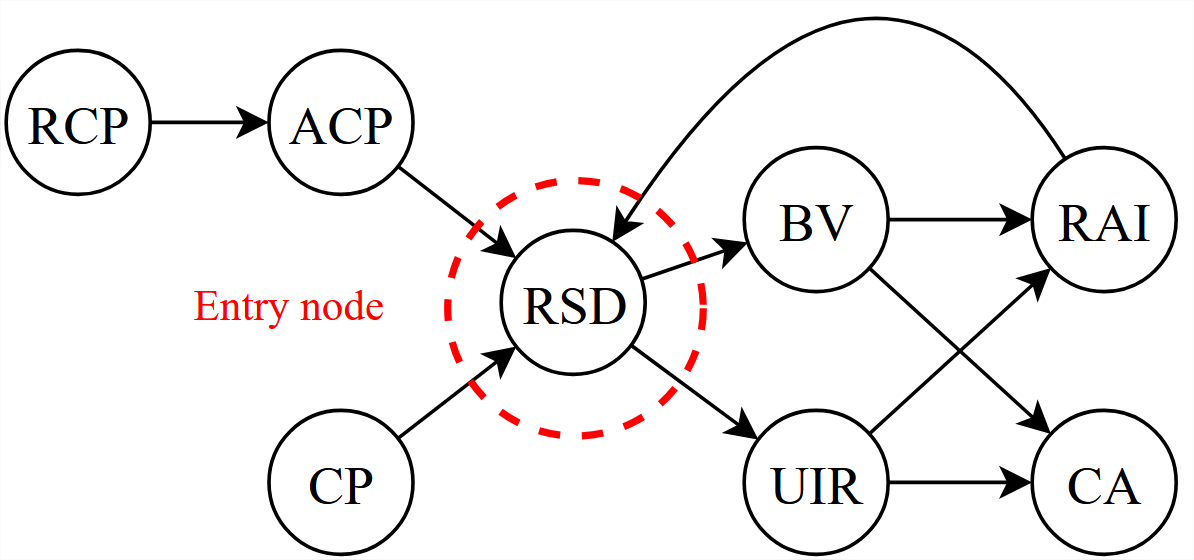 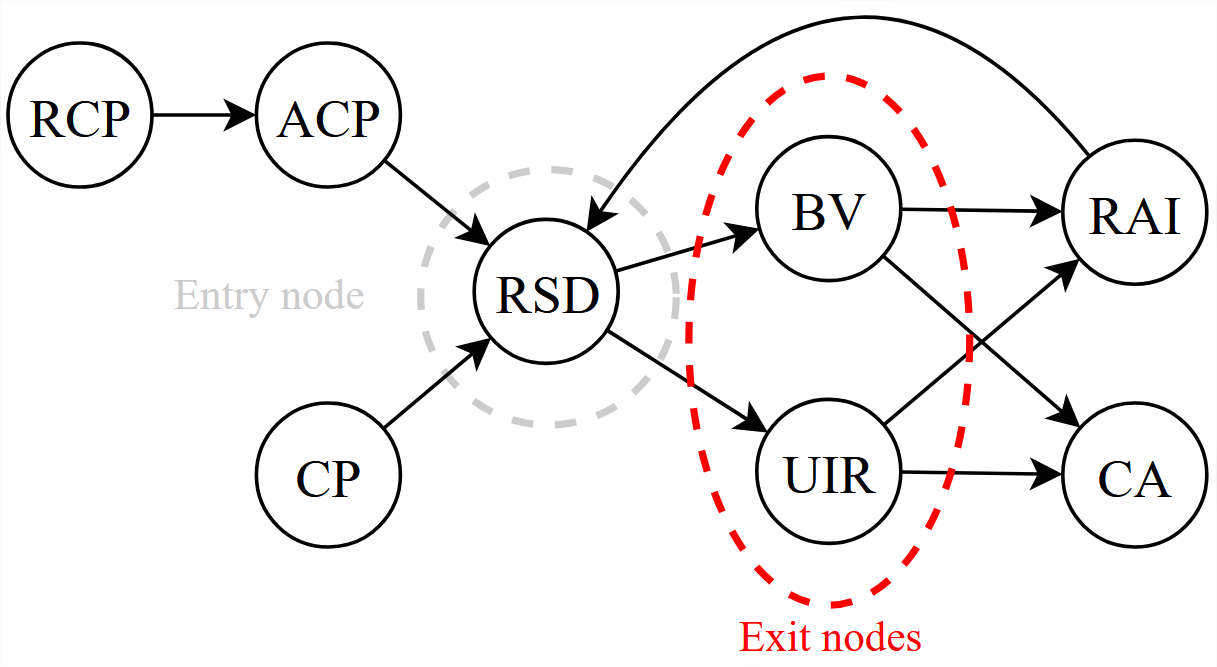 Entry node(s) computation
Exit node(s) computation
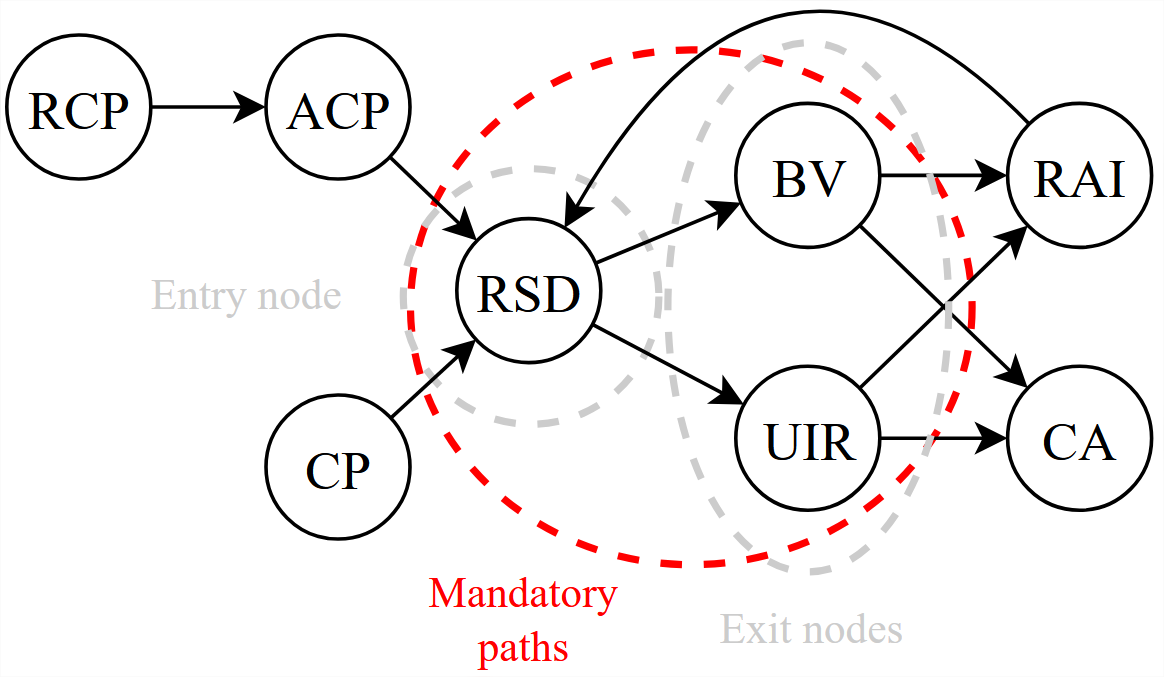 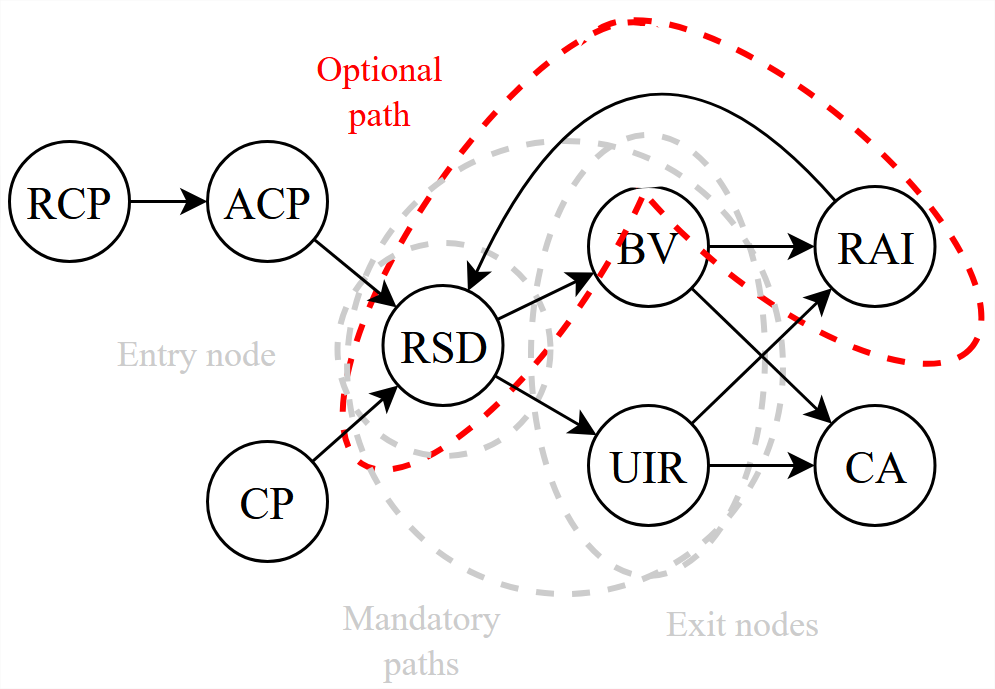 Optional path(s) computation
Mandatory path(s) computation
‹#›
Detailed Solution of          – Step 7
1
Once the loops have been retrieved, the AST corresponding to the dependency graph is built from the dependency graph.
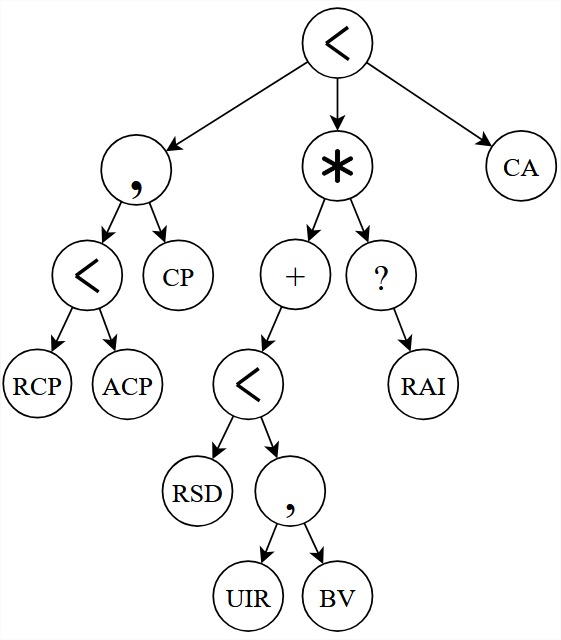 ‹#›
Detailed Solution of          – Step 8
1
The ultimate step to obtain an AST containing all the information belonging to the original expressions consists in inserting the choices.
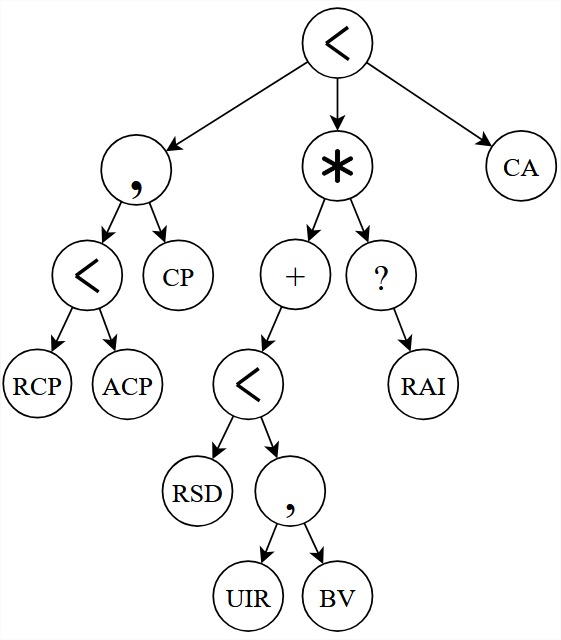 (RCP < ACP) | CP
(RAI < RSD) | CA
‹#›
Detailed Solution of          – Step 8
1
The ultimate step to obtain an AST containing all the information belonging to the original expressions consists in inserting the choices.
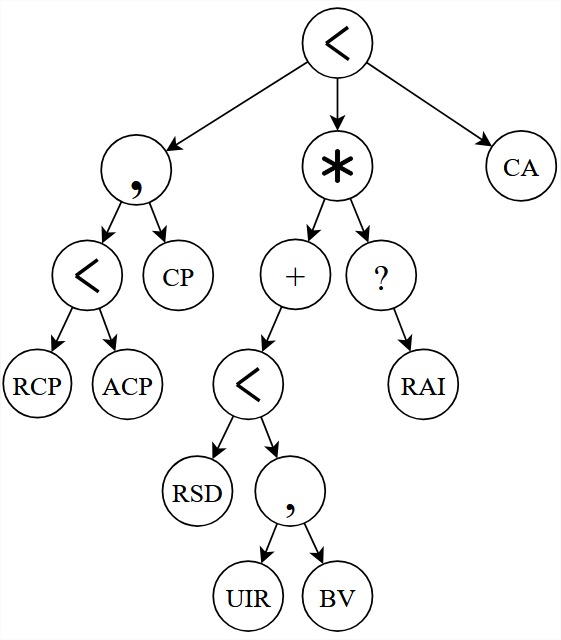 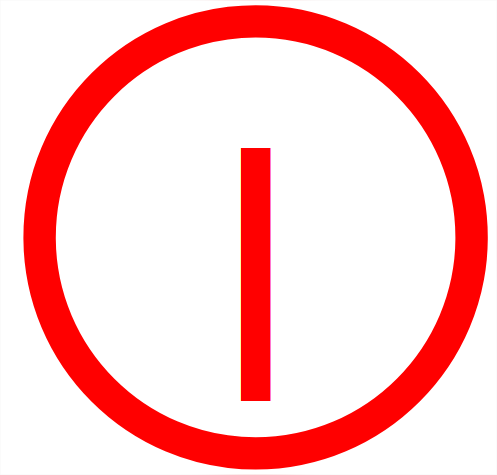 (RCP < ACP) | CP
(RAI < RSD) | CA
‹#›
Detailed Solution of          – Step 8
1
The ultimate step to obtain an AST containing all the information belonging to the original expressions consists in inserting the choices.
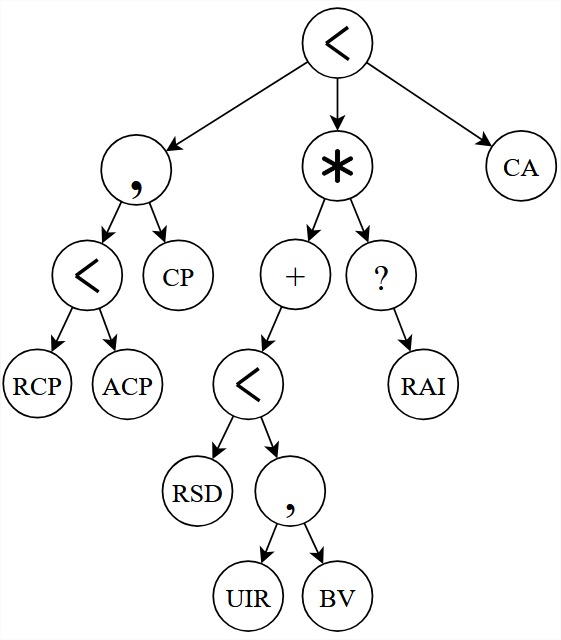 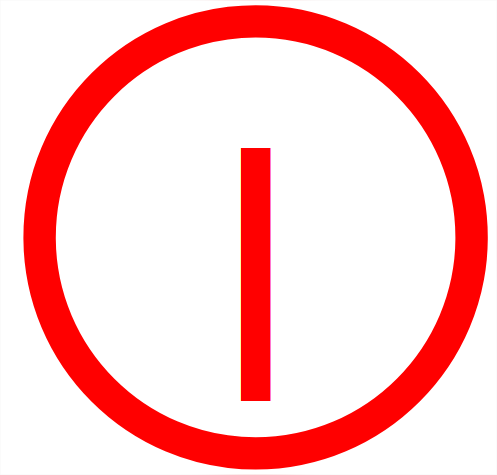 (RCP < ACP) | CP
(RAI < RSD) | CA
Already included
due to the loop!
‹#›
Detailed Solution of          – Step 9
1
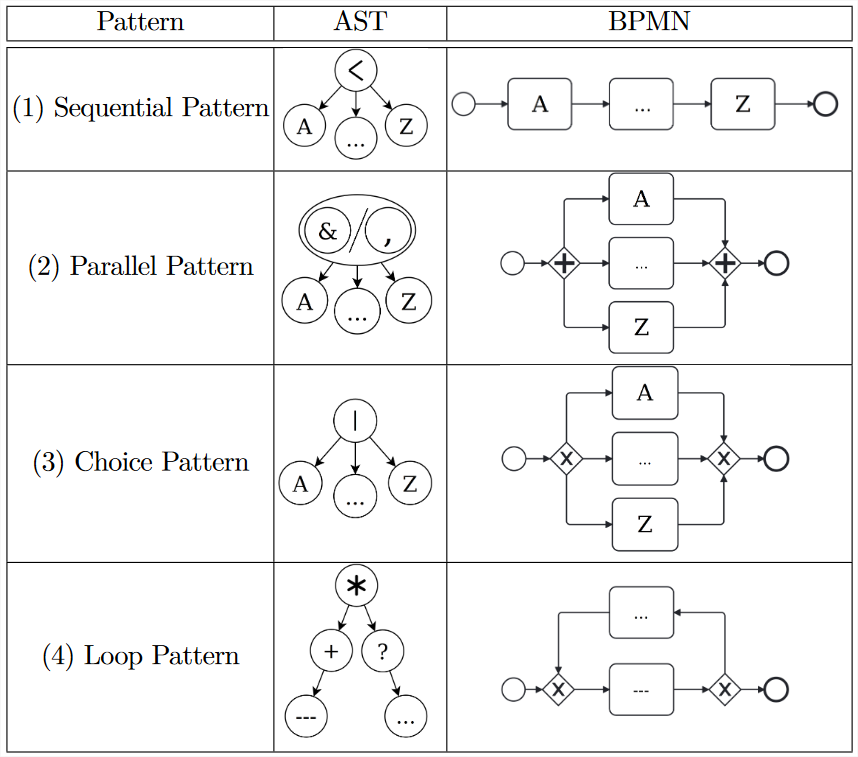 Now that the AST contains the choices, the BPMN process is ready to be generated.
To do so, patterns are applied recursively to the merged AST, starting from the deepest nodes (leafs).
‹#›
Detailed Solution of          – Result
1
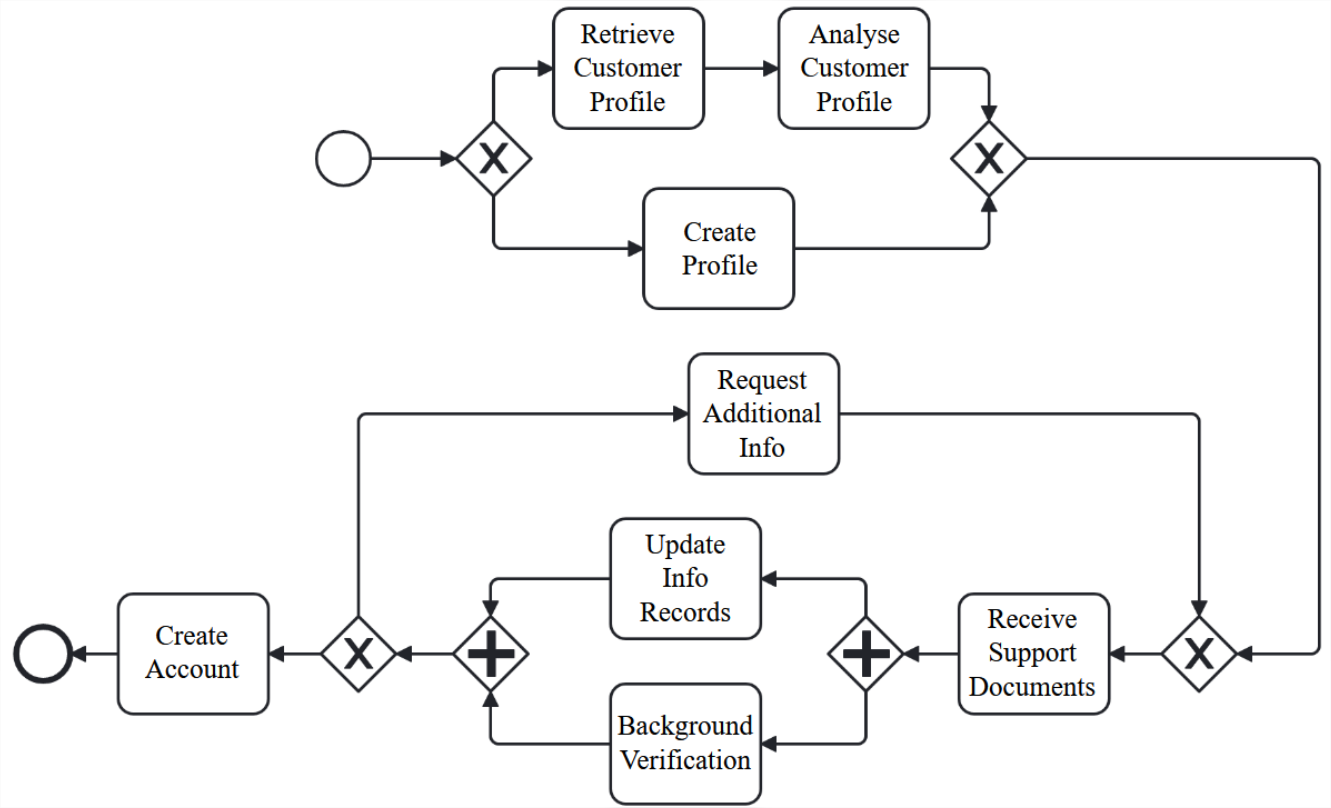 ‹#›
Overview of our Solution for
3
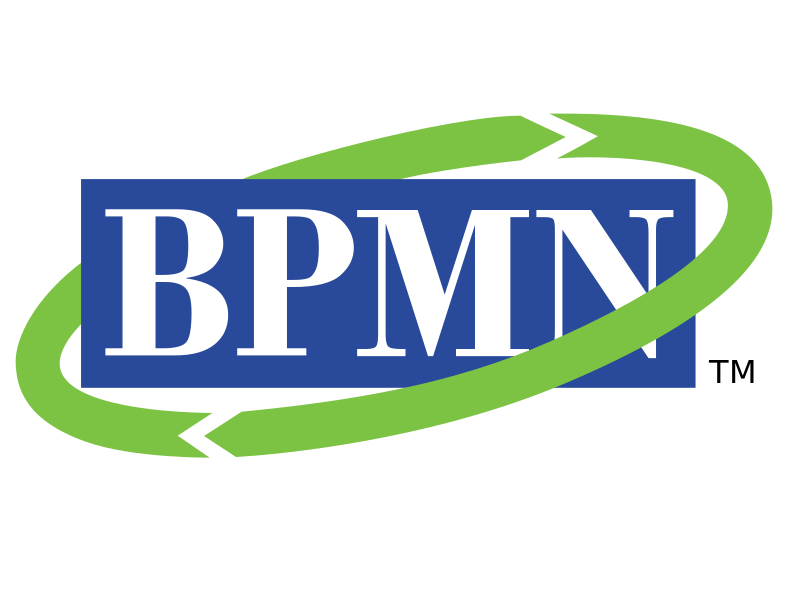 BPMN Process
‹#›
Overview of our Solution for
3
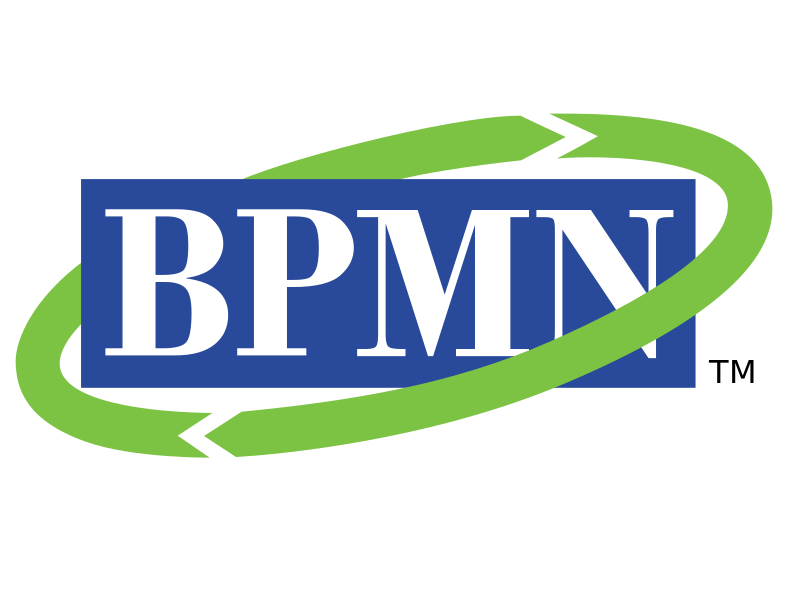 VBPMN
BPMN Process
‹#›
Overview of our Solution for
3
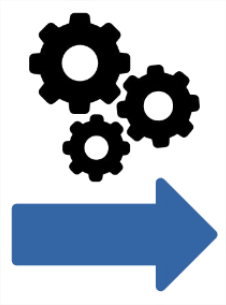 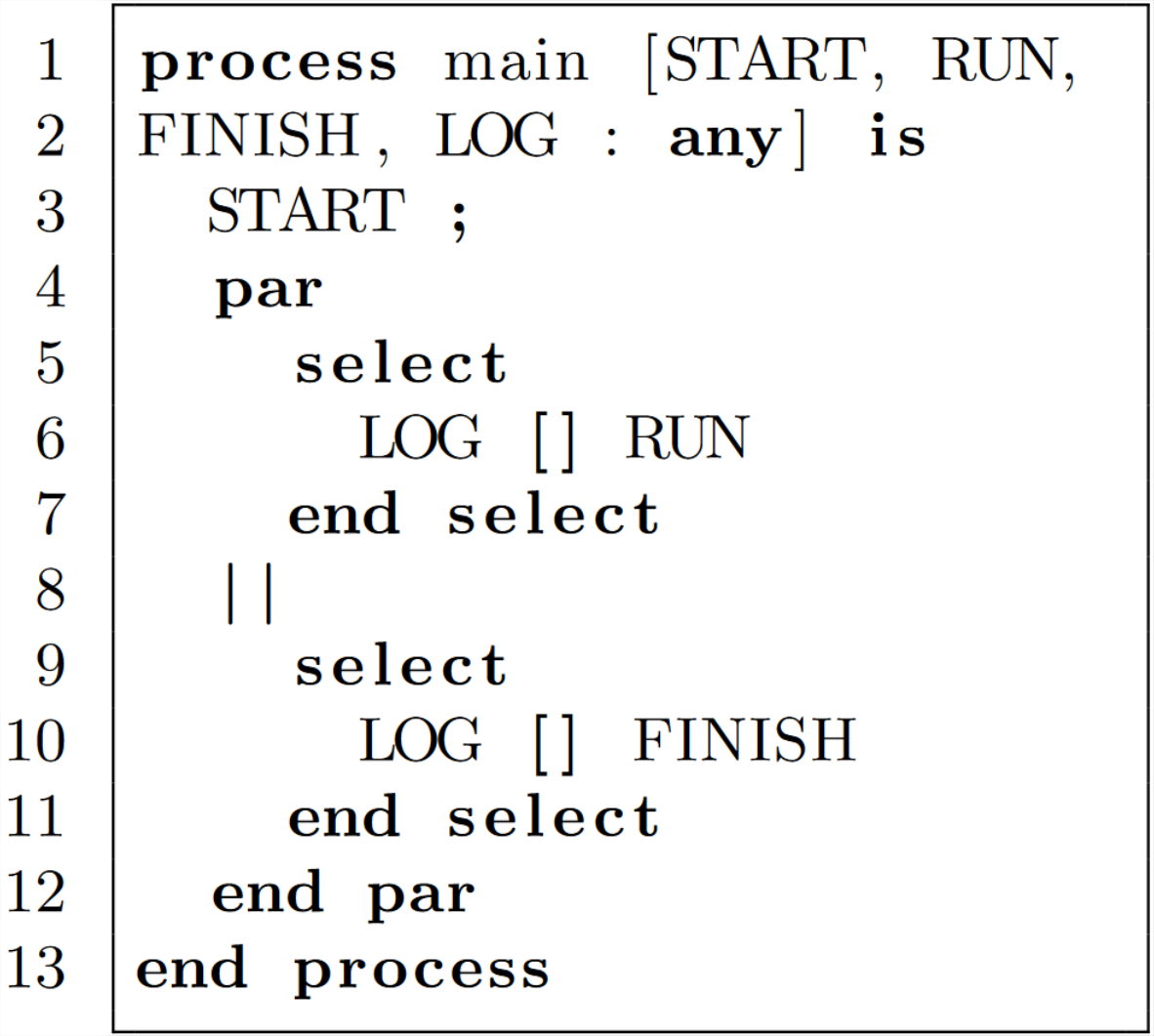 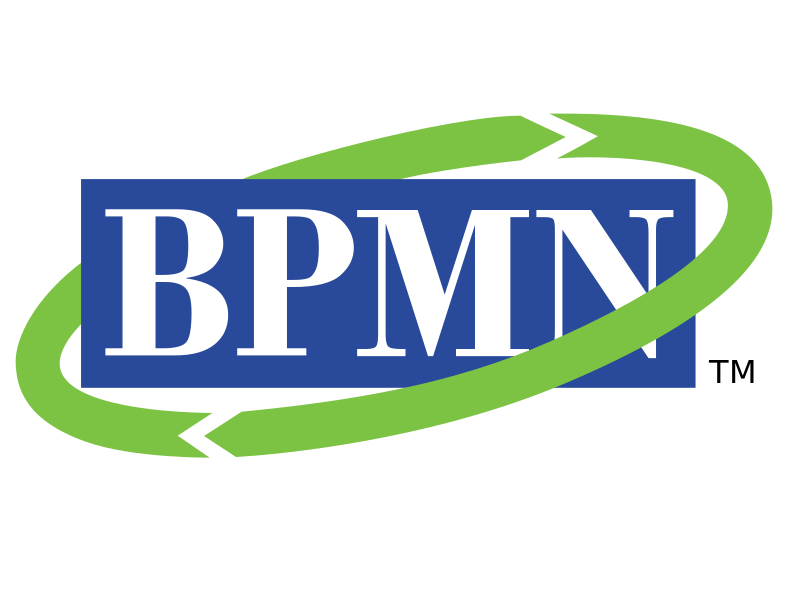 VBPMN
BPMN Process
LNT Specification
‹#›
Overview of our Solution for
3
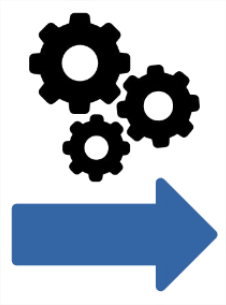 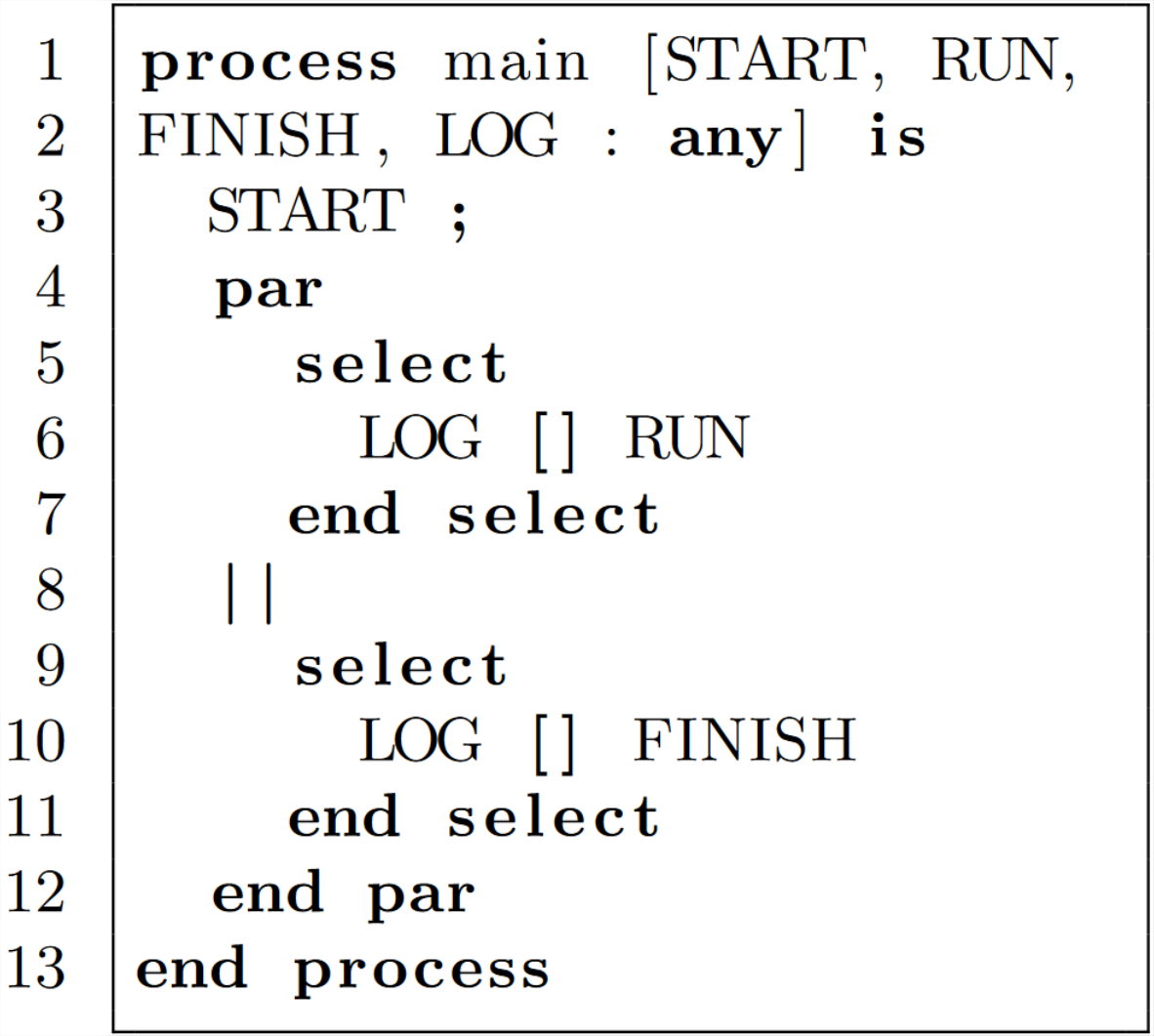 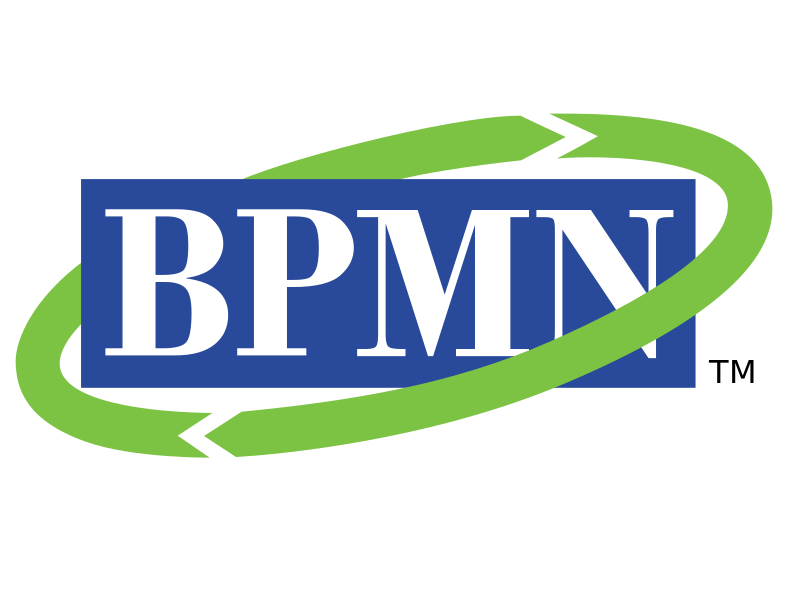 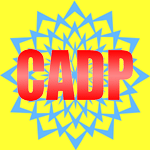 VBPMN
BPMN Process
LNT Specification
‹#›
Overview of our Solution for
3
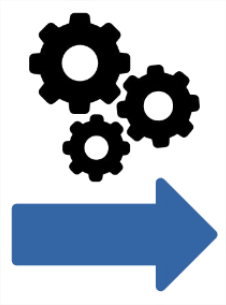 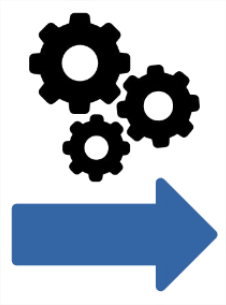 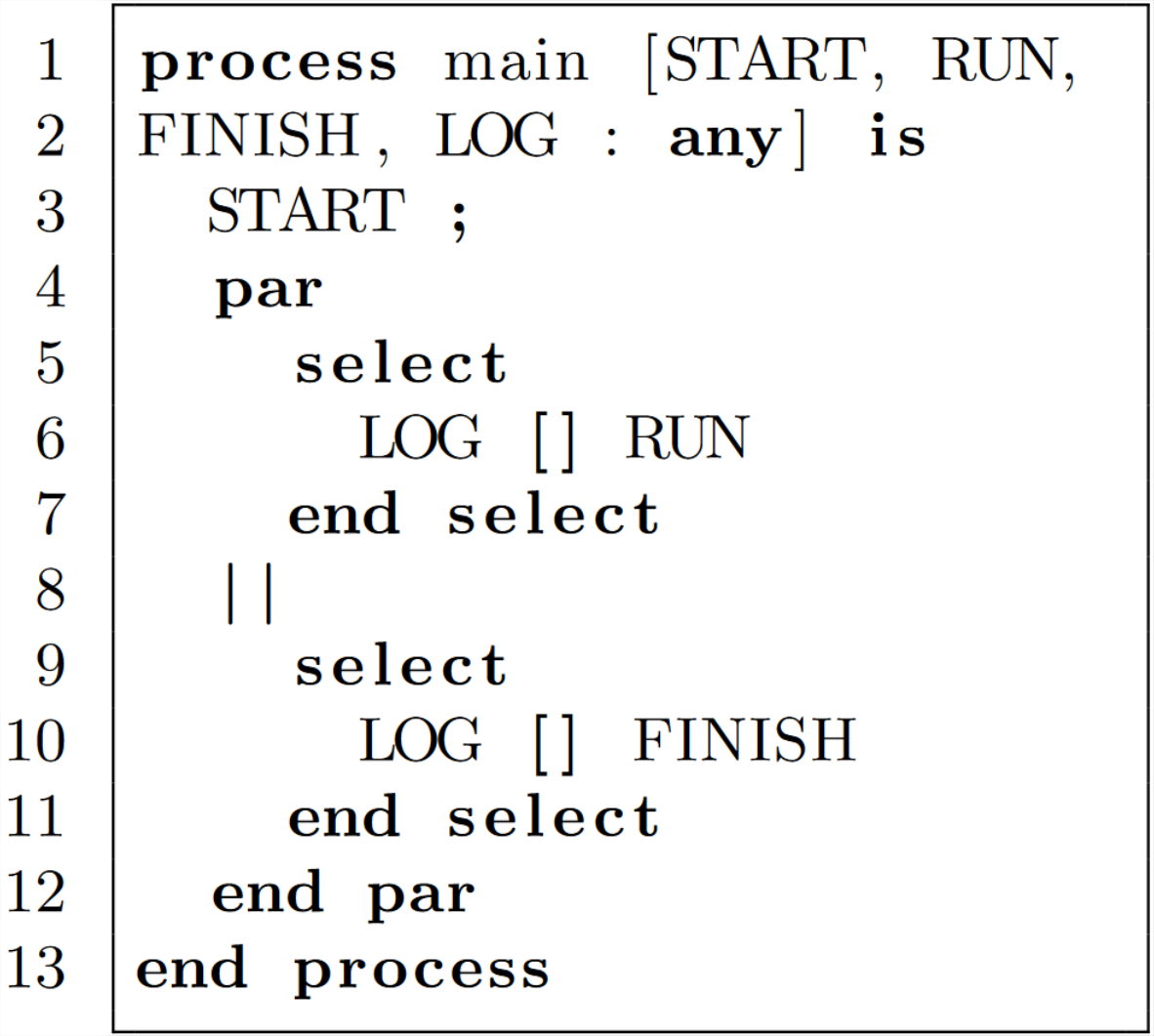 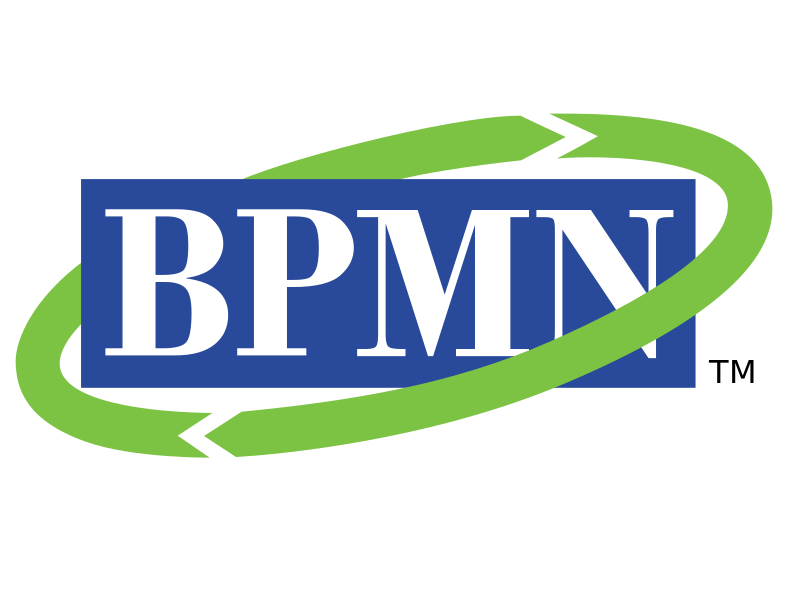 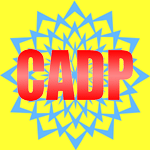 VBPMN
BPMN Process
BCG Specification
LNT Specification
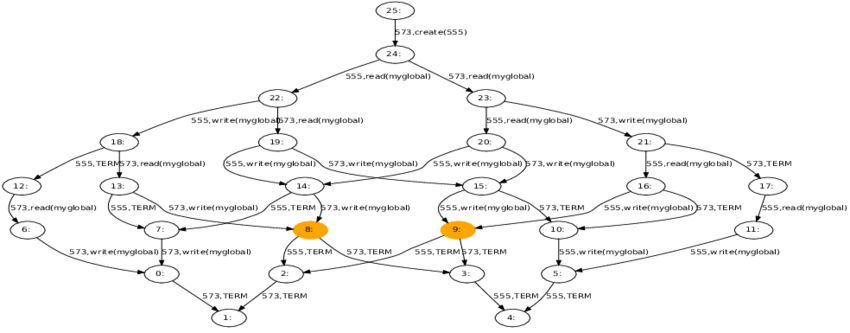 ‹#›
Overview of our Solution for
3
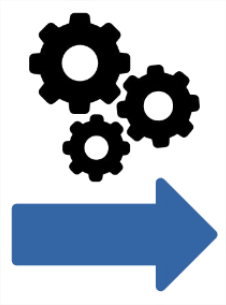 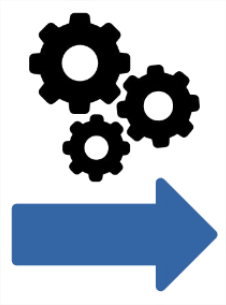 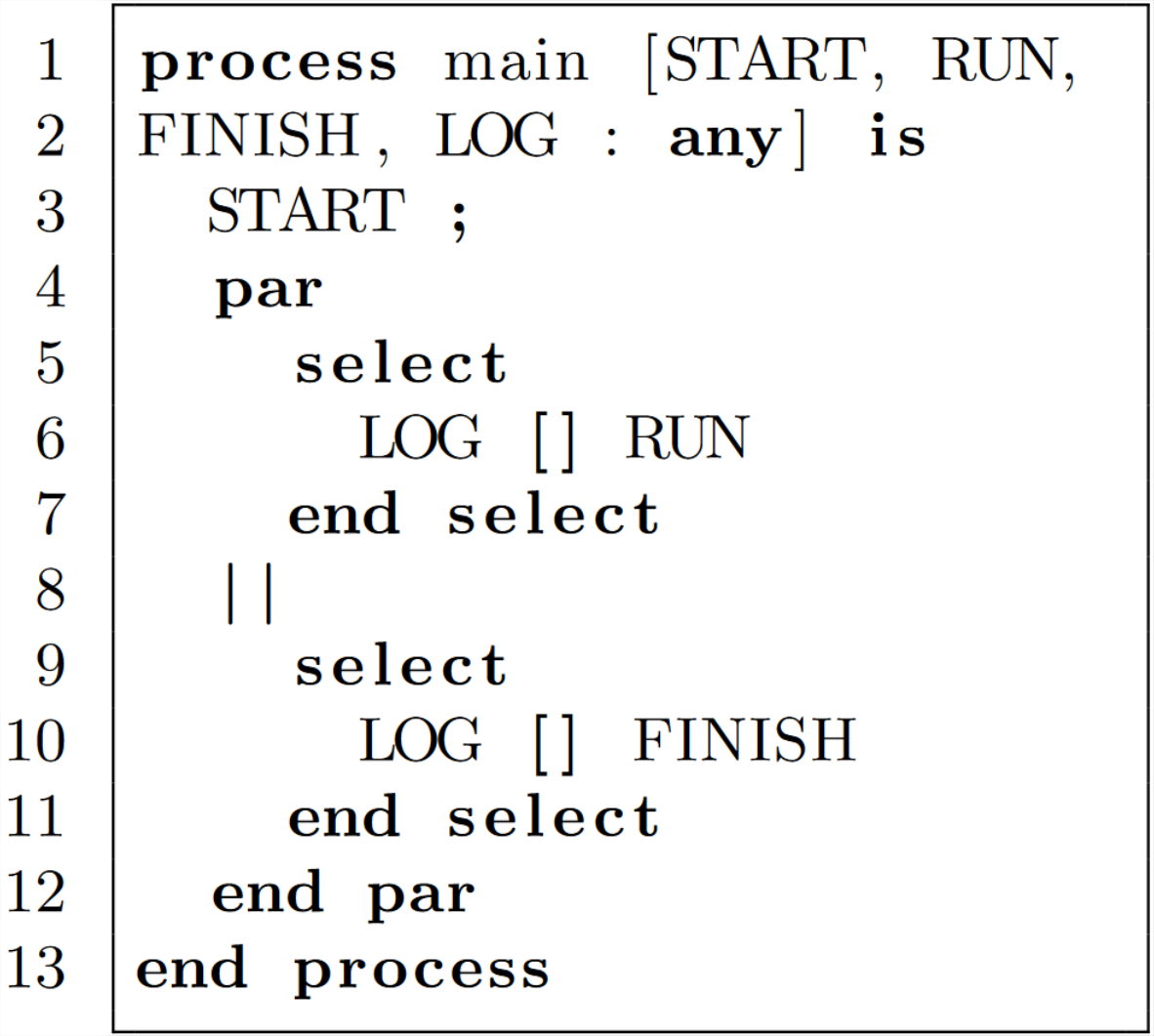 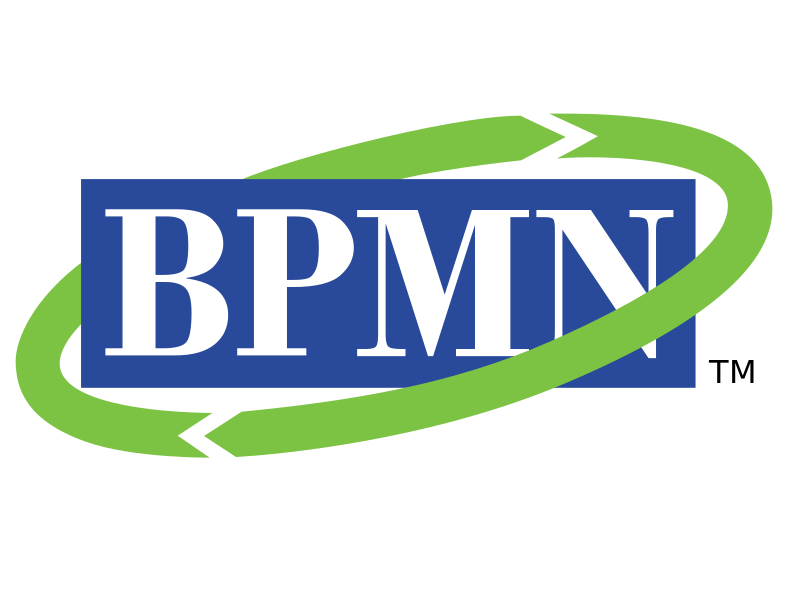 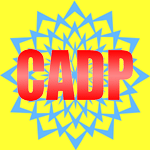 VBPMN
BPMN Process
BCG Specification
LNT Specification
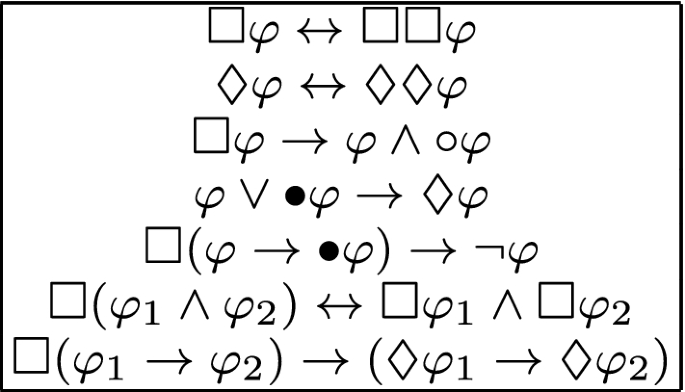 LTL Property
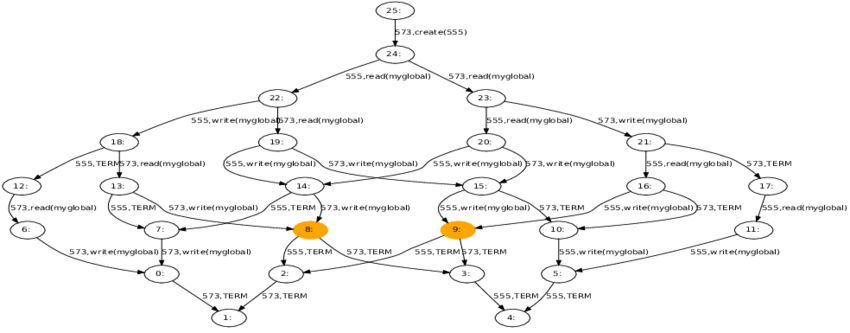 ‹#›
Overview of our Solution for
3
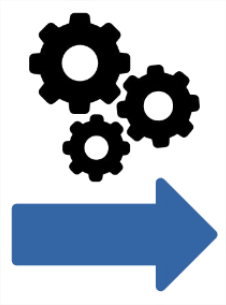 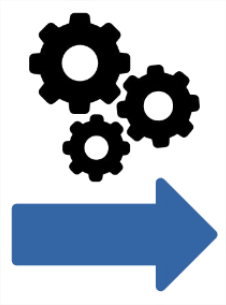 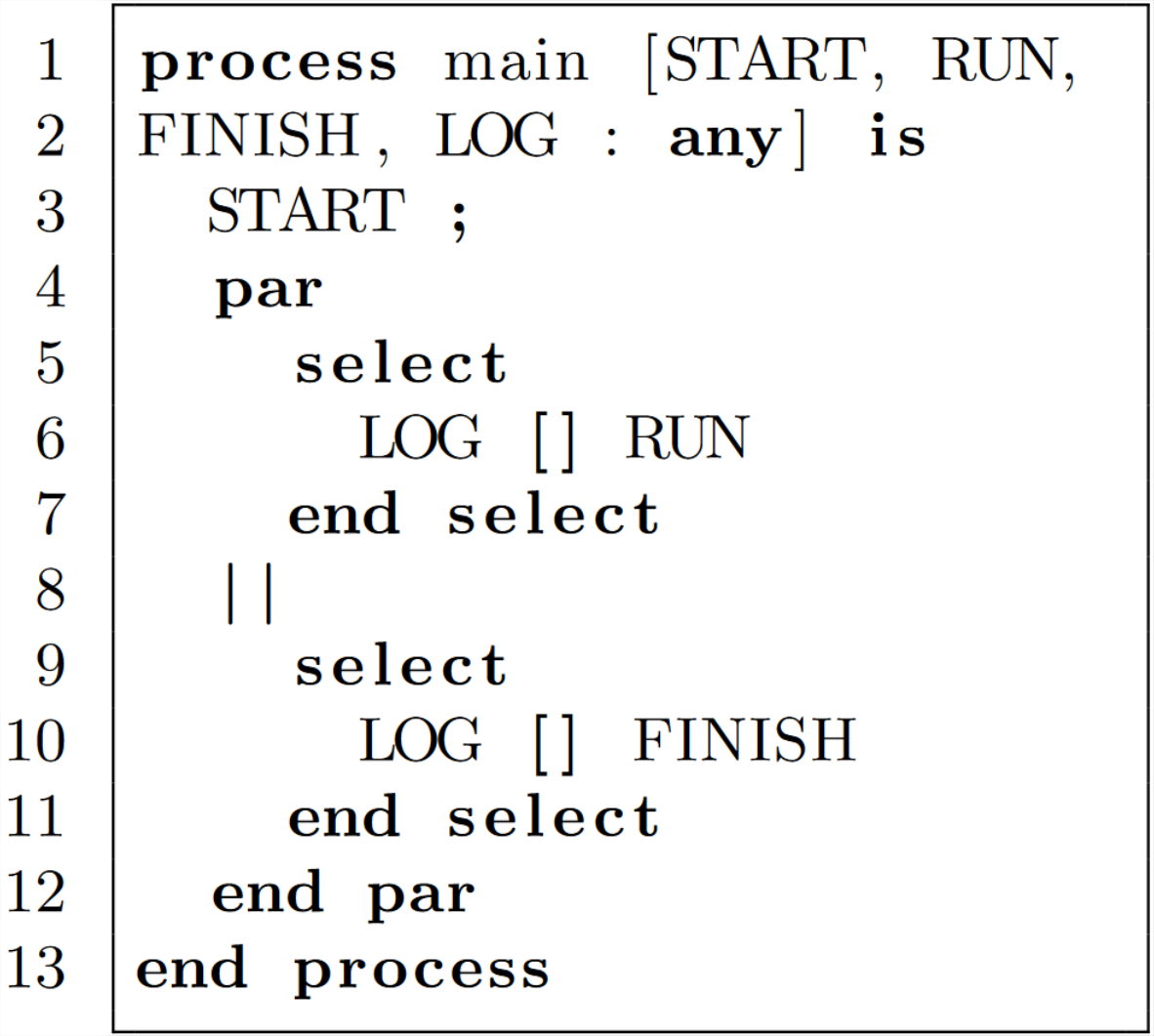 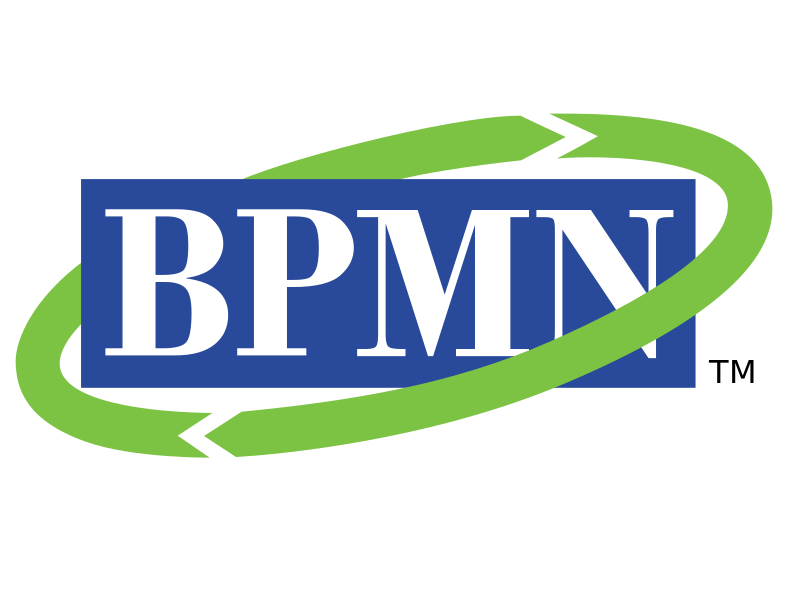 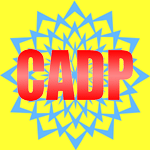 VBPMN
BPMN Process
BCG Specification
LNT Specification
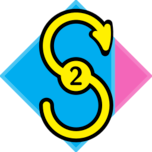 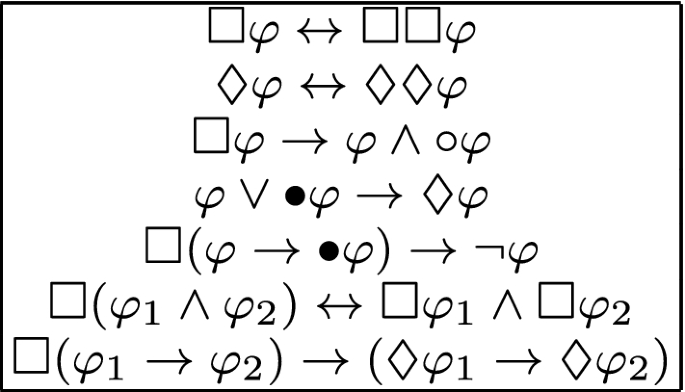 LTL Property
SPOT Toolbox
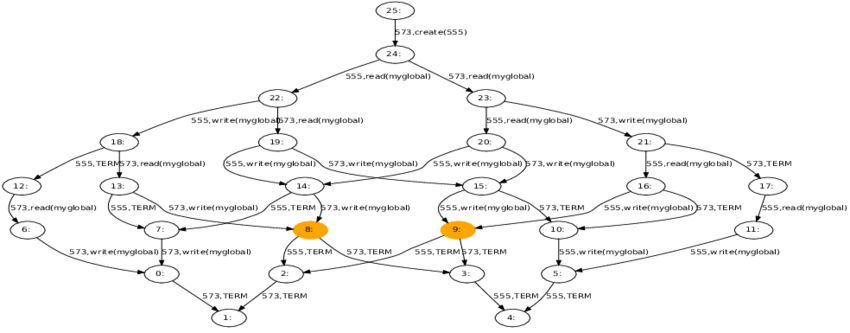 ‹#›
Overview of our Solution for
3
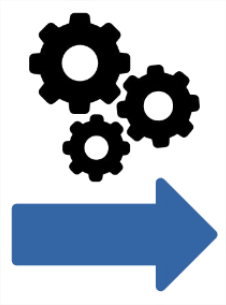 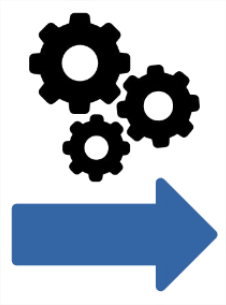 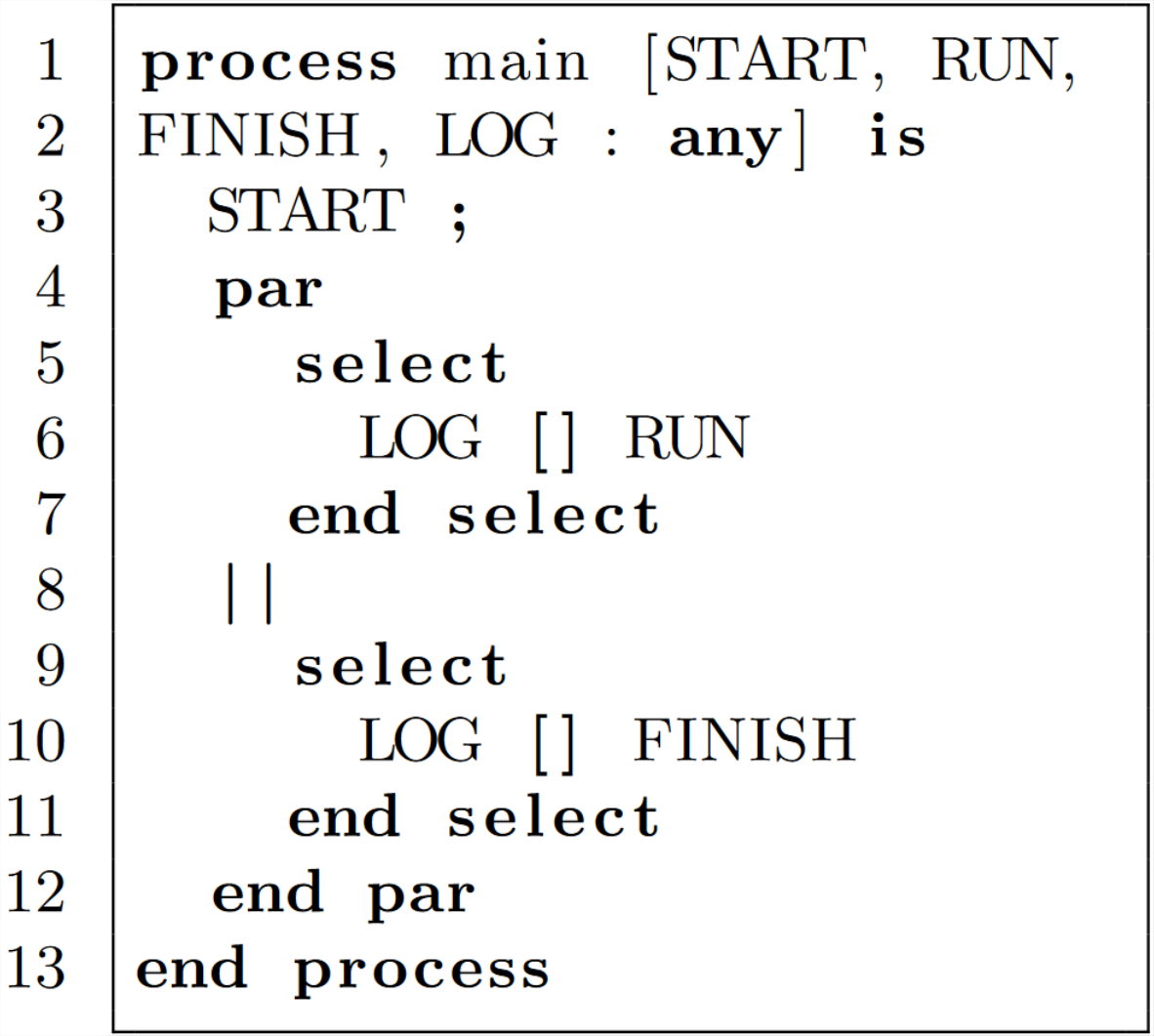 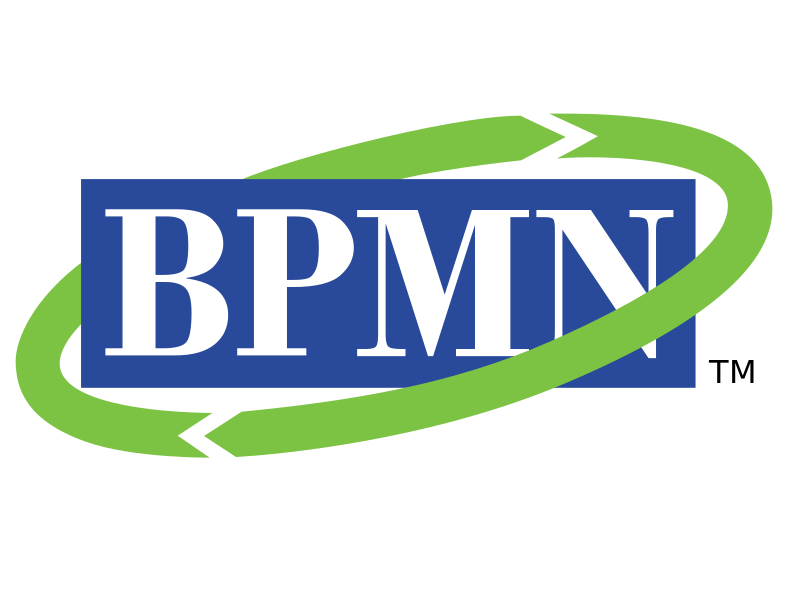 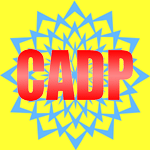 VBPMN
BPMN Process
BCG Specification
LNT Specification
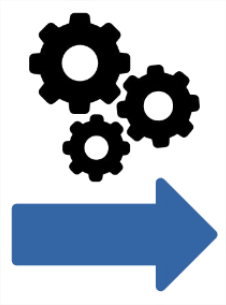 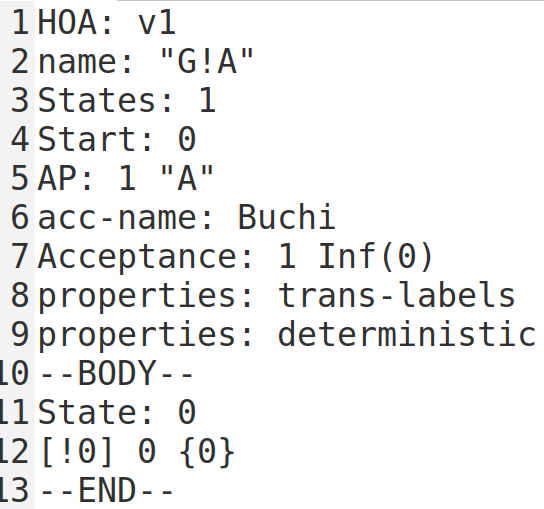 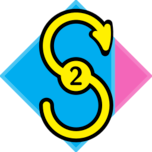 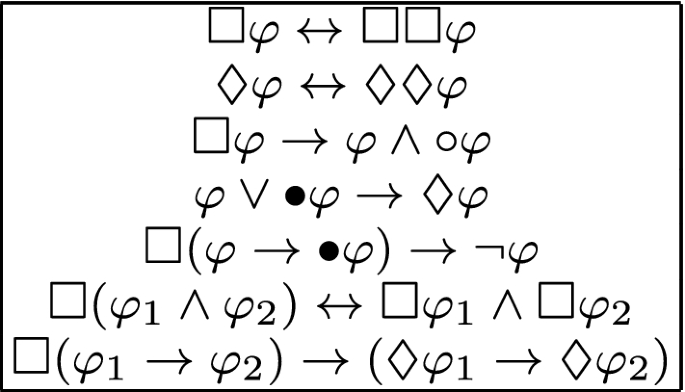 LTL Property
SPOT Toolbox
Büchi Automaton (HOA Format)
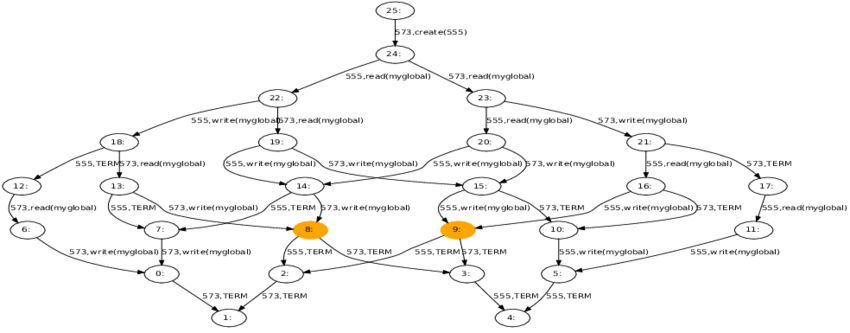 ‹#›
Overview of our Solution for
3
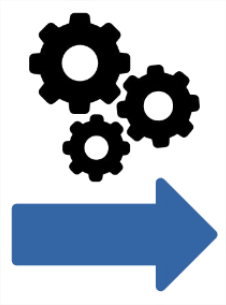 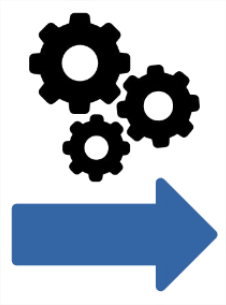 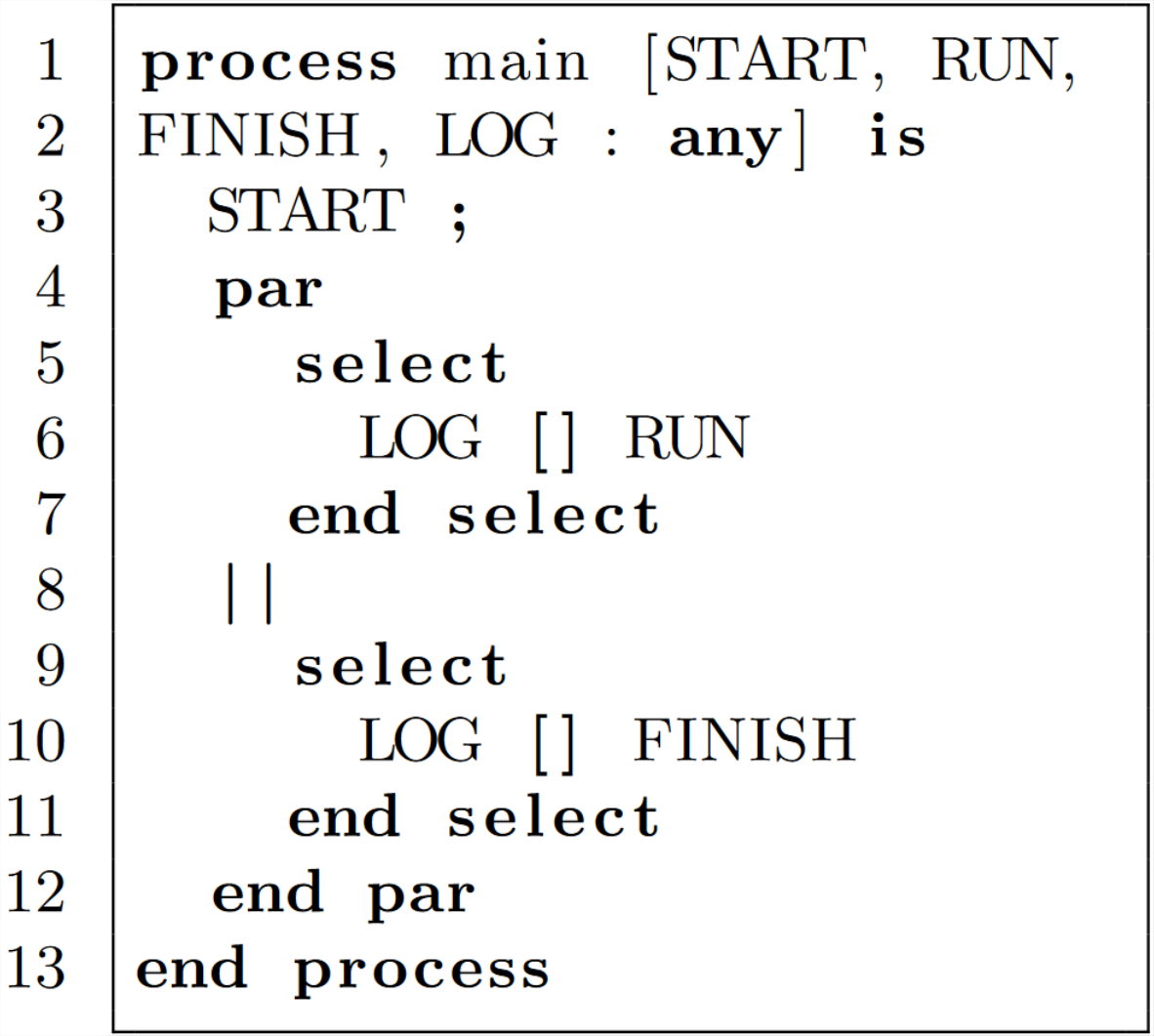 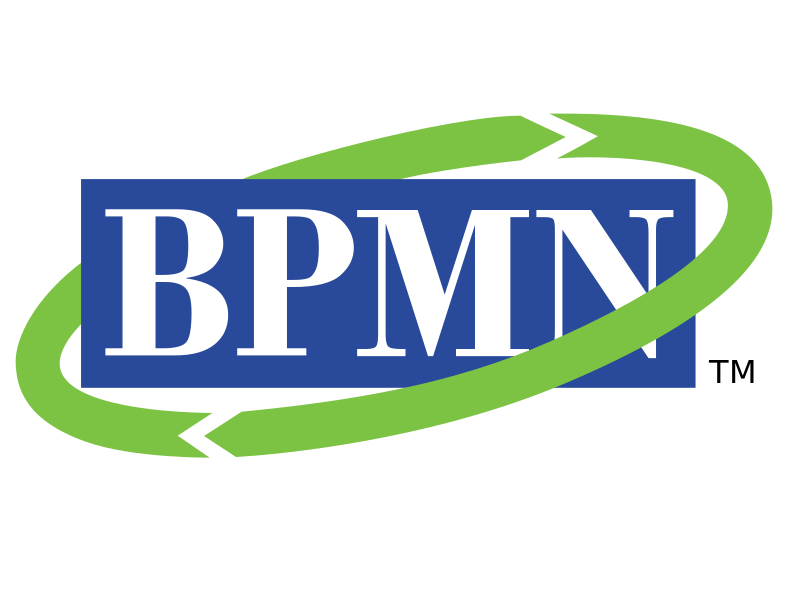 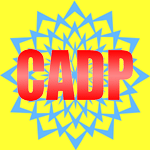 VBPMN
BPMN Process
BCG Specification
LNT Specification
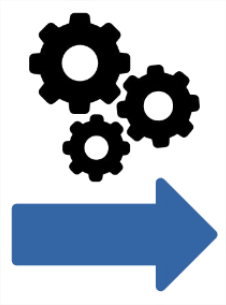 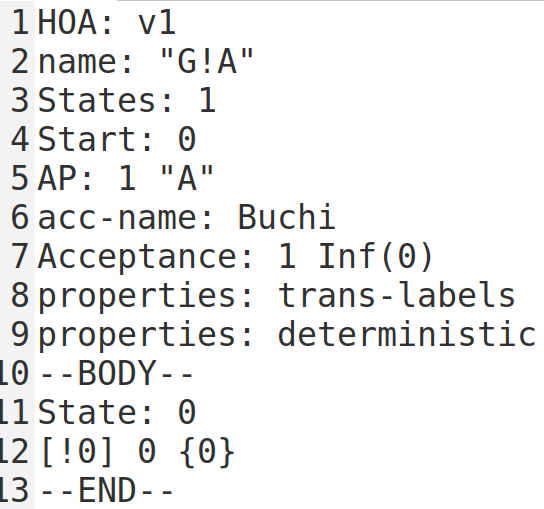 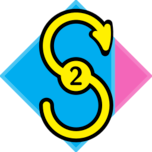 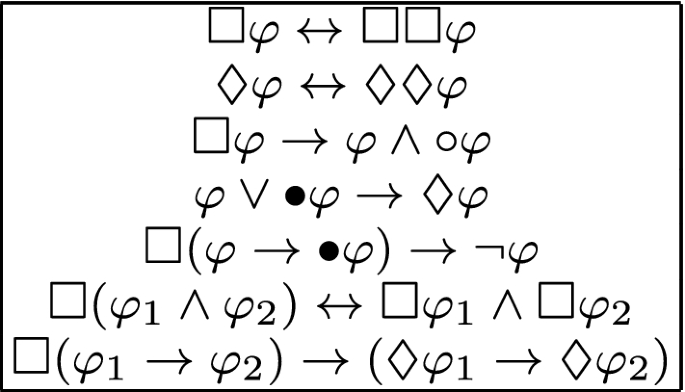 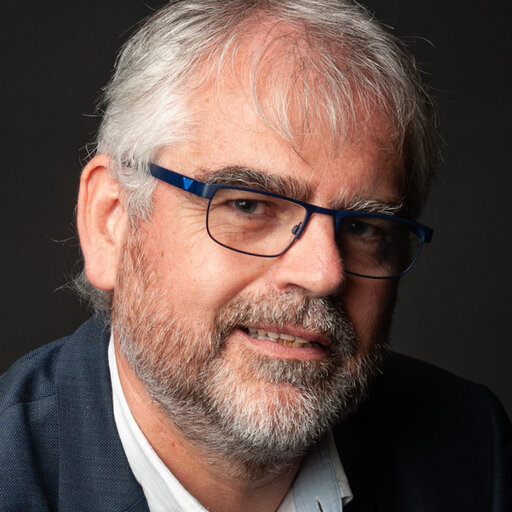 LTL Property
SPOT Toolbox
Büchi Automaton (HOA Format)
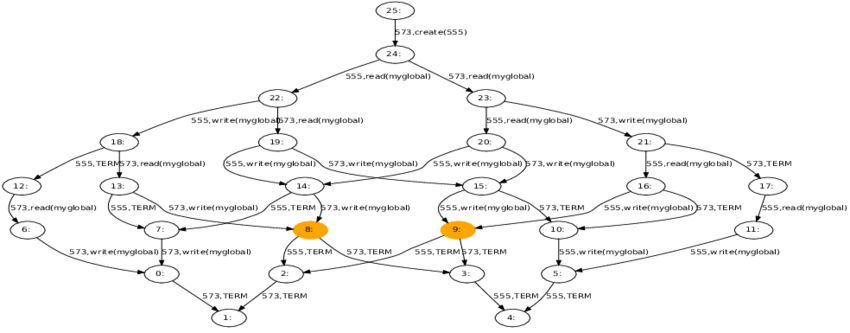 HOA2SVL
‹#›
Overview of our Solution for
3
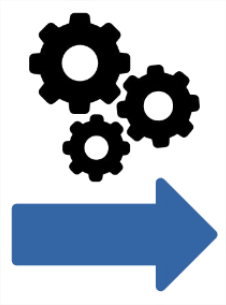 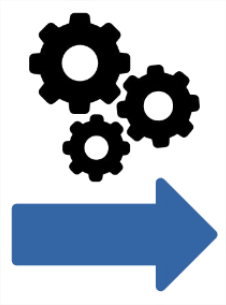 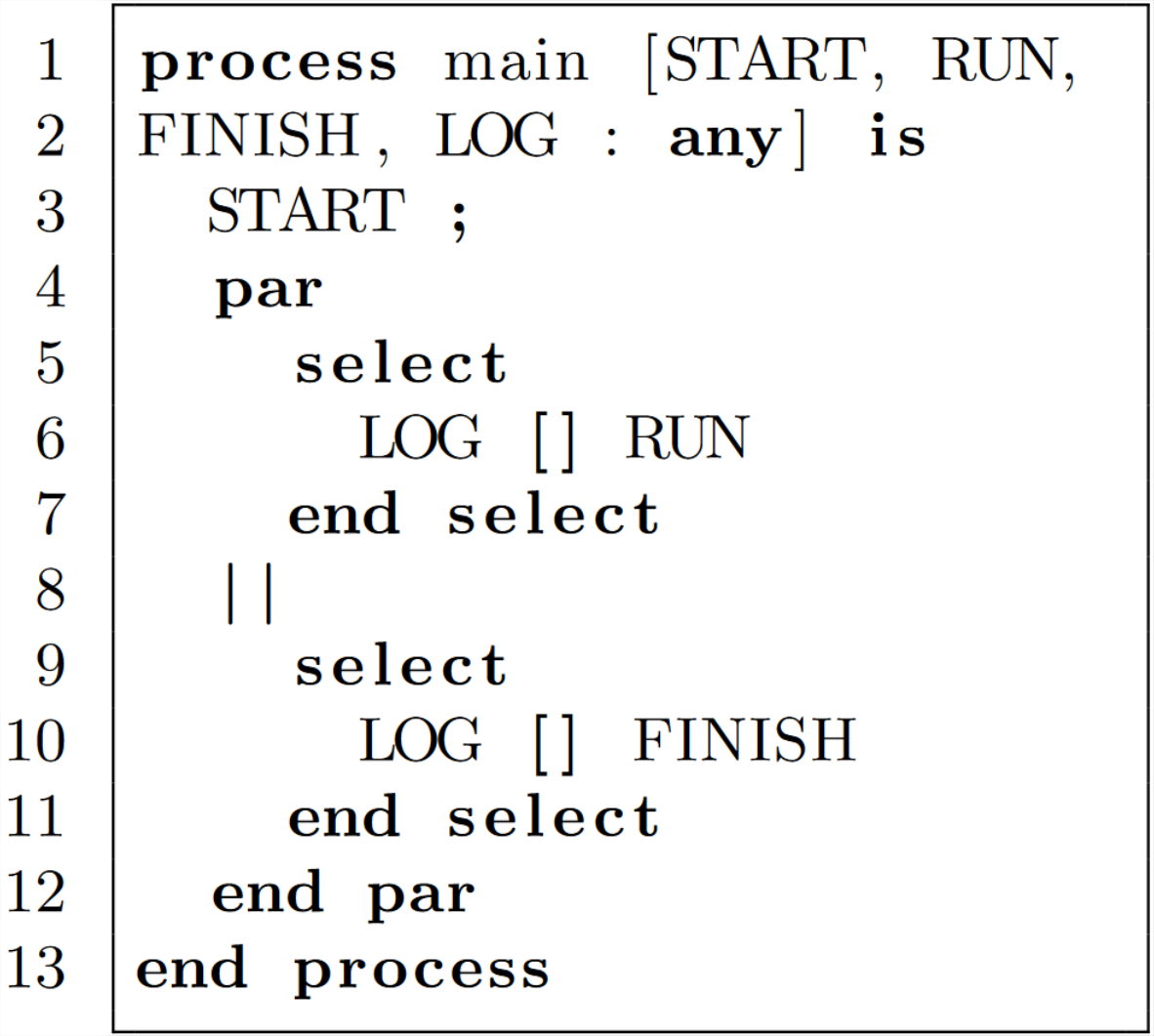 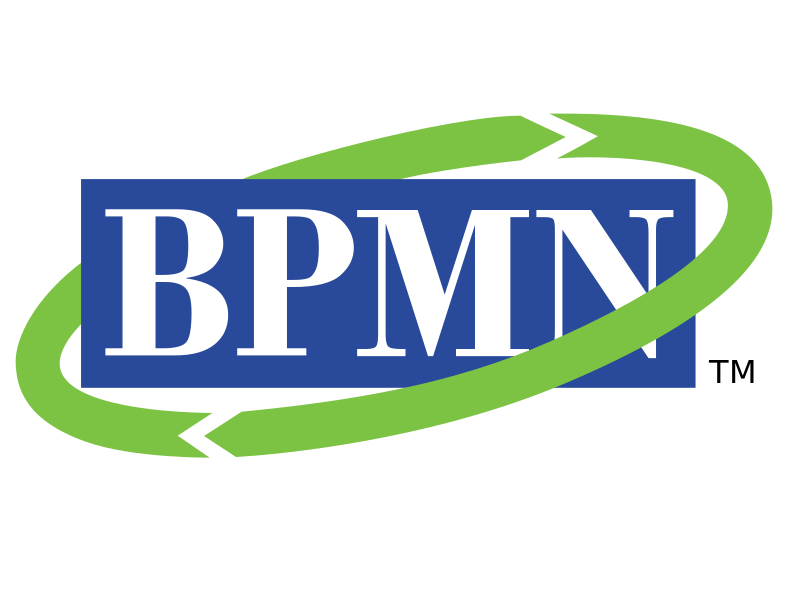 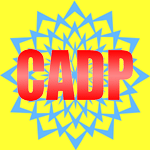 VBPMN
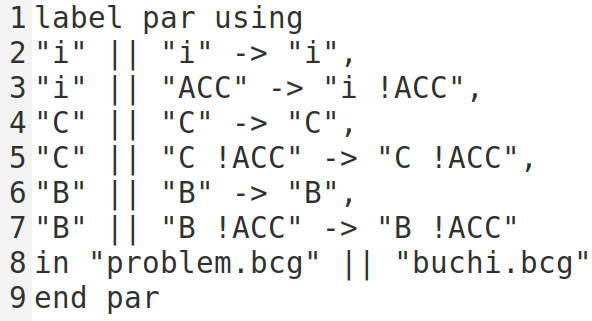 BPMN Process
BCG Specification
LNT Specification
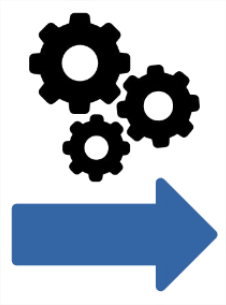 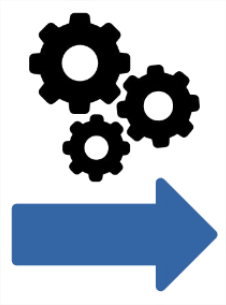 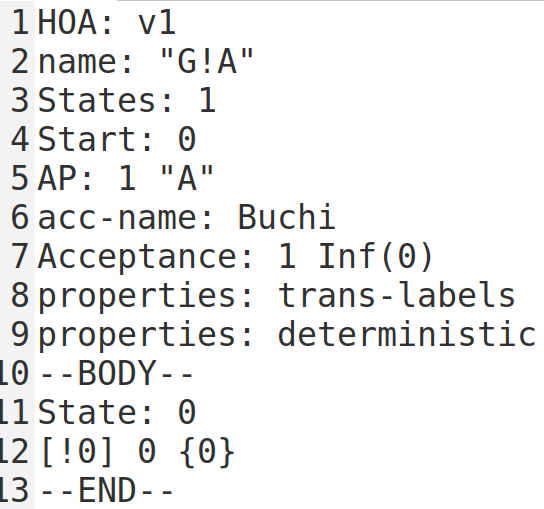 .exp File
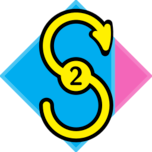 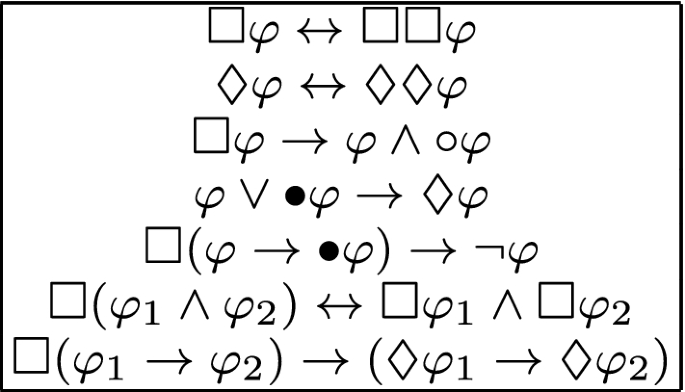 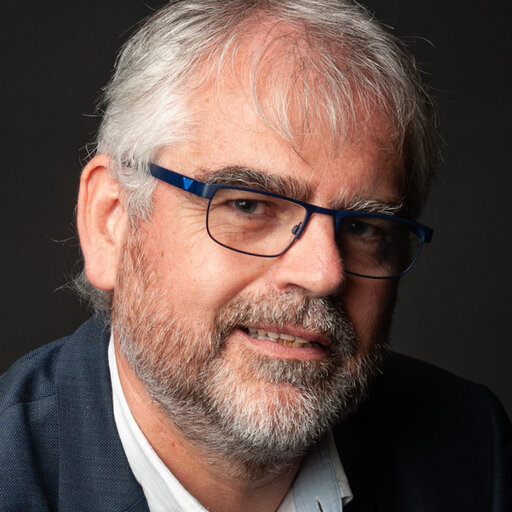 LTL Property
SPOT Toolbox
Büchi Automaton (HOA Format)
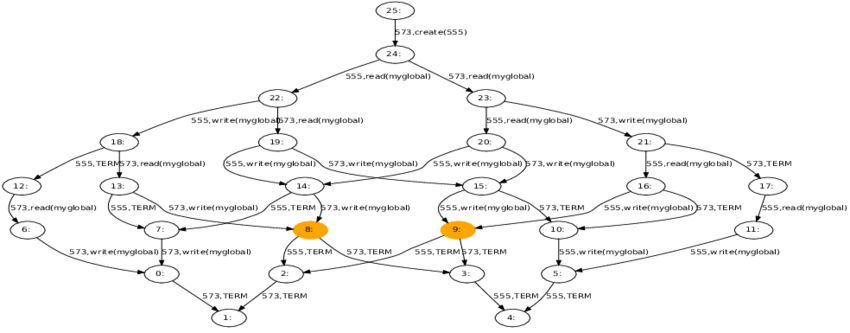 HOA2SVL
‹#›
Overview of our Solution for
3
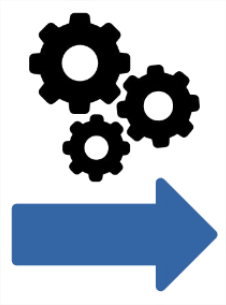 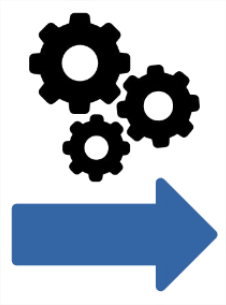 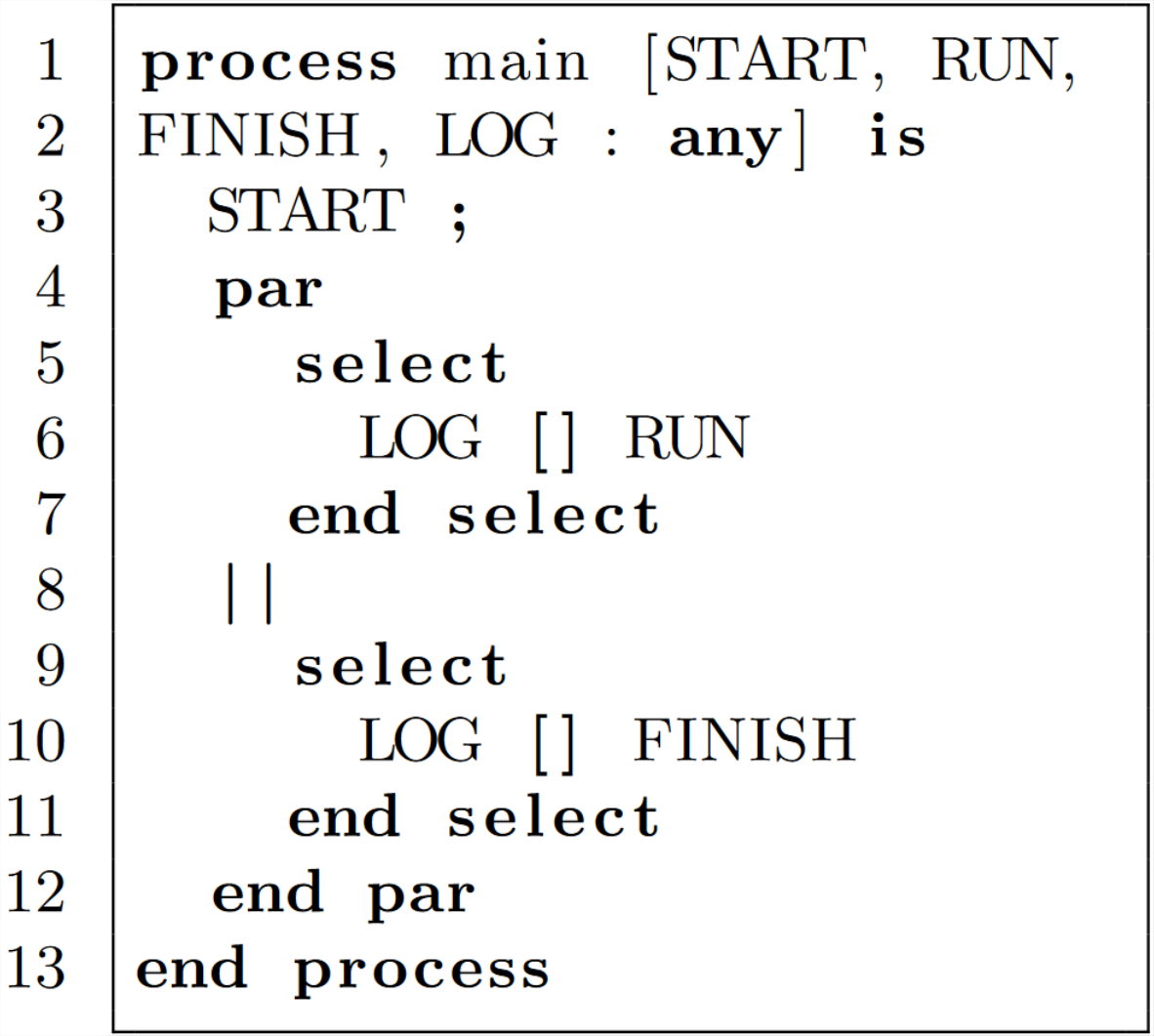 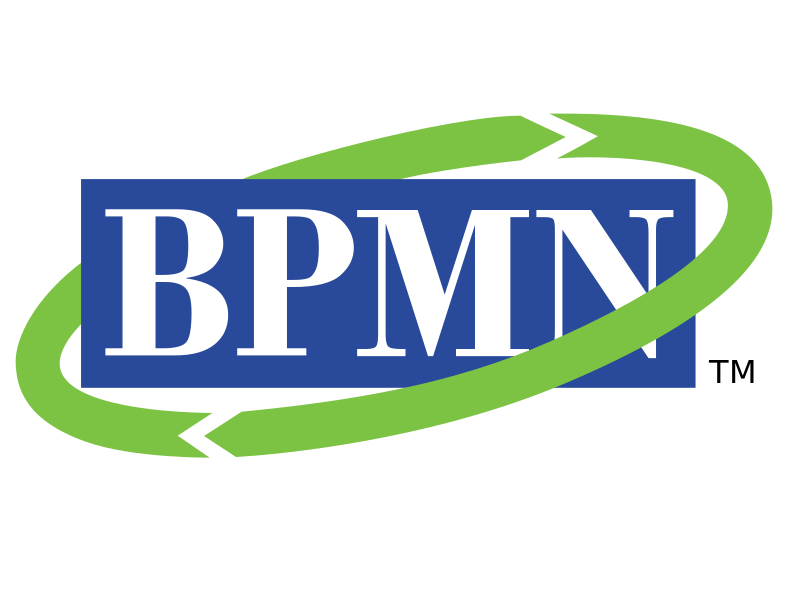 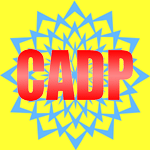 VBPMN
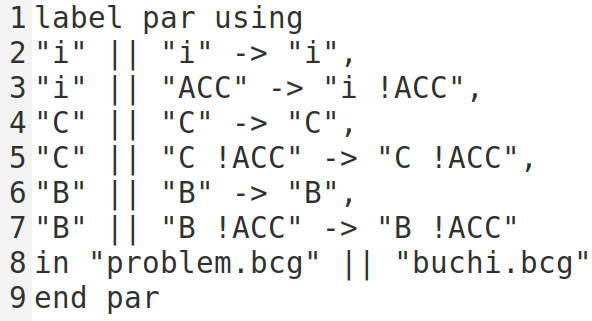 BPMN Process
BCG Specification
LNT Specification
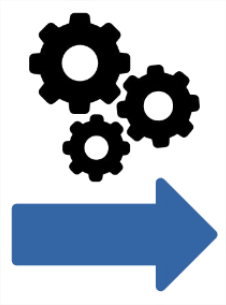 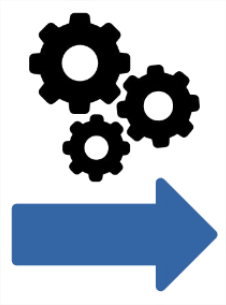 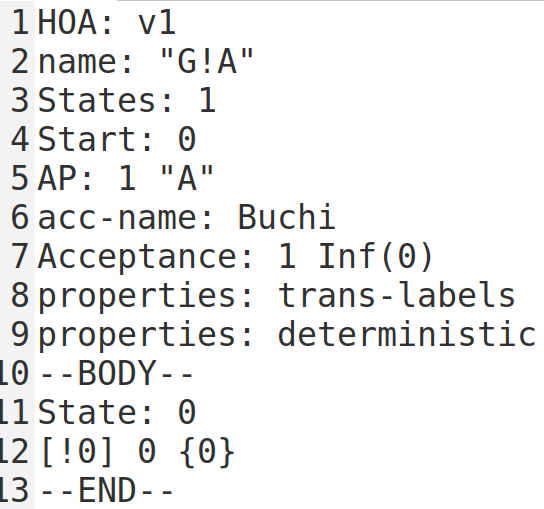 .exp File
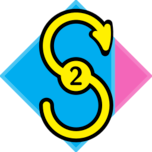 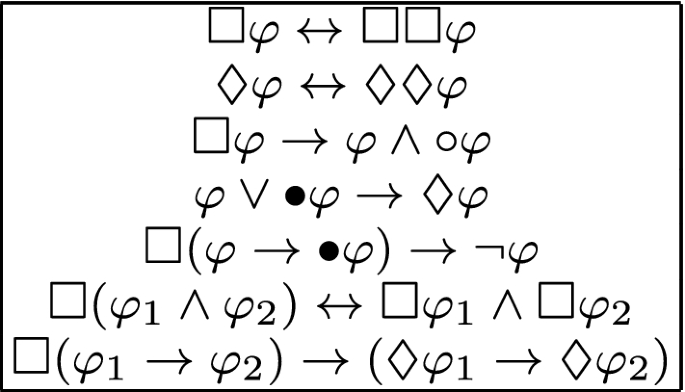 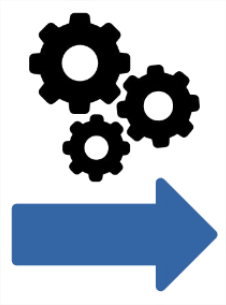 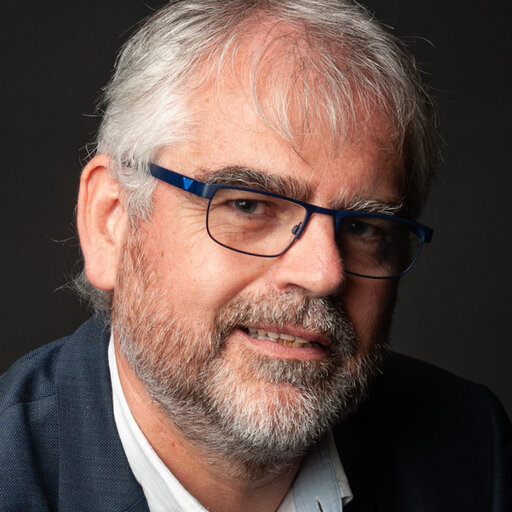 LTL Property
SPOT Toolbox
Büchi Automaton (HOA Format)
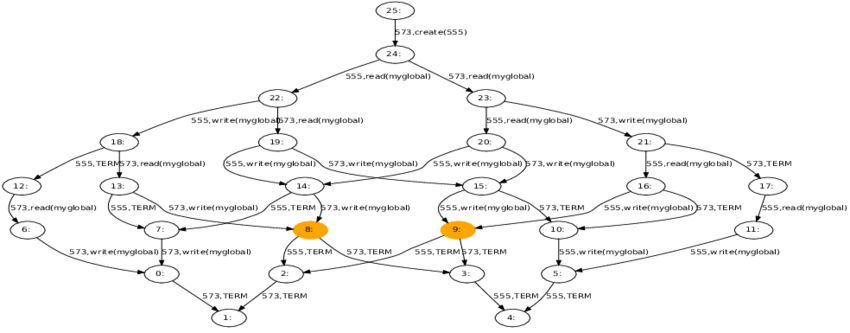 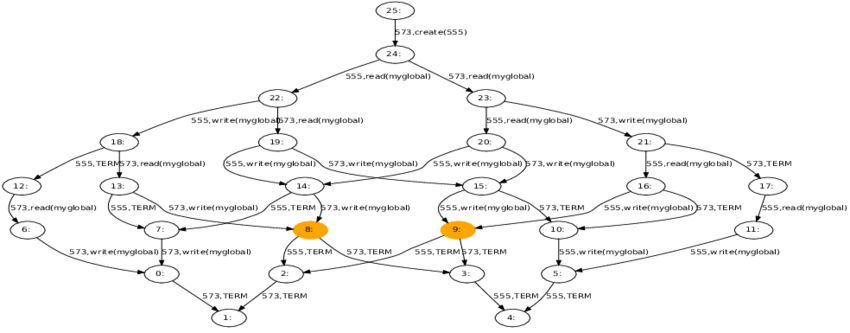 HOA2SVL
Büchi Automaton
(BCG Format)
‹#›
Overview of our Solution for
3
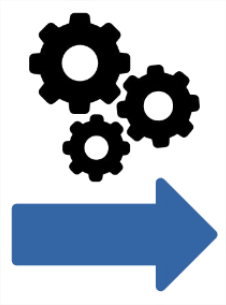 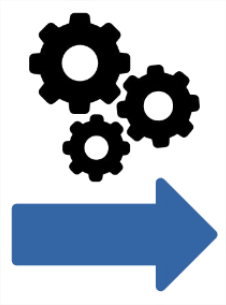 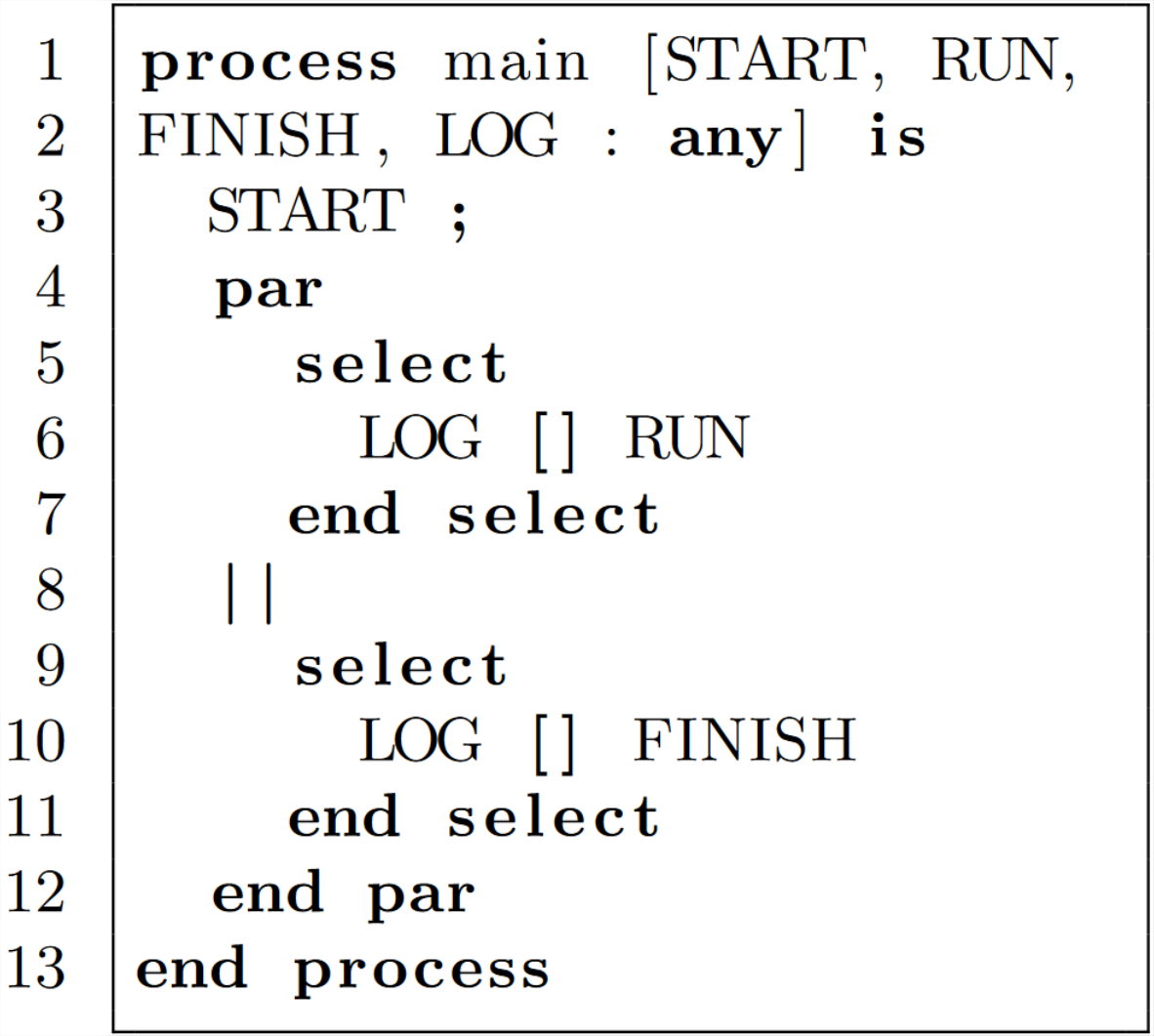 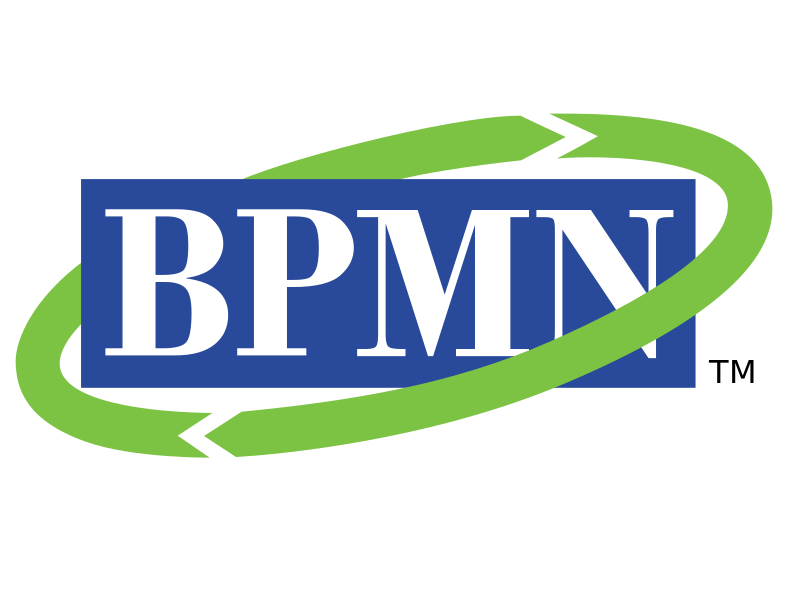 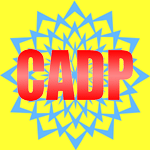 VBPMN
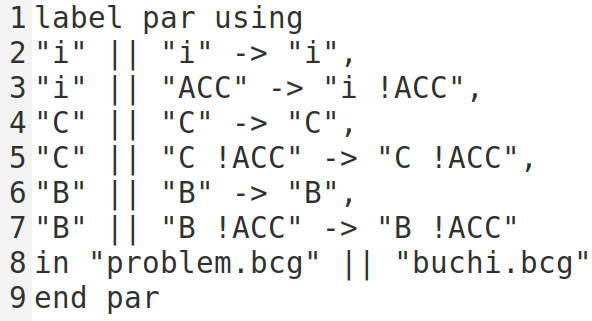 BPMN Process
BCG Specification
LNT Specification
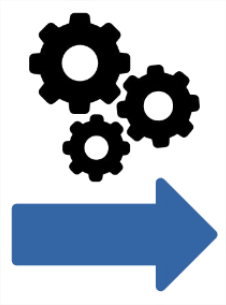 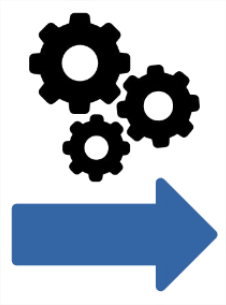 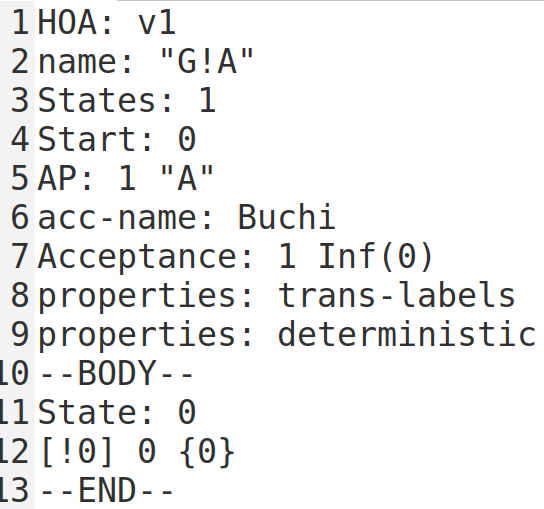 .exp File
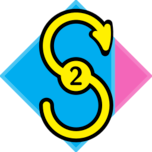 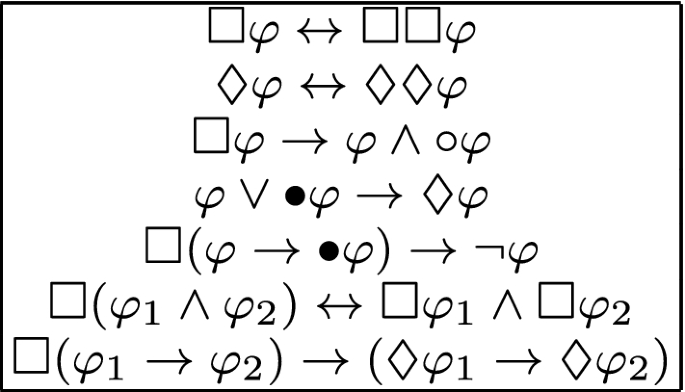 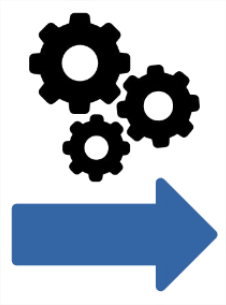 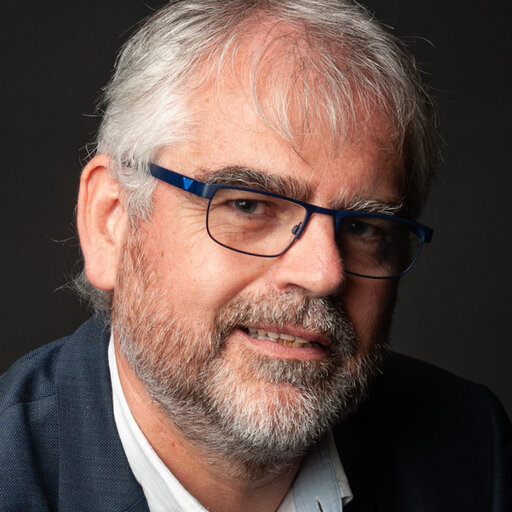 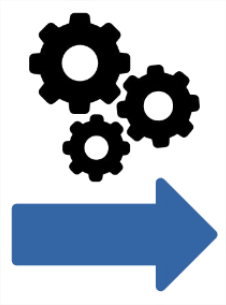 LTL Property
SPOT Toolbox
Büchi Automaton (HOA Format)
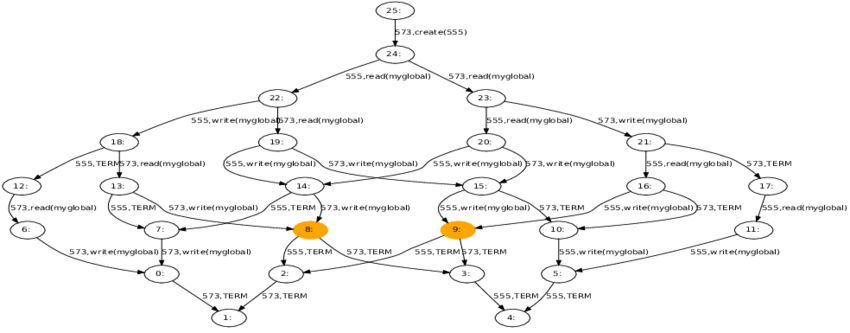 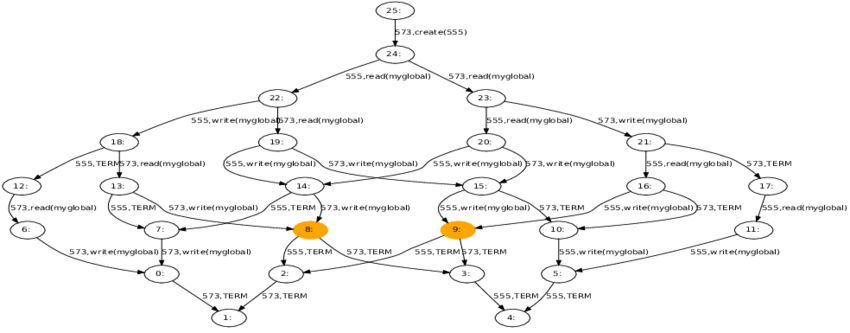 HOA2SVL
Büchi Automaton
(BCG Format)
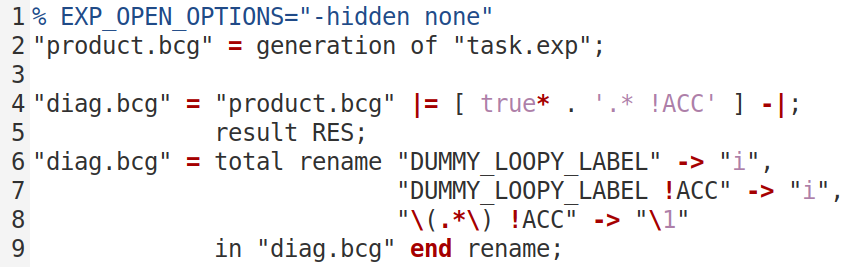 SVL Script
‹#›
Overview of our Solution for
3
SVL Script
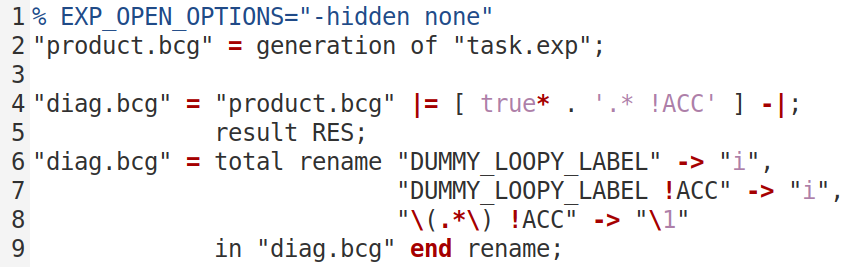 ‹#›
Overview of our Solution for
3
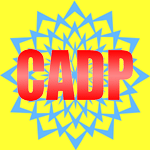 SVL Script
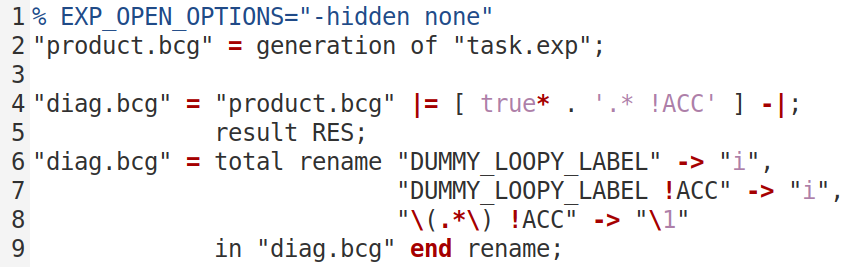 ‹#›
Overview of our Solution for
3
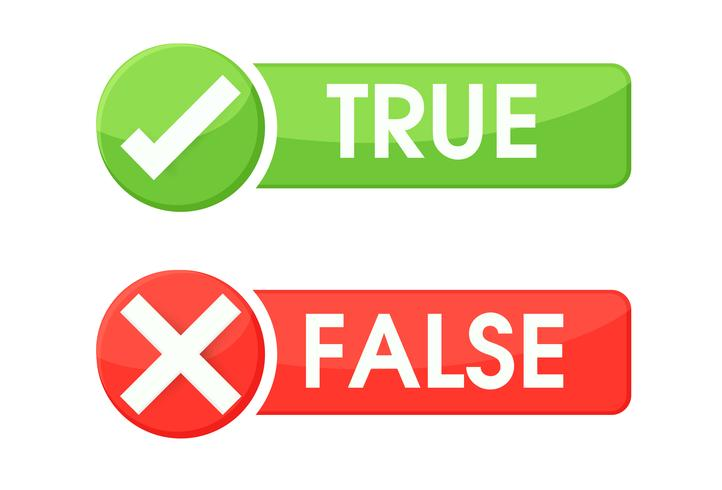 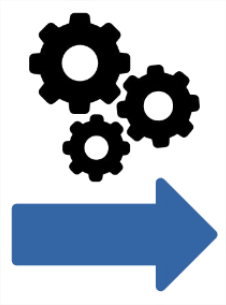 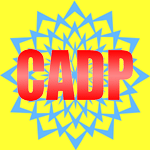 SVL Script
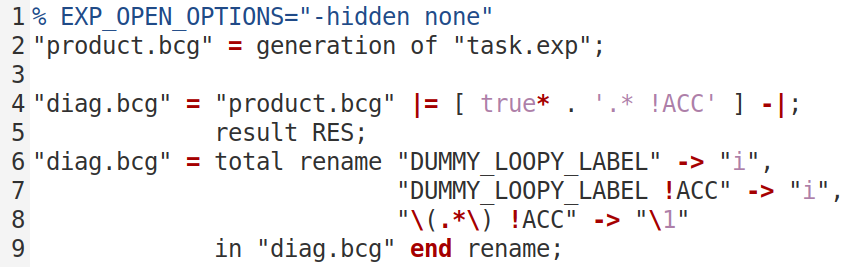 ‹#›
Overview of our Solution for
3
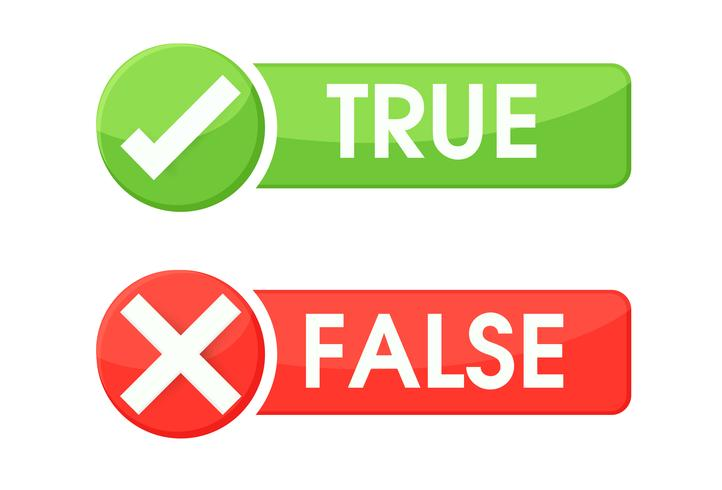 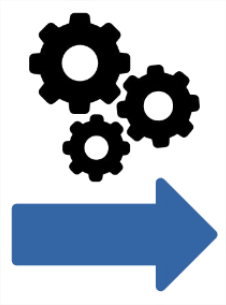 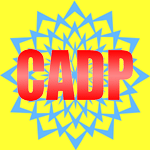 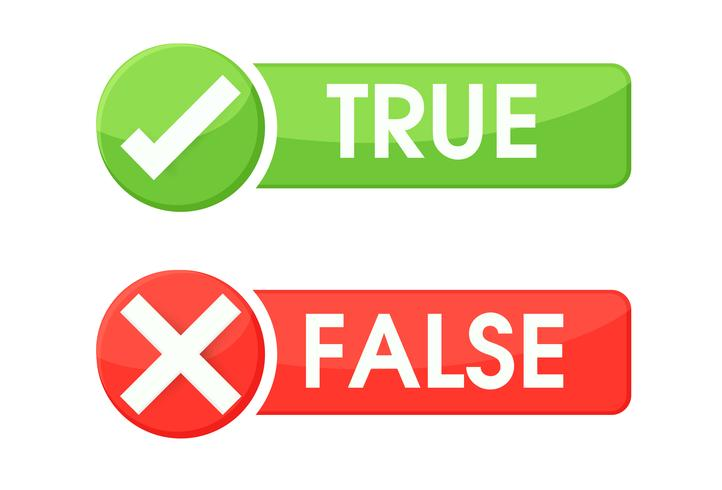 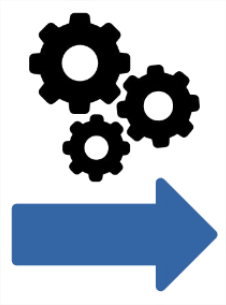 SVL Script
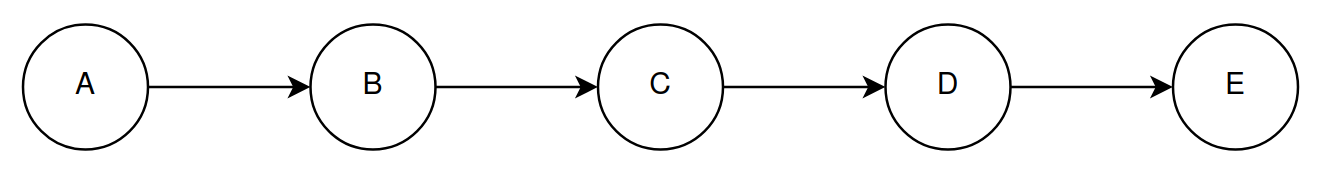 Counterexample
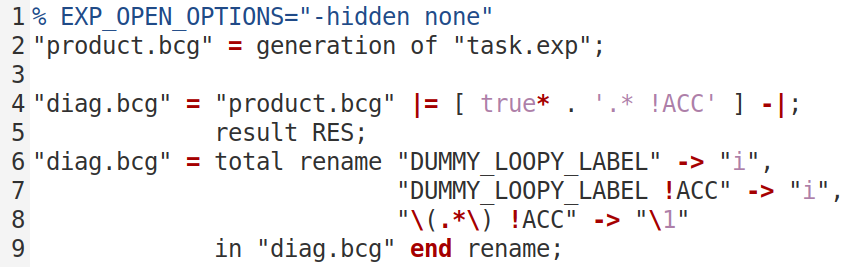 ‹#›
Overview of our Solution for
3
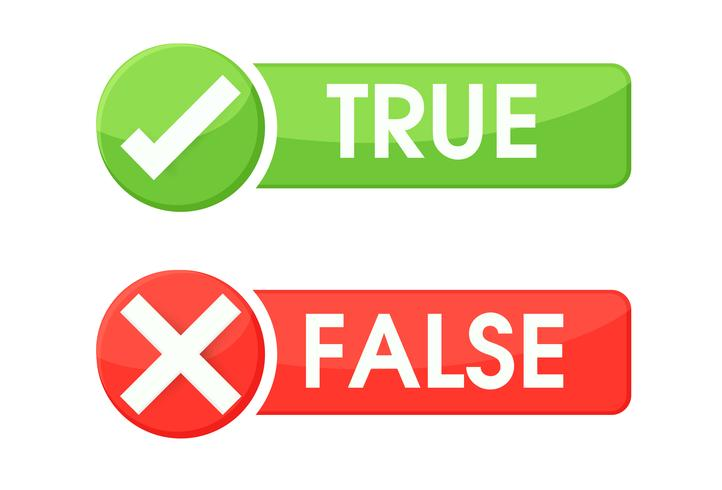 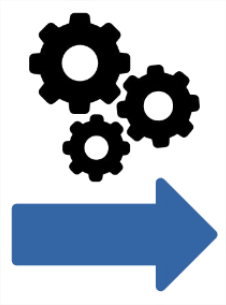 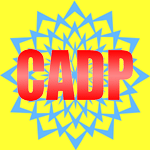 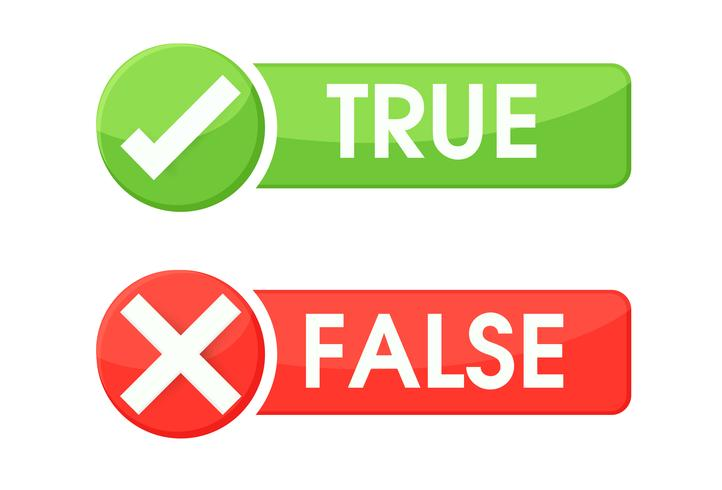 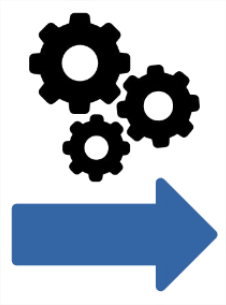 SVL Script
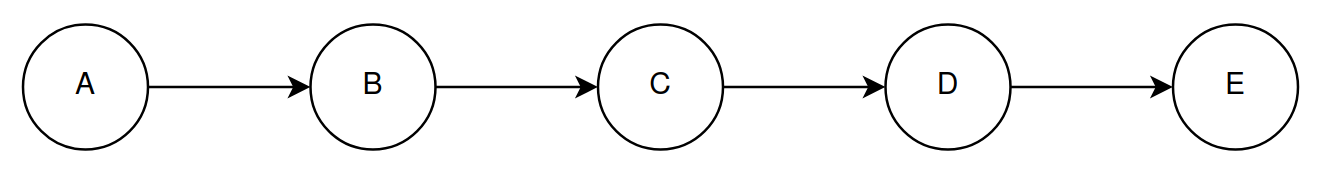 Counterexample
CLTS
Builder
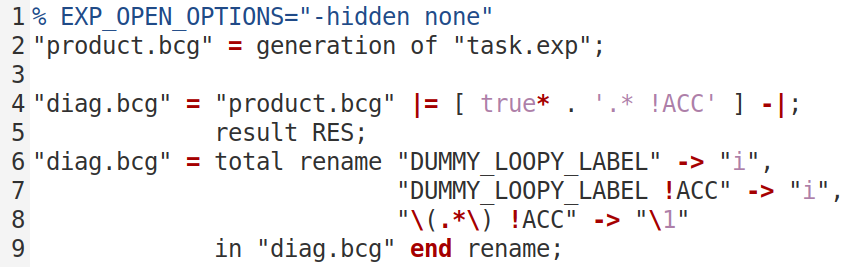 ‹#›
Overview of our Solution for
3
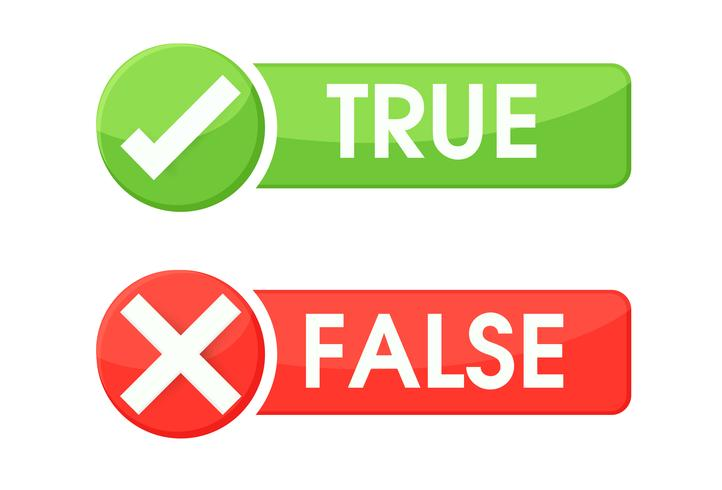 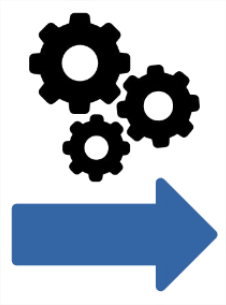 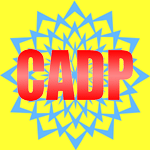 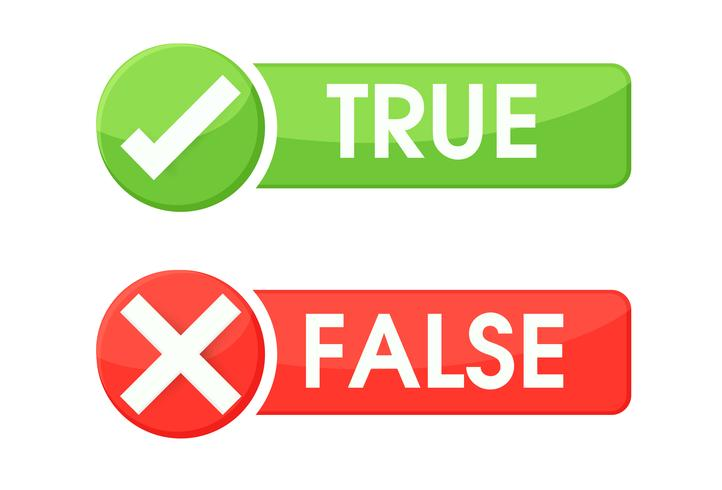 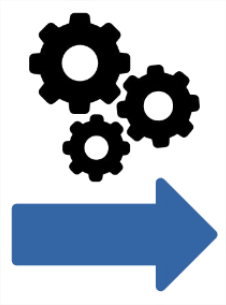 SVL Script
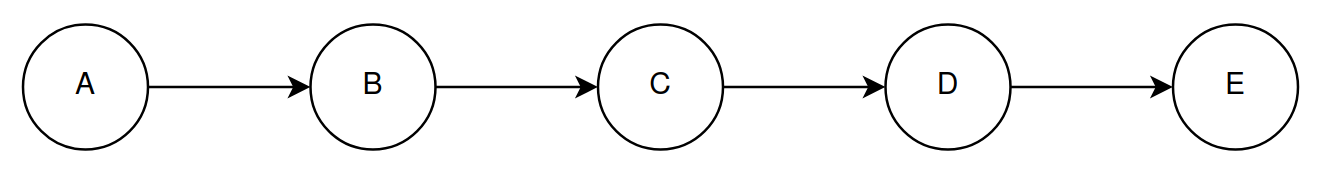 Counterexample
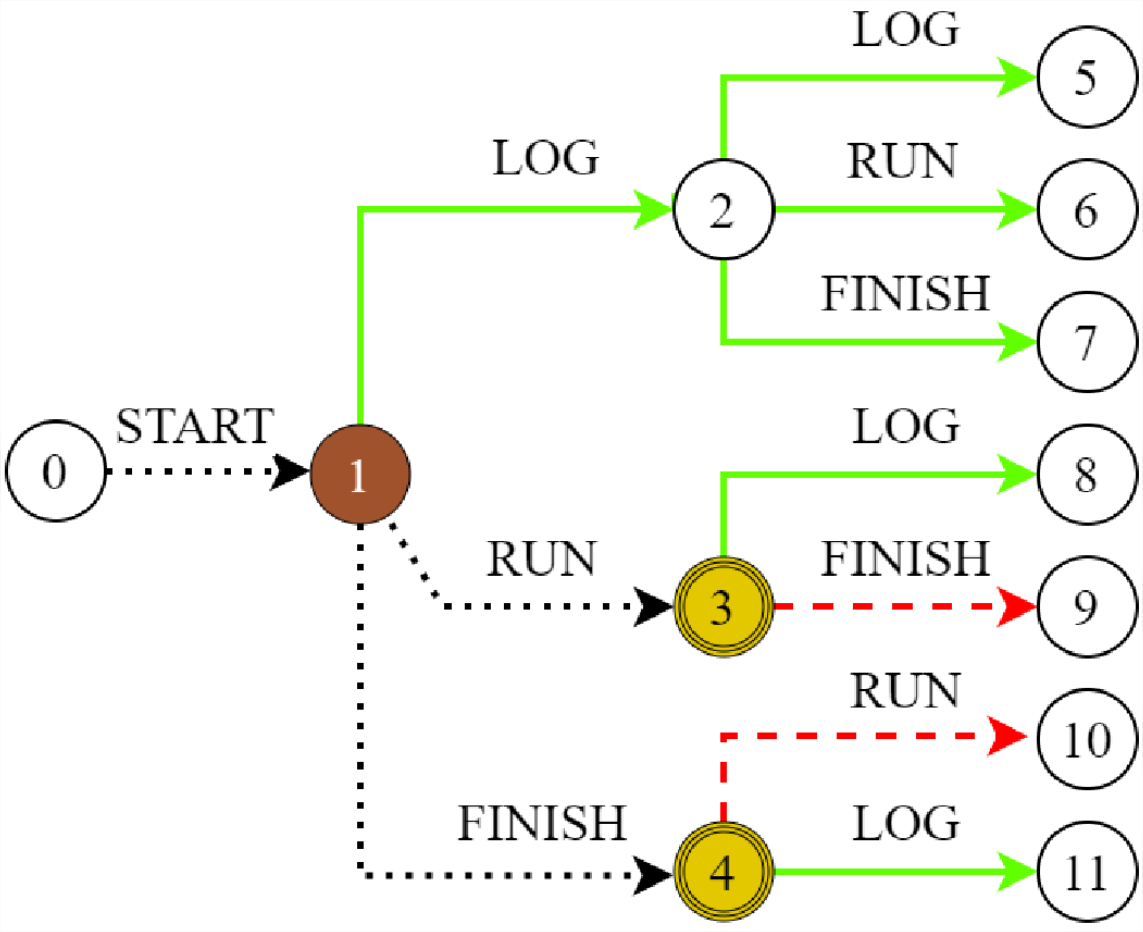 CLTS
Builder
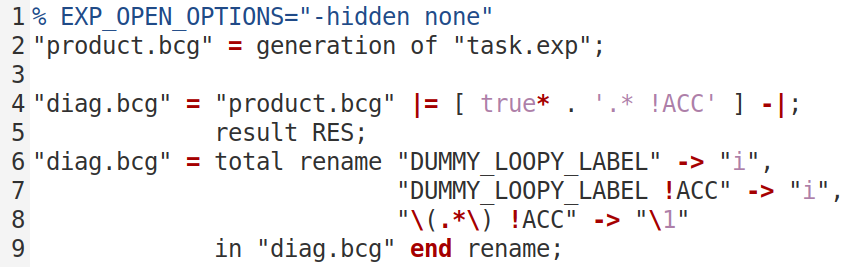 CLTS
‹#›
Overview of our Solution for
3
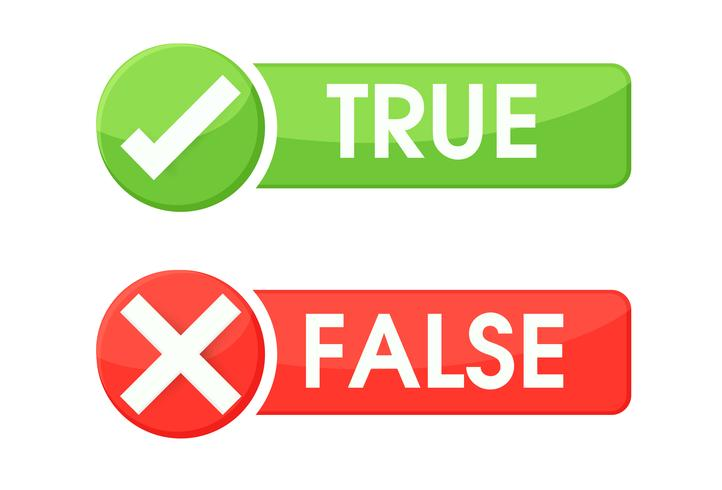 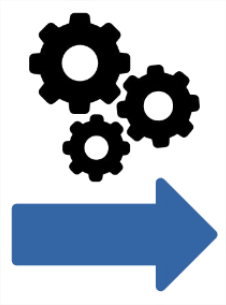 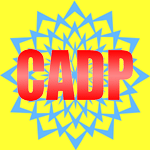 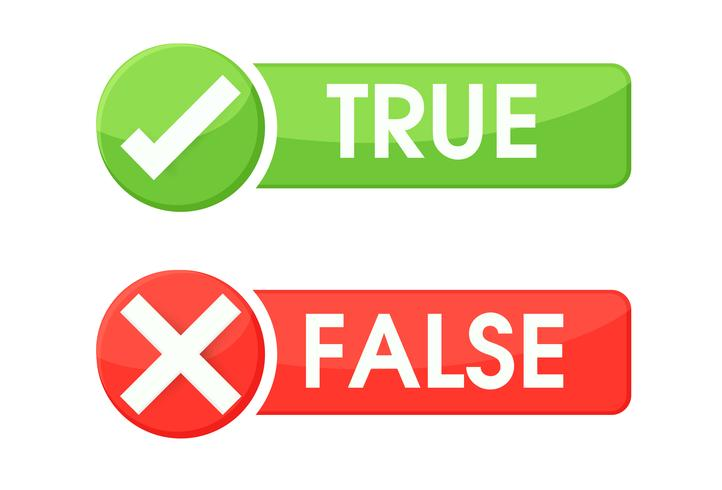 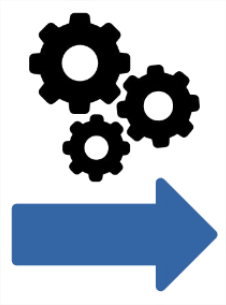 SVL Script
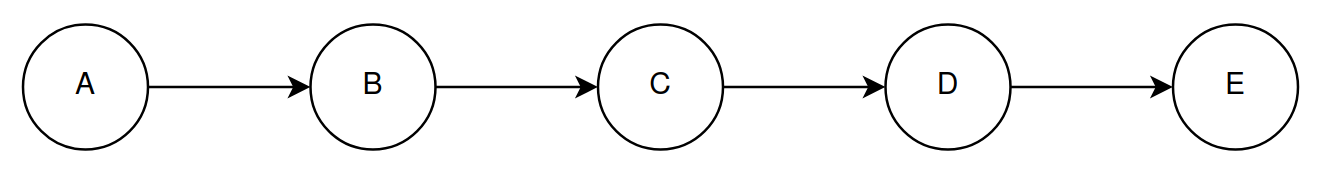 Counterexample
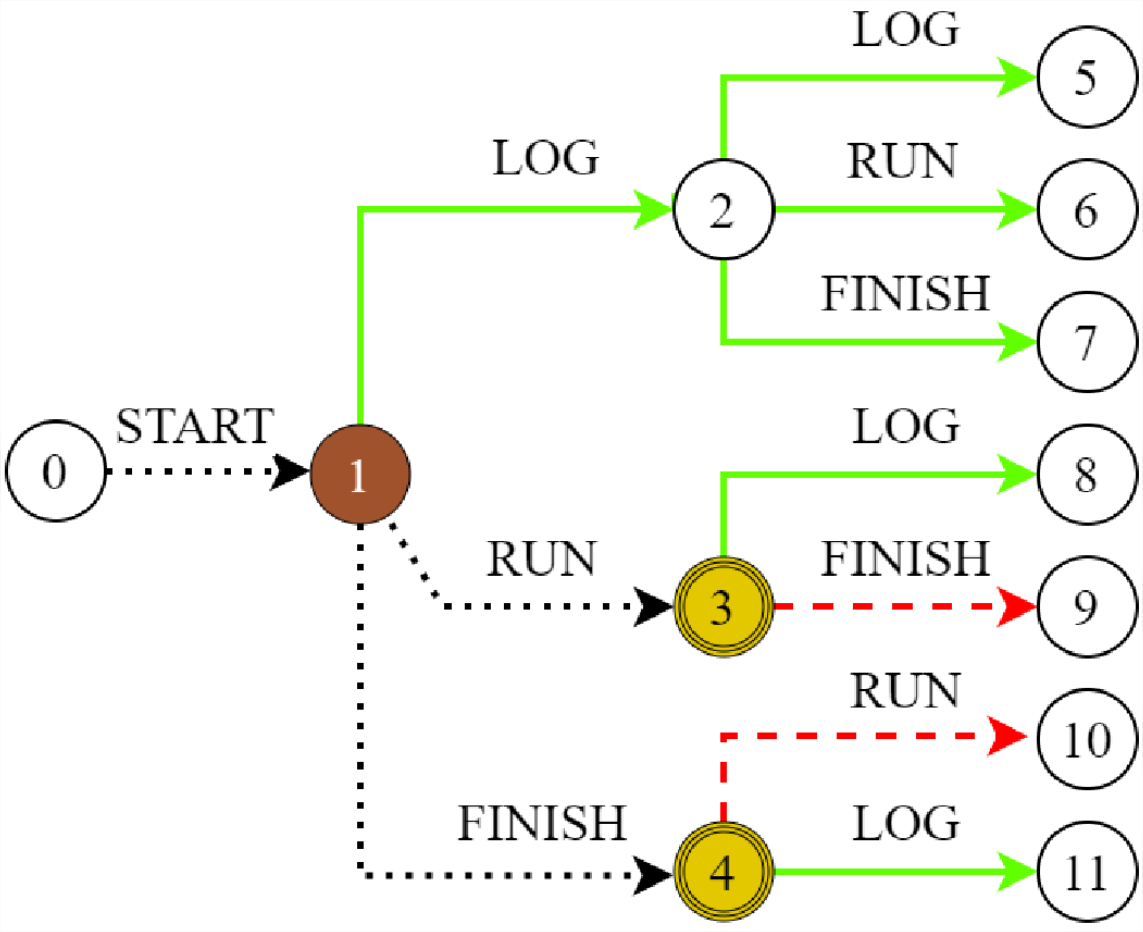 BPMN
Colorator
CLTS
Builder
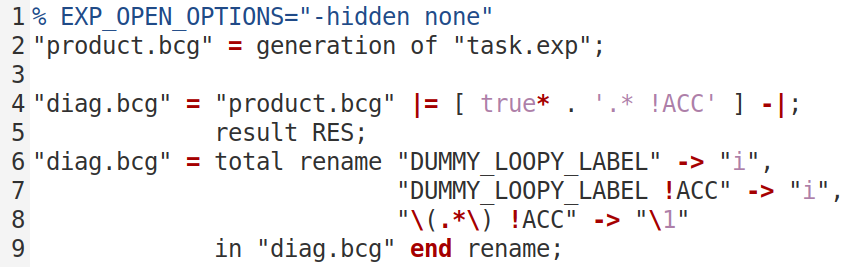 CLTS
‹#›
Overview of our Solution for
3
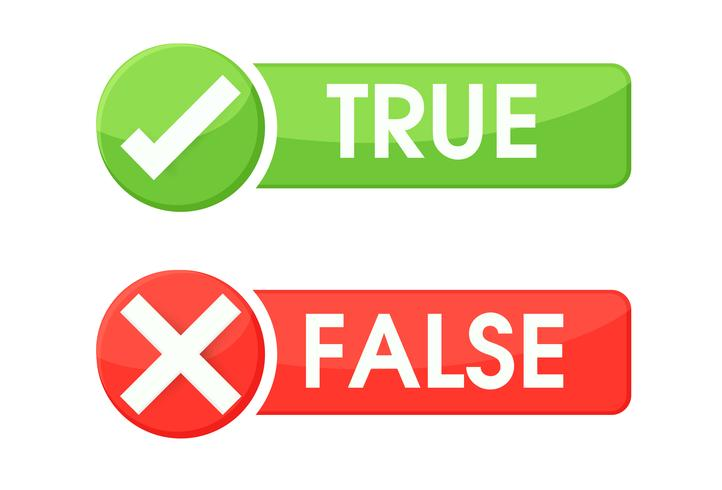 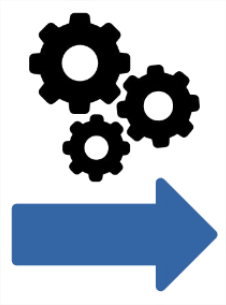 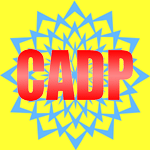 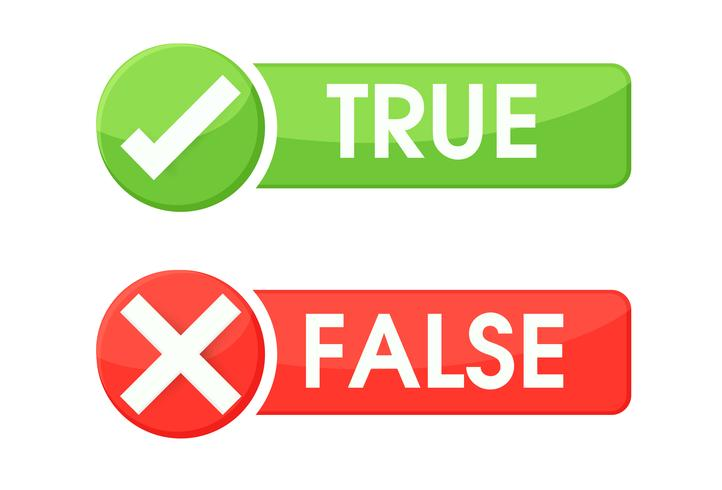 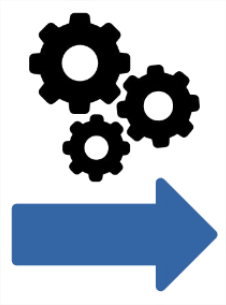 SVL Script
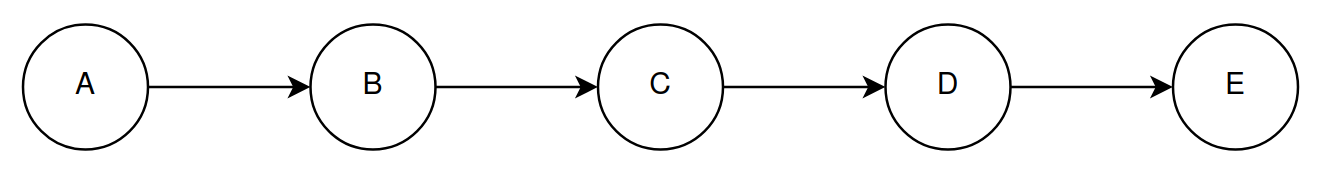 Counterexample
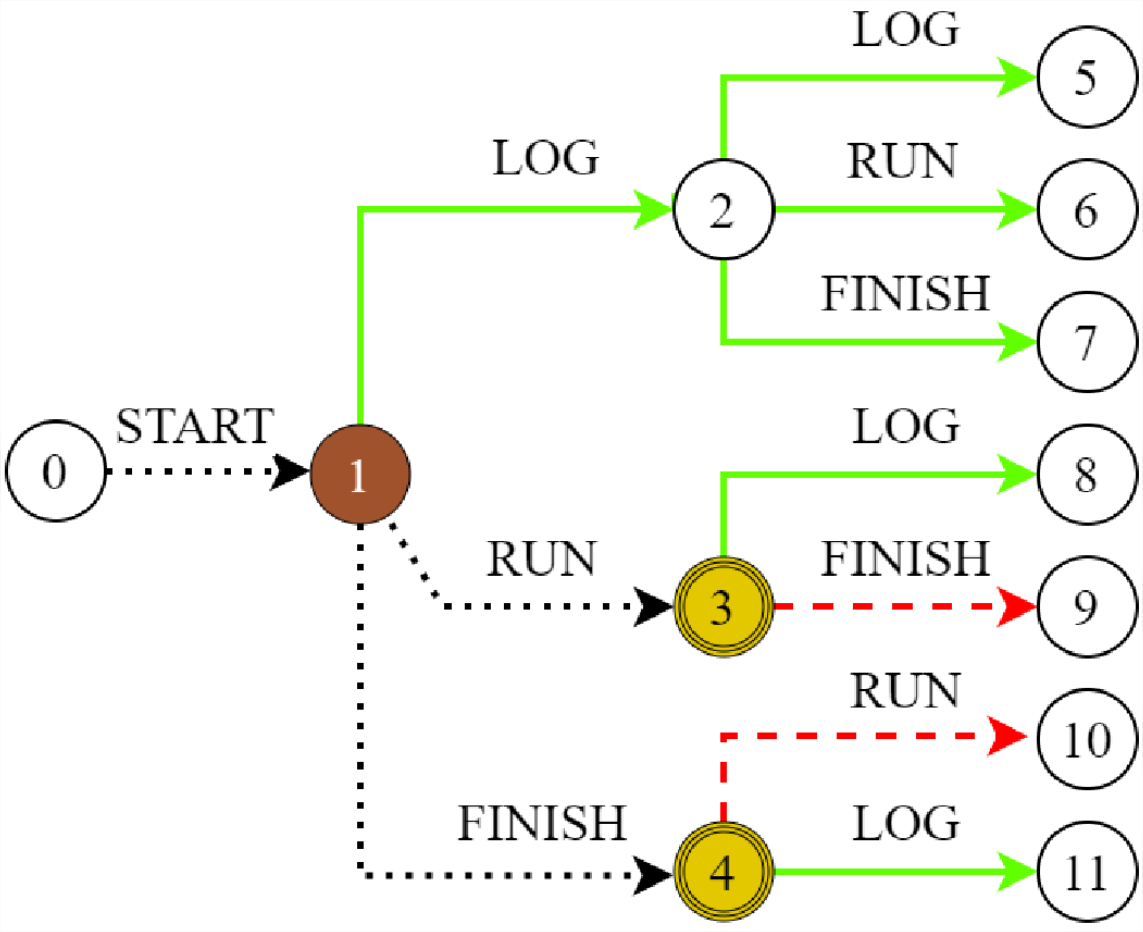 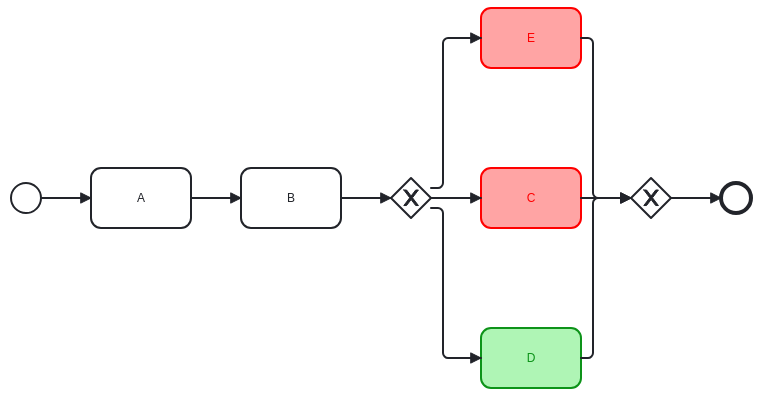 BPMN
Colorator
CLTS
Builder
Colored BPMN Process
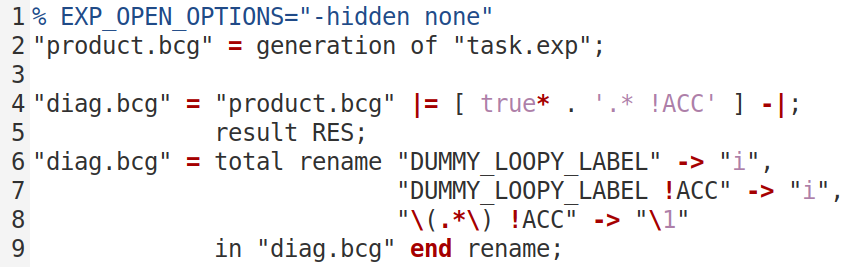 CLTS
‹#›
Tool – Presentation & Experiments
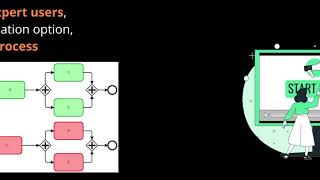 ‹#›
Tool – Presentation & Experiments
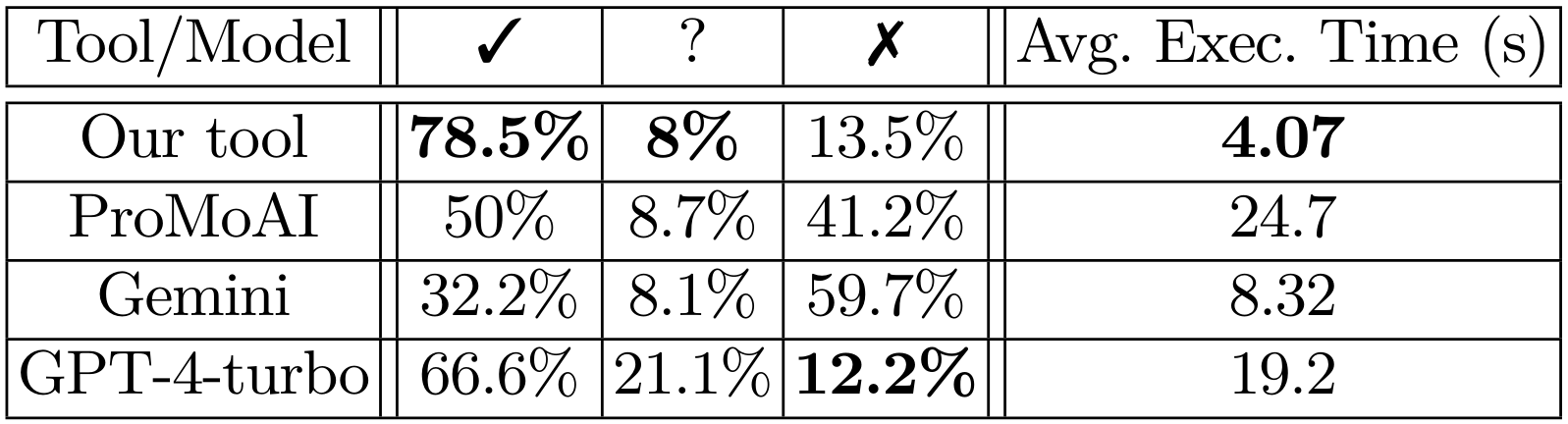 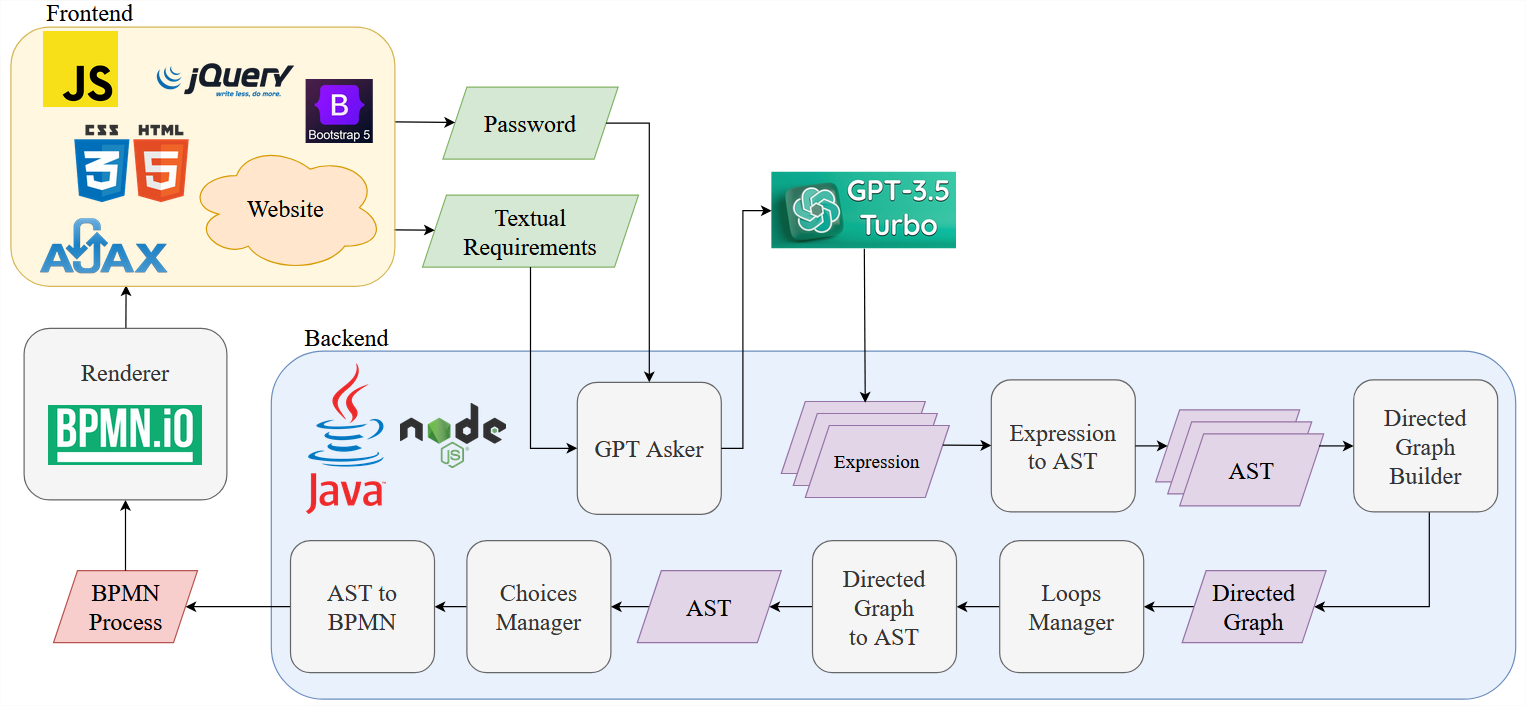 ‹#›
Tool – Presentation & Experiments
The LTL property is correctly generated in 100%.Necessary otherwise the verification makes no sense.
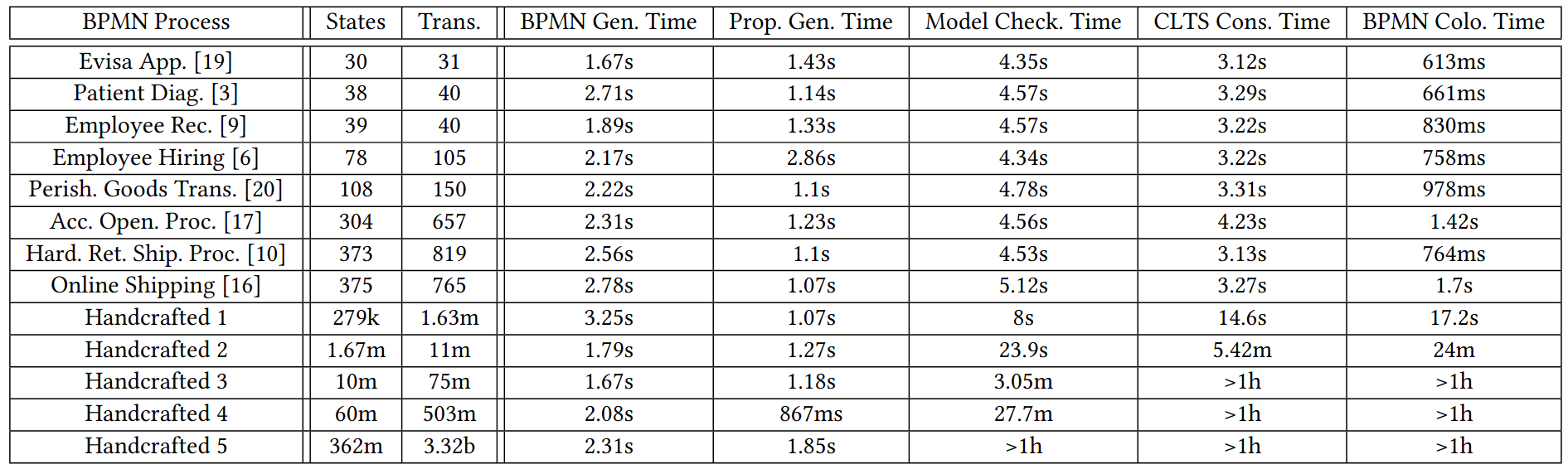 ‹#›
Tool – Presentation & Experiments
The LTL property is correctly generated in 100%.Necessary otherwise the verification makes no sense.
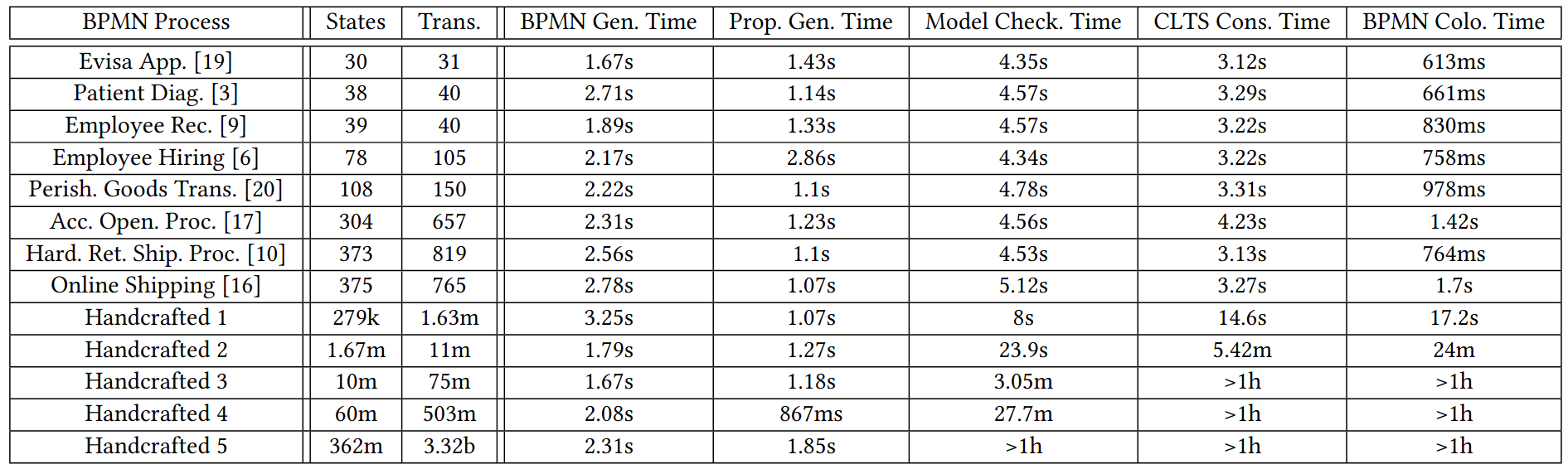 Starts getting (very) long on LTSs with millions of states
‹#›
Conclusion
In this work, we proposed a 9 steps approach aiming at automatically designing syntactically and semantically correct BPMN processes from a textual description of the requirements.
The main perspectives of this work are:
Support unbalanced workflows
Make use of more recent versions of GPT
Diversify supported LTL properties
Enrich the training dataset
Enlarge the supported BPMN syntax
‹#›